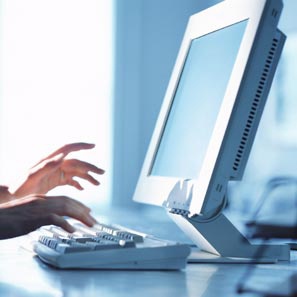 ภาพรวมของการจัดซื้อจัดจ้าง
การจัดทำขอบเขตของงาน
รายละเอียดคุณลักษณะเฉพาะ
ราคากลาง
ตามพระราชบัญญัติการจัดซื้อจัดจ้าง
และการบริหารพัสดุภาครัฐ พ.ศ. 2560
Natchanon  Siriphongsurapa
C    O P Y R I G H T
C
ระบบการเงินการคลังของหน่วยงาน
งบประมาณ
พัสดุ
บัญชี
การเงิน
Natchanon  Siriphongsurapa
C    O P Y R I G H T
C
กฎหมาย ระเบียบ ด้านการพัสดุ
พระราชบัญญัติการจัดซื้อจัดจ้างและการบริหารพัสดุภาครัฐ พ.ศ.2560
Natchanon  Siriphongsurapa
C    O P Y R I G H T
3
C
หลักการและเหตุผล
Natchanon  Siriphongsurapa
C    O P Y R I G H T
C
การบังคับใช้
พระราชบัญญัตินี้ให้ใช้บังคับเมื่อพ้นกำหนด
หนึ่งร้อยแปดสิบวันนับแต่วันประกาศ
ในราชกิจจานุเบกษาเป็นต้นไป
มาตรา2
ประกาศราชกิจจานุเบกษา เล่ม 134 ตอนที่ 24 ก 
วันที่ 24 ก.พ. 2560
ครบ 180 วัน ในวันที่ 22 ส.ค. 2560
จึงมีผลใช้บังคับในวันที่ 23 ส.ค. 2560
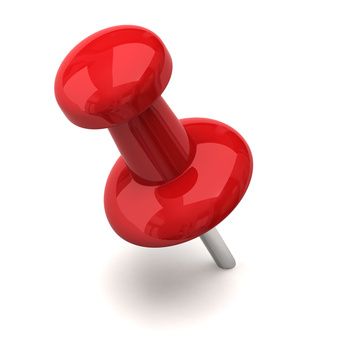 Natchanon  Siriphongsurapa
C    O P Y R I G H T
C
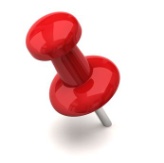 ให้ยกเลิกบทบัญญัติเกี่ยวกับพัสดุ การจัดซื้อจัดจ้าง หรือการบริหารพัสดุในกฎหมาย ระเบียบ ข้อบังคับ ประกาศ ข้อบัญญัติ และข้อกำหนดใดๆ ของหน่วยงานของรัฐที่อยู่ภายใต้บังคับแห่งพระราชบัญญัตินี้
มาตรา3
ผลกระทบที่มีต่องาน/โครงการ ที่อยู่ระหว่างดำเนินกระบวนการจัดซื้อจัดจ้าง
		เมื่อ พ.ร.บ. การจัดซื้อจัดจ้างฯ มีผลบังคับใช้ในวันที่ 23 สิงหาคม 2560 หน่วยงานของรัฐจะต้องพิจารณาตามบทเฉพาะกาล โดยมีแนวทาง ดังนี้
		1. การจัดซื้อจัดจ้างหรือการบริหารพัสดุที่ได้ดำเนินการตามระเบียบที่ใช้บังคับอยู่เดิมก่อนวันที่ พ.ร.บ. นี้ใช้บังคับ และการตรวจรับและการจ่ายเงินยังไม่แล้วเสร็จ ให้ดำเนินการตามระเบียบเดิมต่อไป เว้นแต่ ยังไม่ได้ประกาศจัดซื้อจัดจ้าง หรือกรณีที่มีการยกเลิกการดำเนินการจัดซื้อจัดจ้าง การดำเนินการจัดซื้อจัดจ้างนั้น หรือการดำเนินการจัดซื้อจัดจ้างครั้งใหม่ แล้วแต่กรณี ให้ดำเนินการตาม พ.ร.บ. นี้                                                           (มาตรา 128 วรรคหนึ่ง)
		2. การจัดซื้อจัดจ้างนอกเหนือจากข้อ 1. ให้หน่วยงานของรัฐปฏิบัติตามแนวทางของ พ.ร.บ. กฎกระทรวง ระเบียบ และประกาศที่ออกตามความใน พ.ร.บ. นี้ (มาตรา 6 วรรคหนึ่ง) กรณีที่ยังไม่มีกฎกระทรวง ระเบียบ หรือประกาศตาม พ.ร.บ. ใช้บังคับ ให้นำระเบียบที่ใช้บังคับอยู่เดิมมาใช้บังคับต่อไปเท่าที่ไม่ขัดหรือแย้งกับ พ.ร.บ. จนกว่าจะมีกฎกระทรวง ระเบียบ หรือประกาศตาม พ.ร.บ. ในเรื่องนั้นๆ ใช้บังคับ                                                      (มาตรา 122 วรรคหนึ่ง)
Natchanon  Siriphongsurapa
C    O P Y R I G H T
6
C
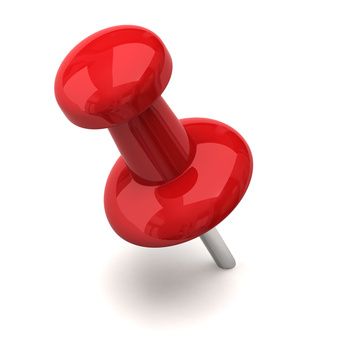 Natchanon  Siriphongsurapa
C    O P Y R I G H T
7
C
หนังสือคณะกรรมการวินิจฉัยปัญหาการจัดซื้อจัดจ้างและการบริหารพัสดุภาครัฐ ด่วนที่สุด ที่ กค 0405.2/ว 452 ลว. 28 พ.ย. 60
การใช้ระเบียบ ข้อบังคับ ประกาศ ข้อบัญญัติ หรือข้อกำหนดเกี่ยวกับพัสดุ การจัดซื้อจัดจ้างหรือการบริหารพัสดุ เดิม ให้ใช้บังคับเฉพาะการจัดซื้อจัดจ้างและการบริหารพัสดุที่ได้ดำเนินการก่อนวันที่ พ.ร.บ. มีผลใช้บังคับ ซึ่งการตรวจรับและจ่ายเงินยังไม่แล้วเสร็จเท่านั้น
 ในช่วงเวลาดังกล่าว หากมีปัญหาข้อหารือหรือจำเป็นต้องขออนุมัติยกเว้นหรือผ่อนผันการไม่ปฏิบัติตามระเบียบ ข้อบังคับ ประกาศ ข้อบัญญัติ หรือข้อกำหนดเกี่ยวกับพัสดุ การจัดซื้อจัดจ้างหรือการบริหารพัสดุ เดิม
 การวินิจฉัยตีความ หรืออนุมัติยกเว้นผ่อนผันการไม่ปฏิบัติตามระเบียบ ข้อบังคับ ประกาศ ข้อบัญญัติ หรือข้อกำหนดดังกล่าว ย่อมเป็นอำนาจหน้าที่ของคณะกรรมการว่าด้วยการพัสดุ คณะกรรมการว่าด้วยการพัสดุด้วยวิธีการทางอิเล็กทรอนิกส์ หรือผู้มีอำนาจหน้าที่ตามระเบียบ ข้อบังคับ ประกาศ ข้อบัญญัติ หรือข้อกำหนดข้างต้น แล้วแต่กรณี
ในกรณีที่มีการตรวจรับและจ่ายเงินแล้วก่อนวันที่ พ.ร.บ. มีผลใช้บังคับ ถือว่าสิ้นสุดการได้รับยกเว้นตามมาตรา 128
 การบริหารพัสดุหลังจากนั้นต้องปฏิบัติตาม พ.ร.บ. กฎกระทรวง ระเบียบ และประกาศที่ออกตามความใน พ.ร.บ.
 หากมีปัญหาข้อหารือหรือจำเป็นต้องขออนุมัติยกเว้นหรือผ่อนผันการไม่ปฏิบัติตามกฎกระทรวงหรือระเบียบที่ออกตามความใน พ.ร.บ. นี้ ย่อมเป็นอำนาจหน้าที่ของคณะกรรมการวินิจฉัยตามนัยมาตรา 29 (3) และ (4) แห่ง พ.ร.บ.
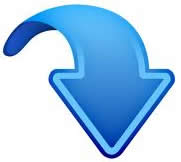 มาตรา 128
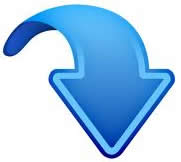 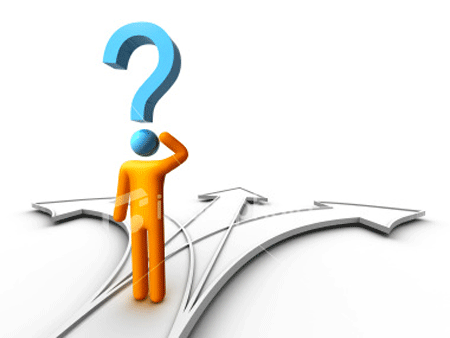 Natchanon  Siriphongsurapa
C    O P Y R I G H T
8
C
โครงสร้าง พ.ร.บ. จัดซื้อจัดจ้างฯ
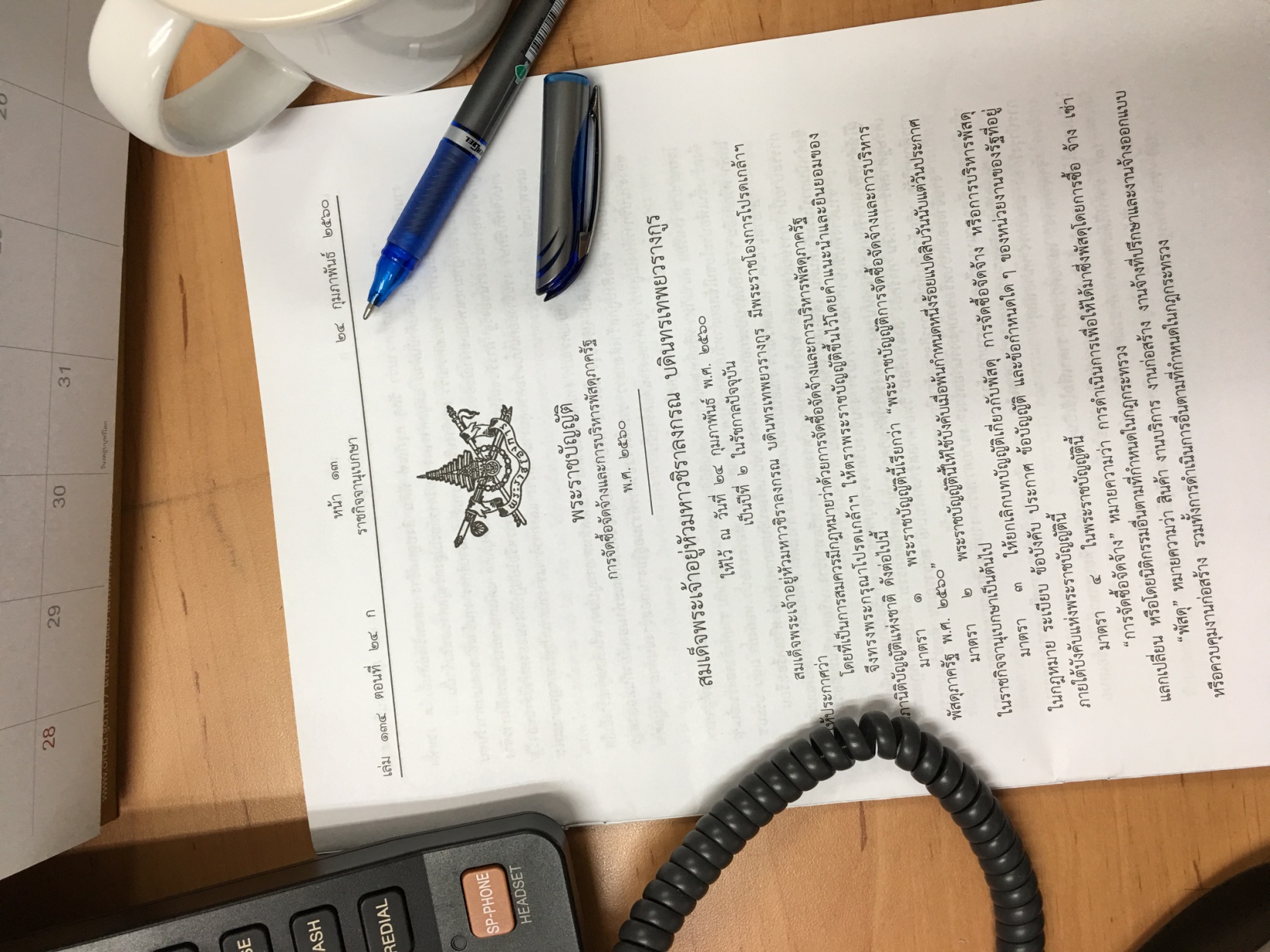 1
บททั่วไป
2
การมีส่วนร่วมของภาคประชาชน
3
คณะกรรมการ
4
องค์กรสนับสนุนดูแลการจัดซื้อจัดจ้าง
5
การขึ้นทะเบียนผู้ประกอบการ
Natchanon  Siriphongsurapa
C    O P Y R I G H T
C
โครงสร้าง พ.ร.บ. จัดซื้อจัดจ้าง
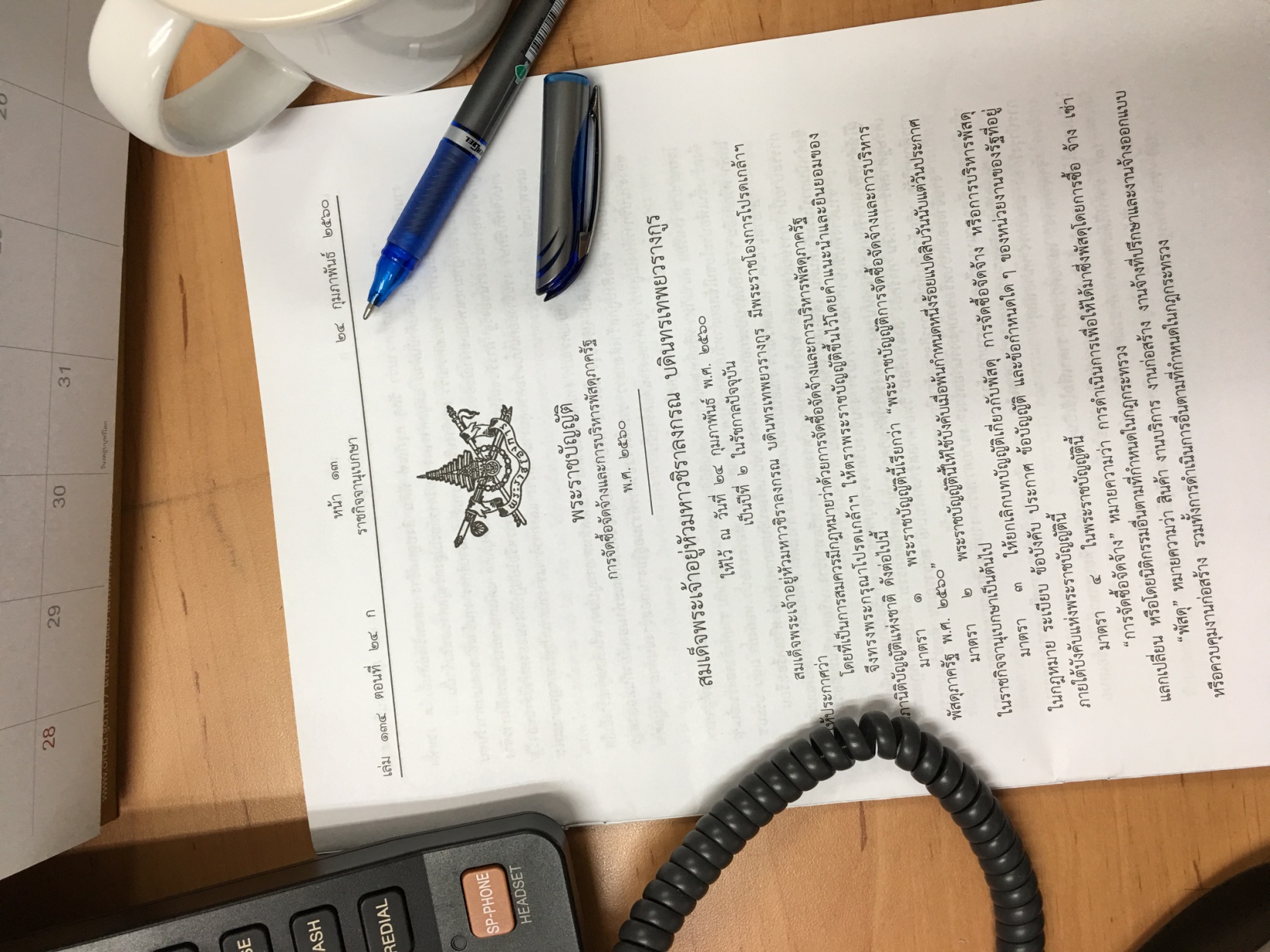 6
การจัดซื้อจัดจ้าง
7
งานจ้างที่ปรึกษา
8
งานจ้างออกแบบหรือควบคุมงานก่อสร้าง
9
แ
การทำสัญญา
10
การบริหารสัญญาและการตรวจรับพัสดุ
Natchanon  Siriphongsurapa
C    O P Y R I G H T
C
โครงสร้าง พ.ร.บ. จัดซื้อจัดจ้าง
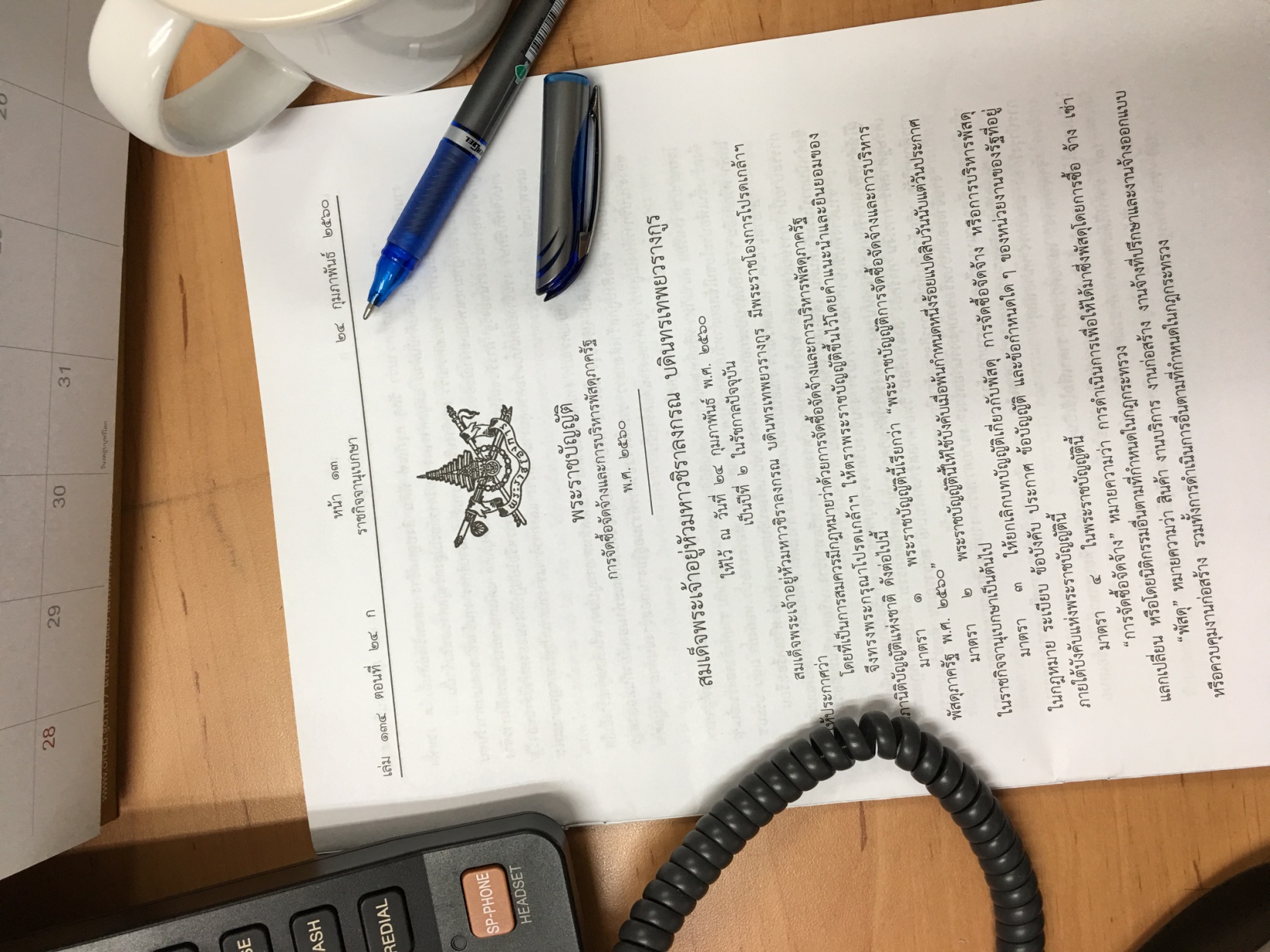 11
การประเมินผลการปฏิบัติงานของผู้ประกอบการ
12
การทิ้งงาน
13
การบริหารพัสดุ
14
แ
การอุทธรณ์
15
บทกำหนดโทษ
Natchanon  Siriphongsurapa
C    O P Y R I G H T
C
กฎกระทรวง
วันที่ใช้บังคับ
ประกาศ
   ราชกิจจานุเบกษา
1
23 ส.ค. 2560
23 ส.ค. 2560
2
23 ส.ค. 2560
23 ส.ค. 2560
3
23 ส.ค. 2560
23 ส.ค. 2560
4
23 ส.ค. 2560
23 ส.ค. 2560
5
23 ส.ค. 2560
23 ส.ค. 2560
Natchanon  Siriphongsurapa
C    O P Y R I G H T
12
C
กฎกระทรวง
วันที่ใช้บังคับ
ประกาศ
   ราชกิจจานุเบกษา
6
23 ส.ค. 2560
23 ส.ค. 2560
7
23 ส.ค. 2560
23 ส.ค. 2560
8
2 ก.พ. 2561
2 ก.พ. 2561
9
22 ส.ค. 2561
22 ส.ค. 2561
Natchanon  Siriphongsurapa
C    O P Y R I G H T
13
C
โครงสร้างระเบียบกระทรวงการคลังว่าด้วยการจัดซื้อจัดจ้างและการบริหารพัสดุภาครัฐ พ.ศ. 2560
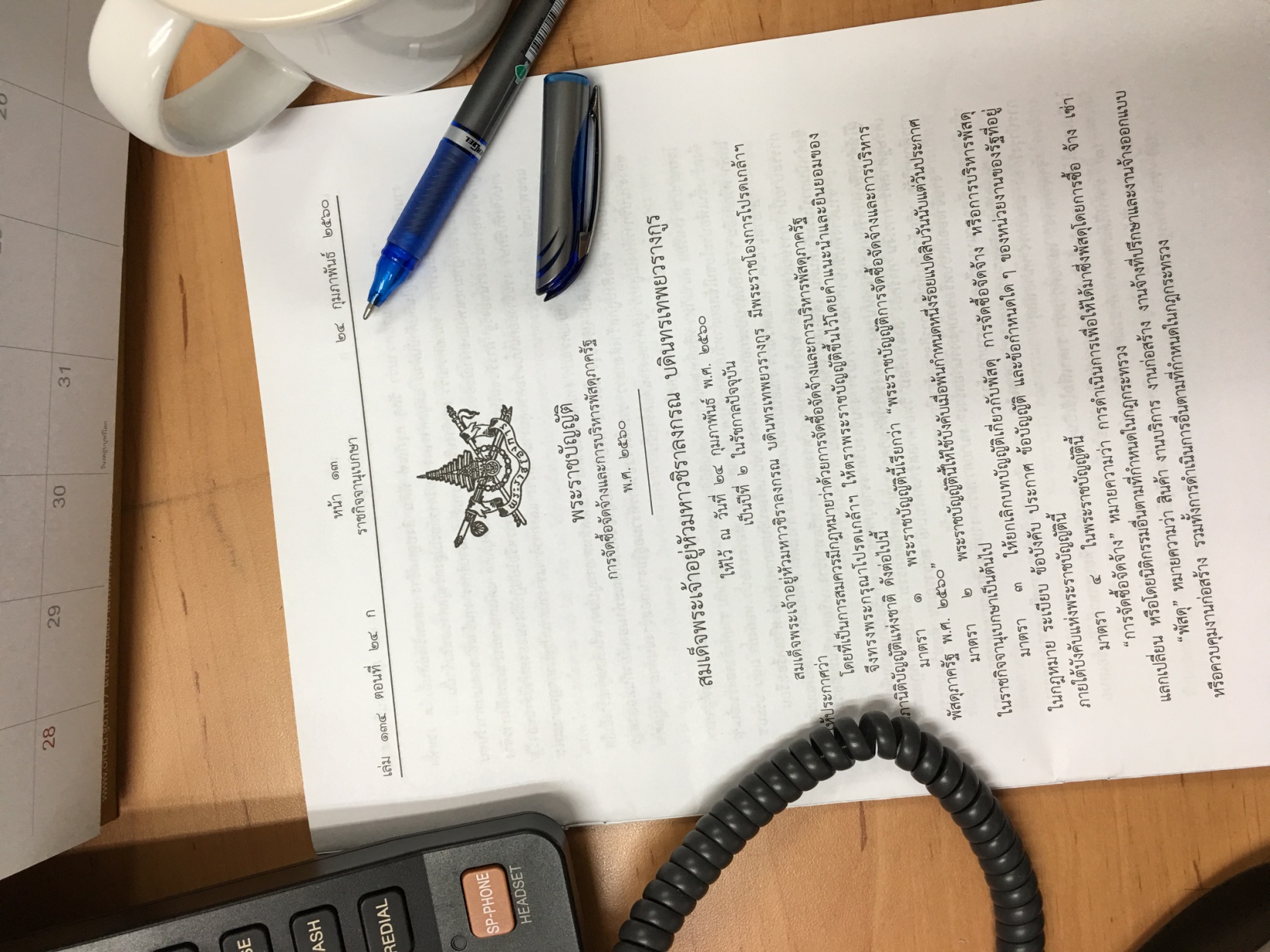 ประกาศราชกิจจานุเบกษา 23 สิงหาคม 2560 มีผลใช้บังคับ 24 สิงหาคม 2560
ข้อความทั่วไป (นิยาม การมีส่วนได้เสียในเรื่องที่ประชุมพิจารณา ผู้มีอำนาจและ
การมอบอำนาจ การดำเนินการด้วยวิธีการทางอิเล็กทรอนิกส์ การจัดทำแผนการจัดซื้อ
จัดจ้าง การตรวจสอบผู้มีผลประโยชน์ร่วมกัน การจัดทำบันทึกรายงานผลการพิจารณา)
1
2
การซื้อหรือการจ้าง (บททั่วไป กระบวนการซื้อหรือการจ้างแต่ละวิธีการจ้างออกแบบ
รวมก่อสร้าง อำนาจในการสั่งซื้อหรือสั่งจ้าง การจ่ายเงินล่วงหน้า การเช่า 
การแลกเปลี่ยน)
3
งานจ้างที่ปรึกษา (บททั่วไป กระบวนการจ้างที่ปรึกษา การจัดทำร่างขอบเขตของงาน
จ้างที่ปรึกษา รายงานขอจ้างที่ปรึกษา คณะกรรมการดำเนินงานจ้างที่ปรึกษา การจ้าง
ที่ปรึกษาแต่ละวิธี เกณฑ์การพิจารณาคัดเลือกข้อเสนอ อำนาจการสั่งจ้างงานจ้าง
ที่ปรึกษา ค่าจ้างที่ปรึกษา ค่าจ้างล่วงหน้า)
Natchanon  Siriphongsurapa
C    O P Y R I G H T
C
โครงสร้างระเบียบกระทรวงการคลังว่าด้วยการจัดซื้อจัดจ้างและการบริหารพัสดุภาครัฐ พ.ศ. ๒๕๖๐
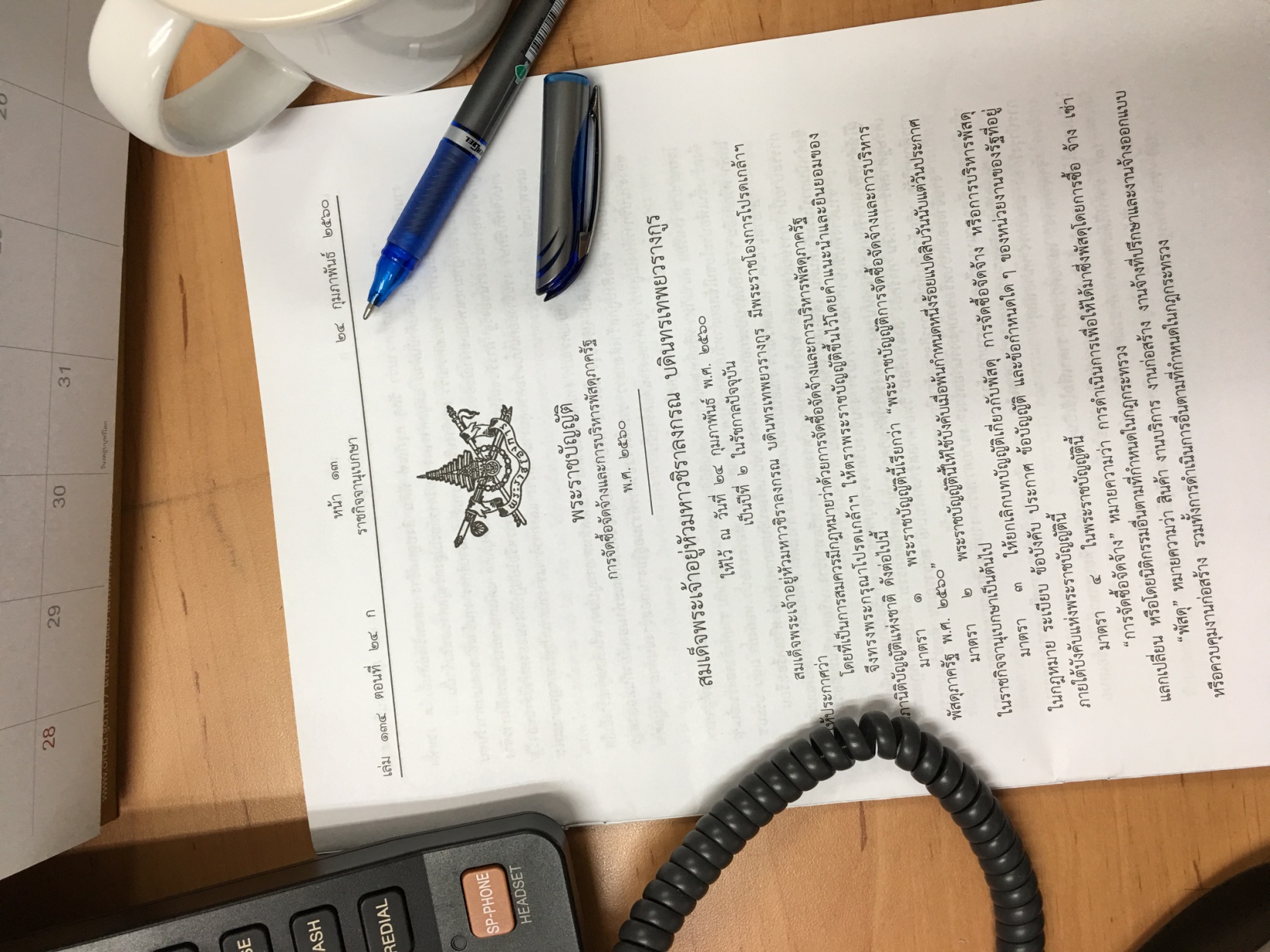 4
การจ้างออกแบบหรือควบคุมงานก่อสร้าง (กระบวนการจ้างออกแบบฯ 
การจัดทำร่างขอบเขตจ้างออกแบบหรือควบคุมงานก่อสร้าง  รายงาน
ขอจ้างฯ  การแต่งตั้งคณะกรรมการจ้างฯ  วิธีการจ้างแต่ละวิธี  อำนาจ
การสั่งจ้าง)
การทำสัญญาและหลักประกัน (สัญญา  หลักประกันการเสนอราคา 
หลักประกันสัญญา หลักประกันการรับเงินล่วงหน้า หลักประกันผลงาน)
5
การบริหารสัญญา และการตรวจรับพัสดุ (หน้าที่ของคณะกรรมการตรวจรับพัสดุในงานซื้อ
งานจ้าง/งานจ้างก่อสร้าง ผู้ควบคุมงาน ในงานจ้างที่ปรึกษา ในงานจ้างออกแบบหรือ
 ควบคุมงานก่อสร้าง การเรียกค่าปรับ การงด ลดค่าปรับ การขยายเวลาทำการตามสัญญา
 การบอกเลิกสัญญา การประกันความชำรุดบกพร่อง ค่าเสียหาย)
6
Natchanon  Siriphongsurapa
C    O P Y R I G H T
C
โครงสร้างระเบียบกระทรวงการคลังว่าด้วยการจัดซื้อจัดจ้างและการบริหารพัสดุภาครัฐ พ.ศ. 2560
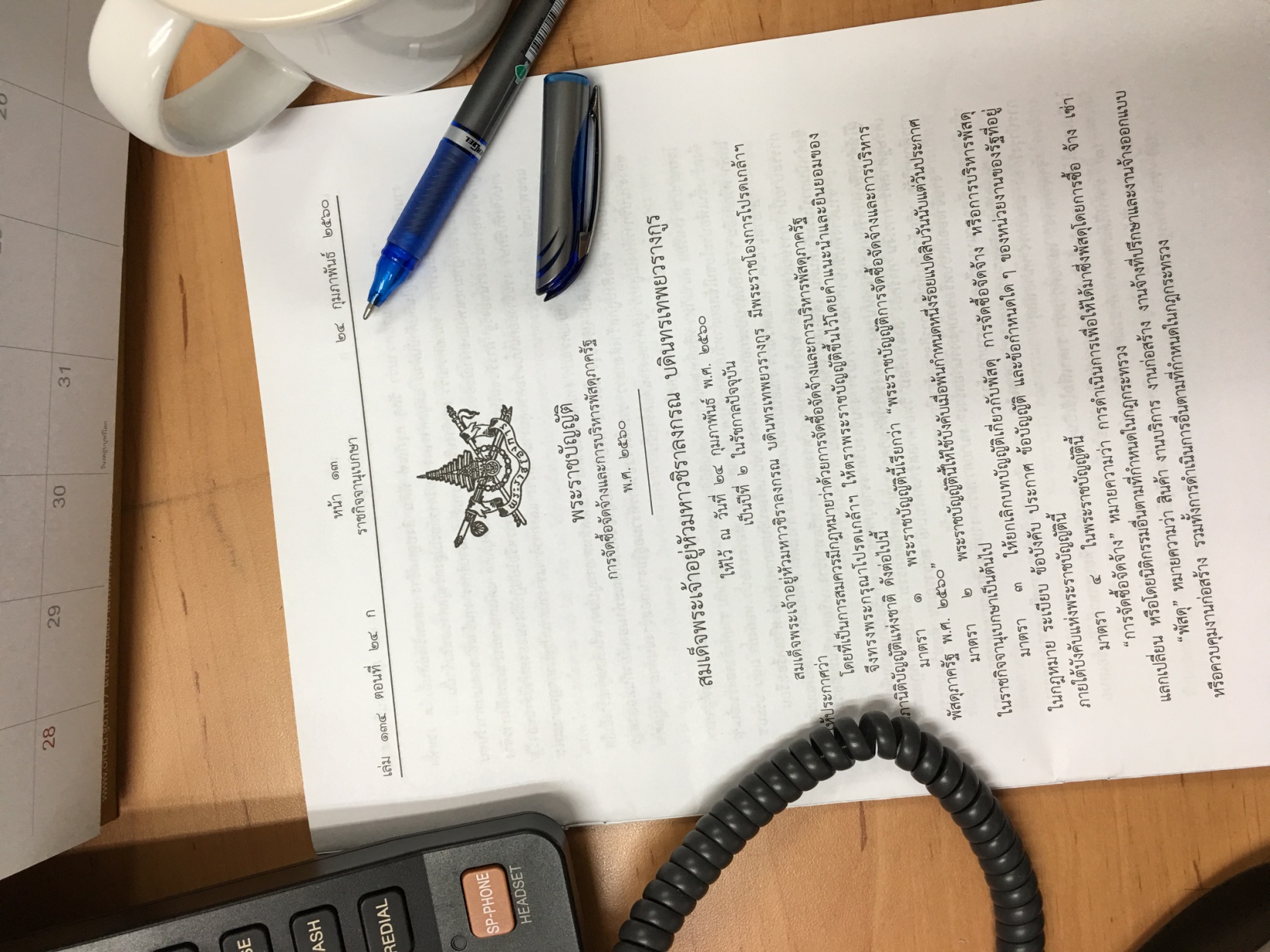 การประเมินผลผู้ประกอบการ
7
การทิ้งงาน (การลงโทษให้เป็นผู้ทิ้งงาน การเพิกถอนการเป็นผู้ทิ้งงาน)
8
การบริหารพัสดุ (การเก็บ การบันทึก การเบิกจ่าย การยืม การบำรุงรักษา
  การตรวจสอบพัสดุประจำปี การจำหน่ายพัสดุ การจำหน่ายเป็นสูญ
  การลงจ่ายออกจากบัญชีหรือทะเบียน)
9
การร้องเรียน (ผู้ร้องเรียน หลักเกณฑ์และระยะเวลาการร้องเรียน)
10
Natchanon  Siriphongsurapa
C    O P Y R I G H T
C
ประกาศ
1
ประกาศ
 ราชกิจจานุเบกษา
วันที่
    ใช้บังคับ
ประกาศคณะกรรมการนโยบายการจัดซื้อจัดจ้าง
และการบริหารพัสดุภาครัฐ
เรื่อง หลักเกณฑ์การใช้เงินกู้หรือเงินช่วยเหลือร่วมกับเงินงบประมาณ
28 ก.ย. 2560
29 ก.ย. 2560
เรื่อง หลักเกณฑ์การจัดซื้อจัดจ้างยุทโธปกรณ์และบริการที่เกี่ยวกับความมั่นคงของชาติ
20 ต.ค. 2560
21 ต.ค. 2560
เรื่อง หลักเกณฑ์การจัดซื้อจัดจ้างของรัฐวิสาหกิจที่เกี่ยวกับการพาณิชย์โดยตรง
13 ธ.ค. 2560
14 ธ.ค. 2560
เรื่อง หลักเกณฑ์การจัดซื้อจัดจ้างของรัฐวิสาหกิจที่เกี่ยวกับการพาณิชย์โดยตรง (ฉบับที่ 2)
5 เม.ย. 2561
6 เม.ย. 2561
เรื่อง หลักเกณฑ์การจัดซื้อจัดจ้างของรัฐวิสาหกิจที่เกี่ยวกับการพาณิชย์โดยตรง (ฉบับที่ 3)
3 ก.ค. 2561
4 ก.ค. 2561
Natchanon  Siriphongsurapa
C    O P Y R I G H T
17
C
ประกาศ
1
ประกาศ
 ราชกิจจานุเบกษา
วันที่
    ใช้บังคับ
ประกาศคณะกรรมการนโยบายการจัดซื้อจัดจ้าง
และการบริหารพัสดุภาครัฐ
เรื่อง แบบสัญญาเกี่ยวกับการจัดซื้อจัดจ้างตามพระราชบัญญัติการจัดซื้อ  จัดจ้างและการบริหารพัสดุภาครัฐ พ.ศ. 2560
19 ก.พ. 2561
20 ก.พ. 2561
เรื่อง แบบสัญญาเกี่ยวกับการจัดซื้อจัดจ้างตามพระราชบัญญัติการจัดซื้อ  จัดจ้างและการบริหารพัสดุภาครัฐ พ.ศ. 2560 (ฉบับที่ 2)
17 เม.ย. 2561
18 พ.ค. 2561
เรื่อง การจัดทำข้อตกลงเป็นหนังสือในกรณีอื่นตามพระราชบัญญัติการจัดซื้อจัดจ้างและการบริหารพัสดุภาครัฐ พ.ศ. 2560
19 ก.พ. 2561
23 ส.ค. 2560
เรื่อง การจัดทำข้อตกลงเป็นหนังสือในกรณีอื่นตามพระราชบัญญัติการจัดซื้อจัดจ้างและการบริหารพัสดุภาครัฐ พ.ศ. 2560 (ฉบับที่ 2)
24 มี.ค. 2561
23 มี.ค. 2561
เรื่อง การจัดทำข้อตกลงเป็นหนังสือในกรณีอื่นตามพระราชบัญญัติการจัดซื้อจัดจ้างและการบริหารพัสดุภาครัฐ พ.ศ. 2560 (ฉบับที่ 3)
4 ก.ค. 2561
3 ก.ค. 2561
Natchanon  Siriphongsurapa
C    O P Y R I G H T
18
C
ประกาศ
2
ประกาศ
ราชกิจจานุเบกษา
วันที่
    ใช้บังคับ
ประกาศคณะกรรมการราคากลางและขึ้นทะเบียนผู้ประกอบการ
เรื่อง หลักเกณฑ์และวิธีการกำหนดราคากลางงานก่อสร้าง
14 พ.ย. 2560
15 พ.ย. 2560
เรื่อง หลักเกณฑ์และวิธีการกำหนดราคากลางงานก่อสร้าง (ฉบับที่ 2)
20 พ.ย. 2561
21 พ.ย. 2561
เรื่อง หลักเกณฑ์ วิธีการ และเงื่อนไขในการขึ้นทะเบียนผู้ประกอบการงานก่อสร้างที่มีสิทธิเป็นผู้ยื่นข้อเสนอต่อหน่วยงานของรัฐ
21 พ.ย. 2560
2 มี.ค. 2561
Natchanon  Siriphongsurapa
C    O P Y R I G H T
19
C
นิยาม
Natchanon  Siriphongsurapa
C    O P Y R I G H T
20
C
“การจัดซื้อจัดจ้าง” การดำเนินการเพื่อให้ได้มาซึ่งพัสดุ
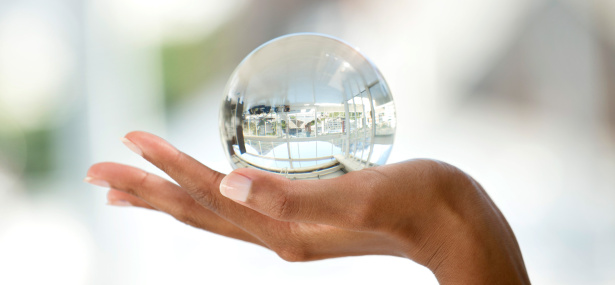 พ.ร.บ.
มาตรา 4
Natchanon  Siriphongsurapa
C    O P Y R I G H T
C
ค่าใช้จ่ายที่ไม่ต้องดำเนินการตาม พ.ร.บ.
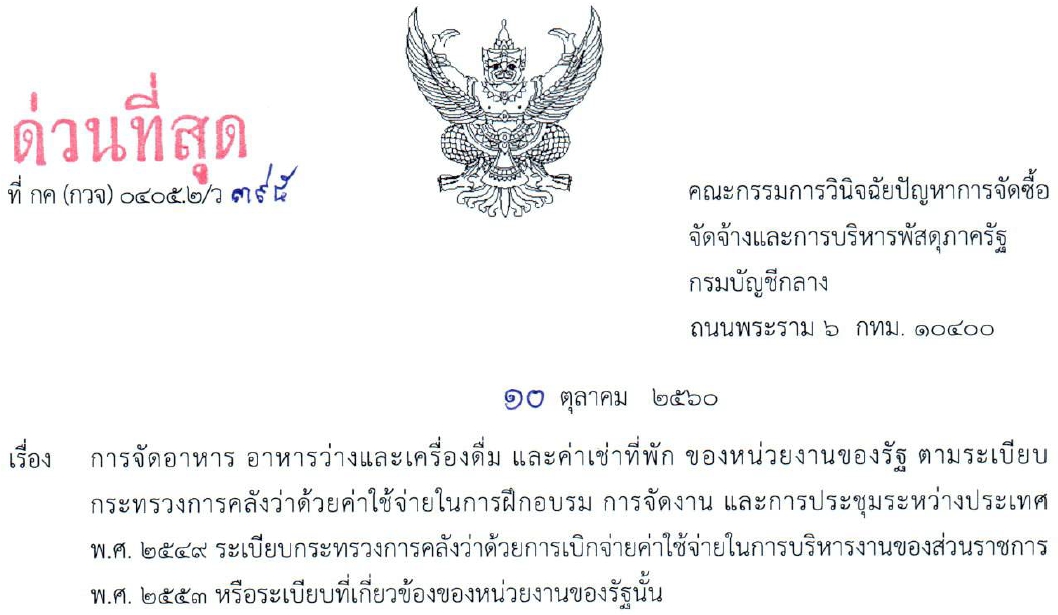 Natchanon  Siriphongsurapa
C    O P Y R I G H T
22
C
ค่าใช้จ่ายที่ไม่ต้องดำเนินการตาม พ.ร.บ.
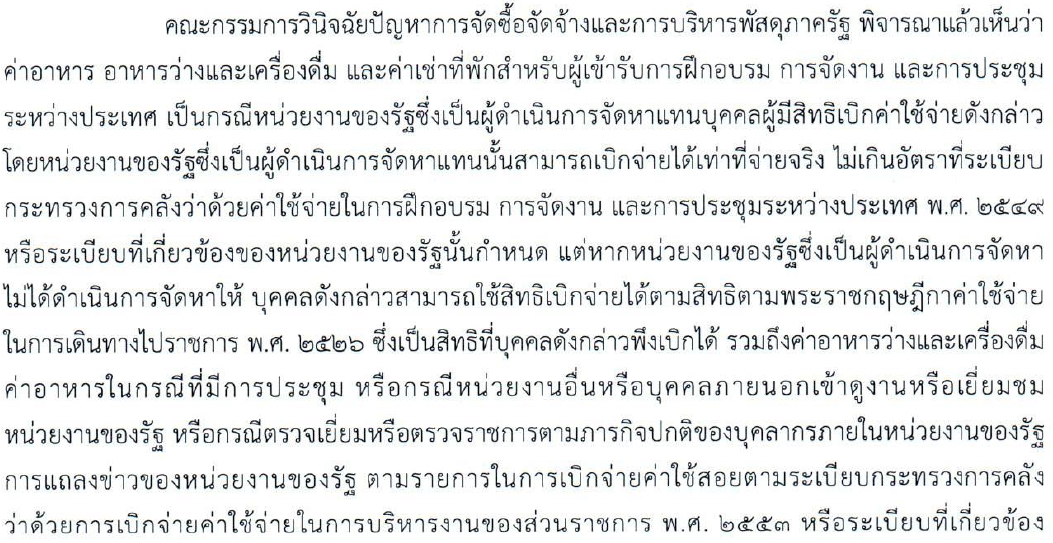 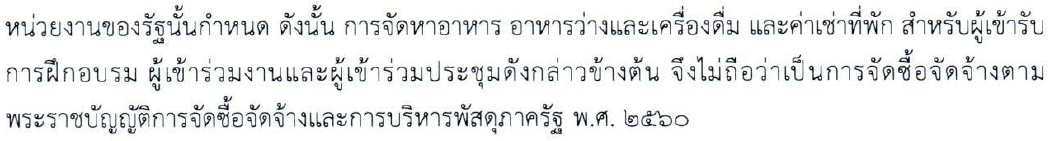 Natchanon  Siriphongsurapa
C    O P Y R I G H T
23
C
ค่าใช้จ่ายในการบริหารงานของหน่วยงานของรัฐ
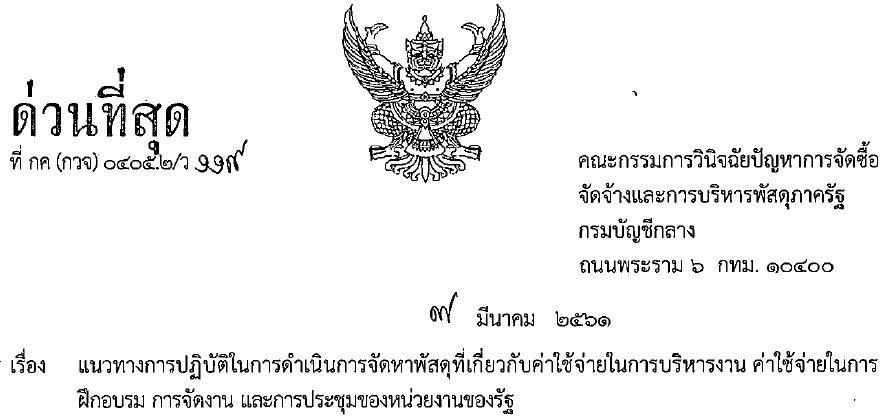 Natchanon  Siriphongsurapa
C    O P Y R I G H T
24
C
ค่าใช้จ่ายในการบริหารงานของหน่วยงานของรัฐที่ได้รับยกเว้นไม่ต้องปฏิบัติตามระเบียบฯ ข้อ 22
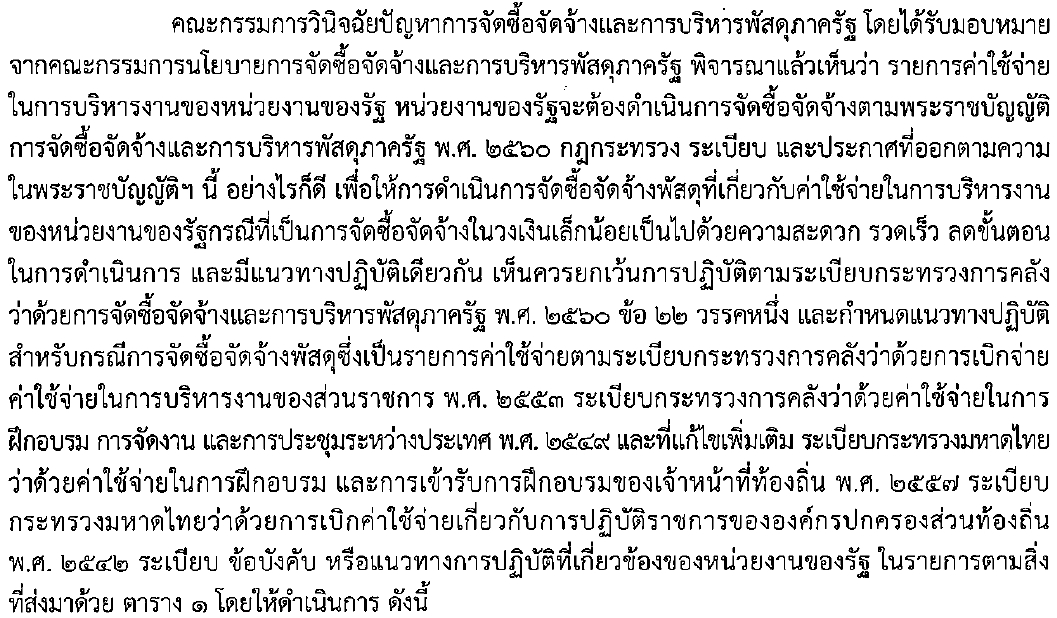 Natchanon  Siriphongsurapa
C    O P Y R I G H T
25
C
ค่าใช้จ่ายในการบริหารงานของหน่วยงานของรัฐที่ได้รับยกเว้นไม่ต้องปฏิบัติตามระเบียบฯ ข้อ 22
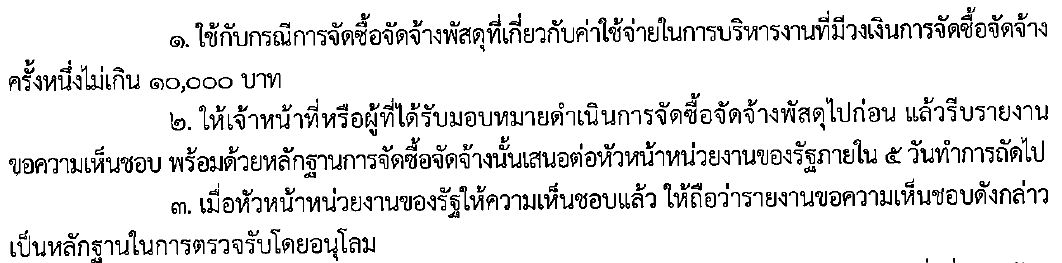 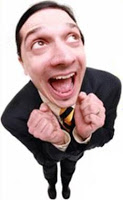 Natchanon  Siriphongsurapa
C    O P Y R I G H T
26
C
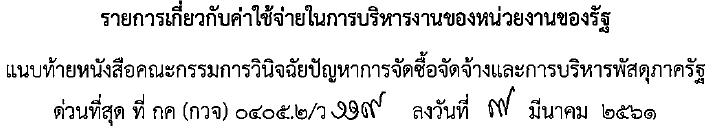 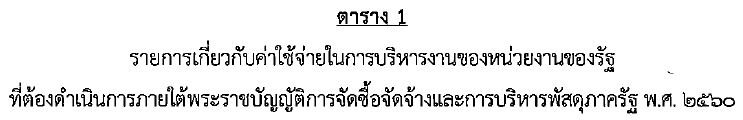 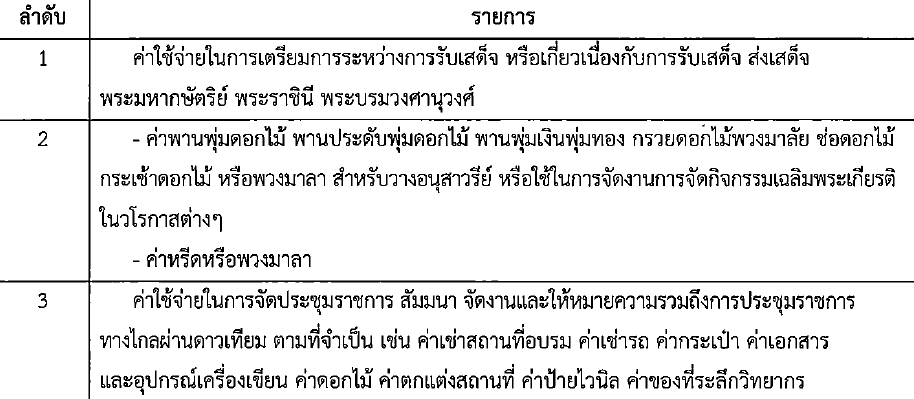 Natchanon  Siriphongsurapa
C    O P Y R I G H T
27
C
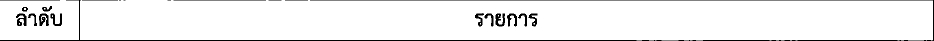 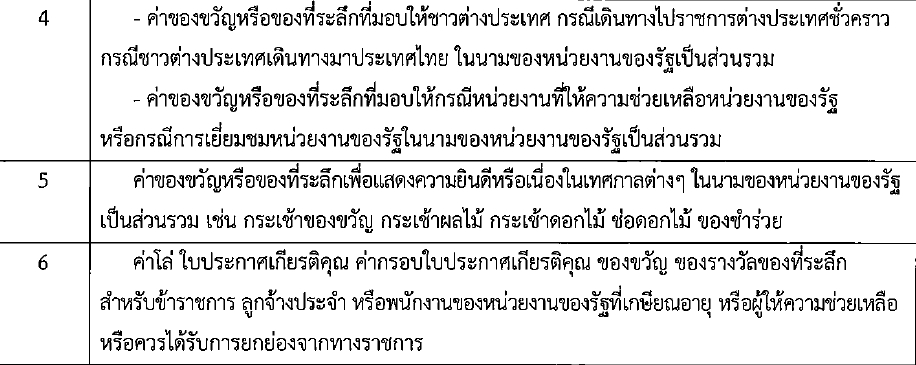 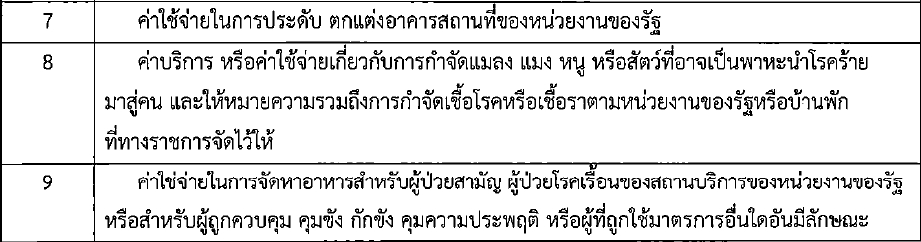 Natchanon  Siriphongsurapa
C    O P Y R I G H T
28
C
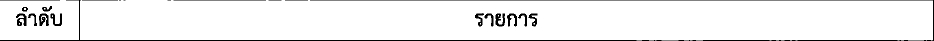 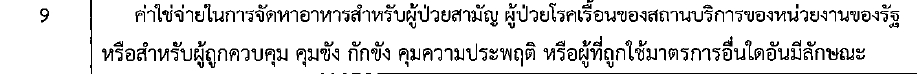 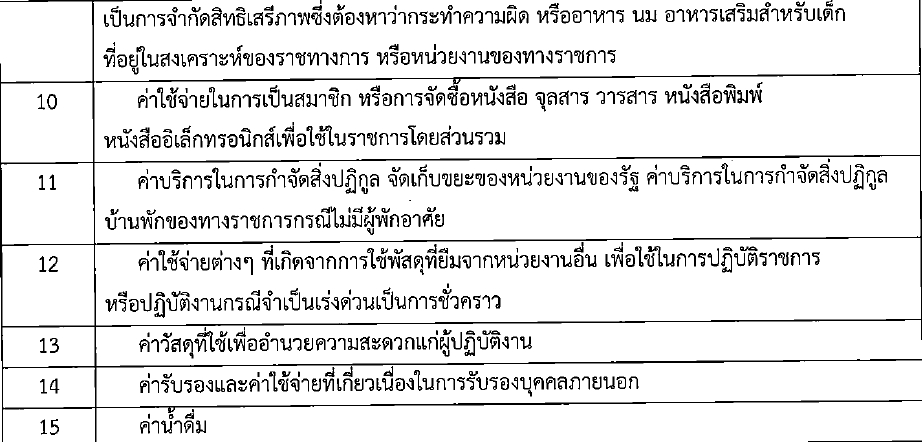 Natchanon  Siriphongsurapa
C    O P Y R I G H T
29
C
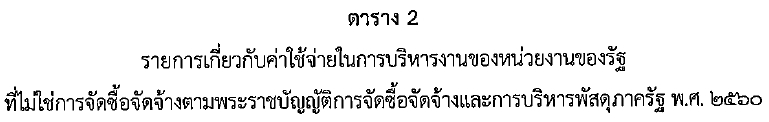 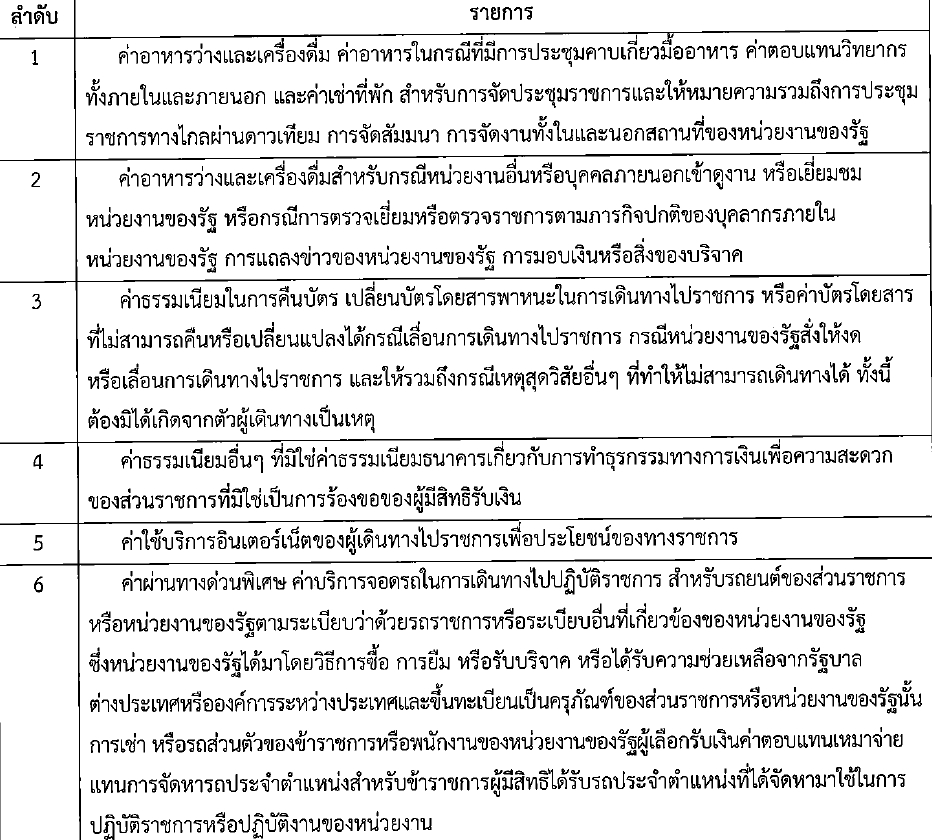 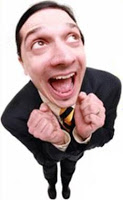 Natchanon  Siriphongsurapa
C    O P Y R I G H T
30
C
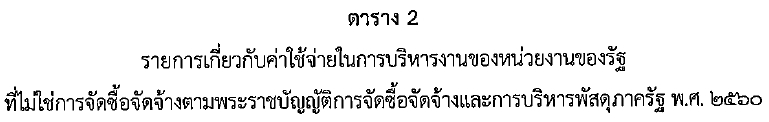 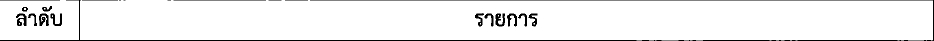 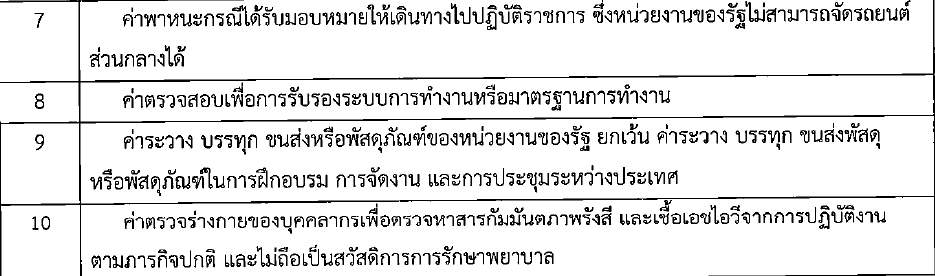 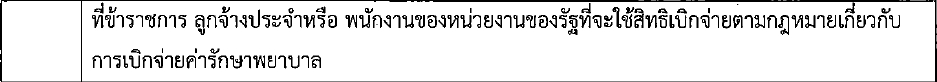 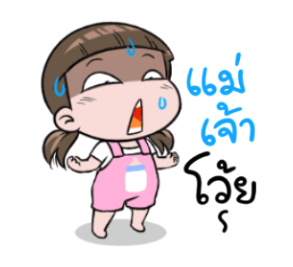 Natchanon  Siriphongsurapa
C    O P Y R I G H T
31
C
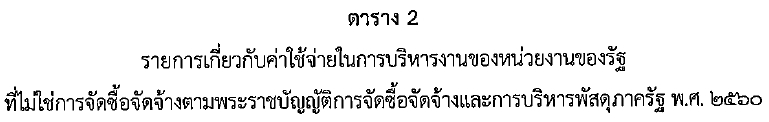 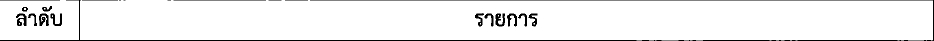 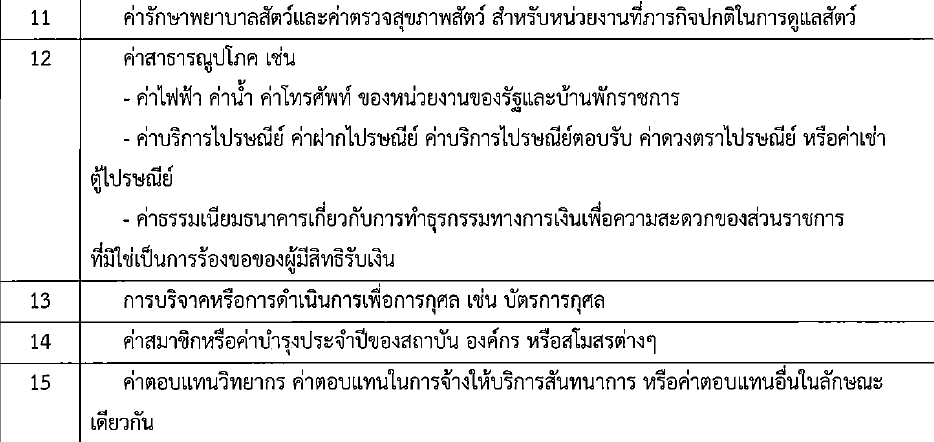 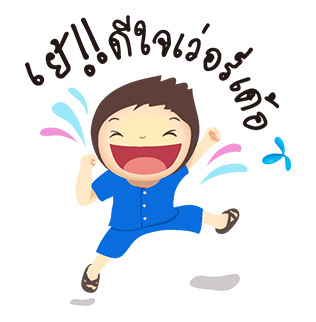 Natchanon  Siriphongsurapa
C    O P Y R I G H T
32
C
(พ.ร.บ. มาตรา 4)
Natchanon  Siriphongsurapa
C    O P Y R I G H T
C
“สินค้า”
(พ.ร.บ. มาตรา 4)
Natchanon  Siriphongsurapa
C    O P Y R I G H T
C
“งานบริการ”
พ.ร.บ.
มาตรา 4
Natchanon  Siriphongsurapa
C    O P Y R I G H T
C
“งานก่อสร้าง”
เช่น อาคารที่ทำการ โรงพยาบาล โรงเรียน สนามกีฬา เสาธง รั้ว ฯ
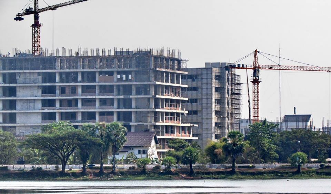 ประปา ไฟฟ้า สื่อสาร โทรคมนาคม การระบายน้ำ การขนส่งทางท่อ ทางน้ำทางบก ทางอากาศ ทางราง
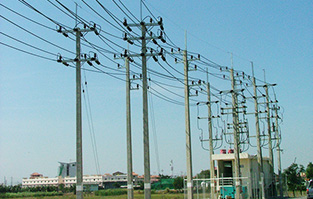 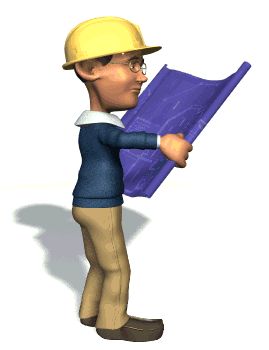 Natchanon  Siriphongsurapa
(พ.ร.บ. มาตรา 4)
C    O P Y R I G H T
C
ซ้อมความเข้าใจความหมาย “งานก่อสร้าง”
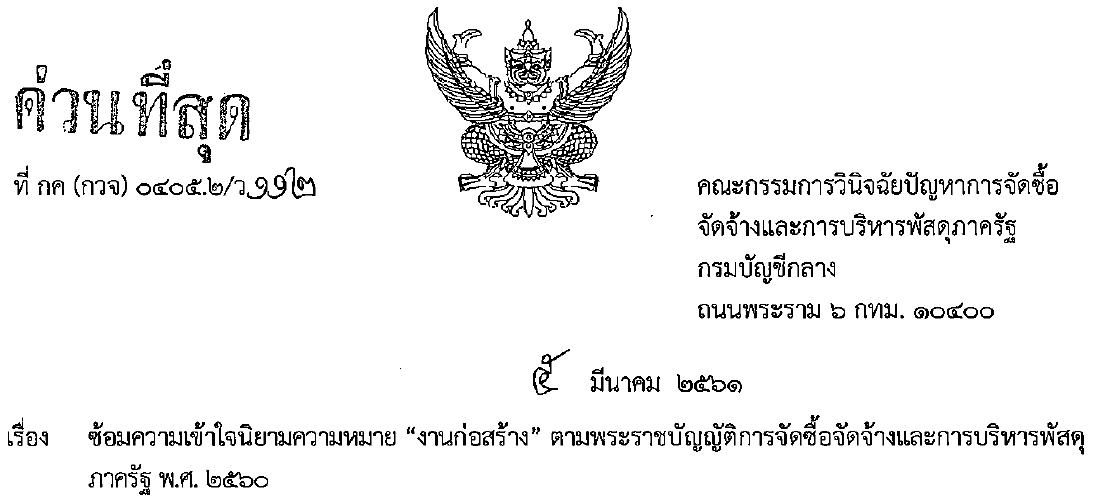 ยกเลิก
Natchanon  Siriphongsurapa
C    O P Y R I G H T
37
C
ซ้อมความเข้าใจความหมาย “งานก่อสร้าง”
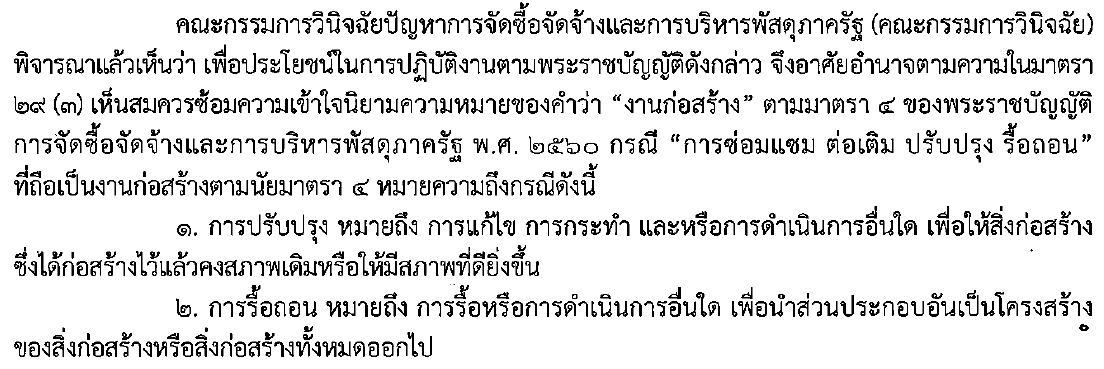 ยกเลิก
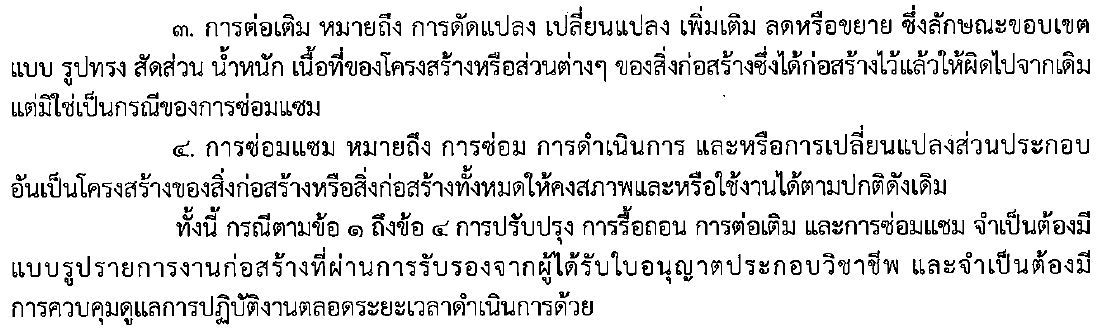 Natchanon  Siriphongsurapa
C    O P Y R I G H T
38
C
ซ้อมความเข้าใจความหมาย “งานก่อสร้าง”
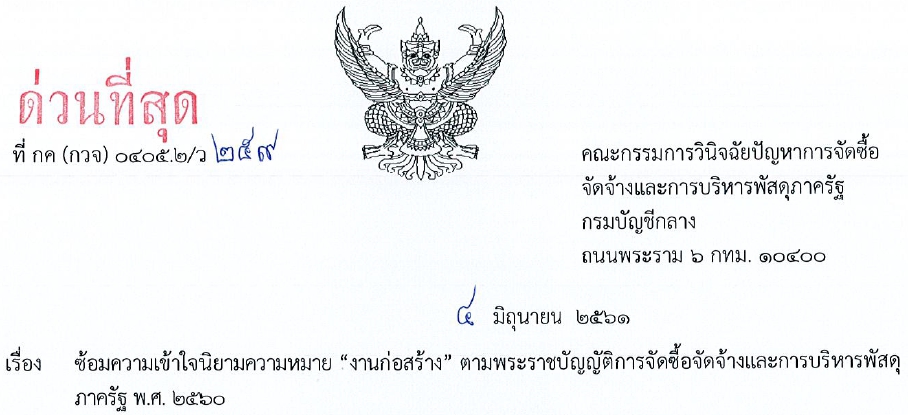 Natchanon  Siriphongsurapa
C    O P Y R I G H T
39
C
ซ้อมความเข้าใจความหมาย “งานก่อสร้าง”
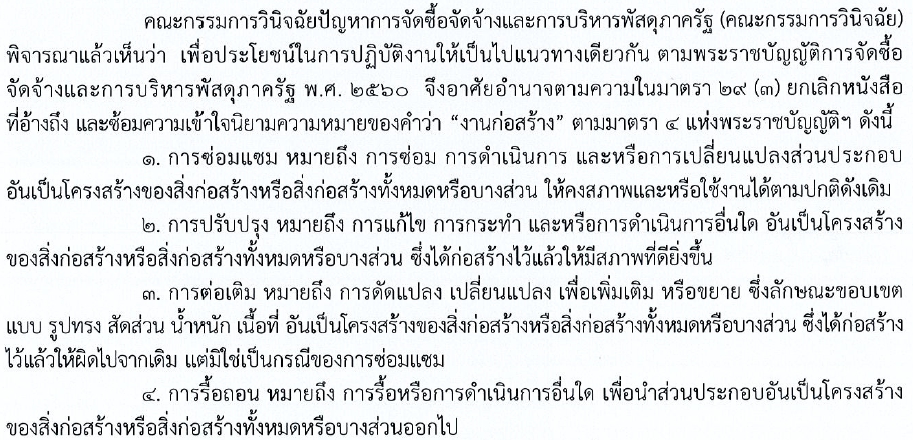 Natchanon  Siriphongsurapa
C    O P Y R I G H T
40
C
ซ้อมความเข้าใจความหมาย “งานก่อสร้าง”
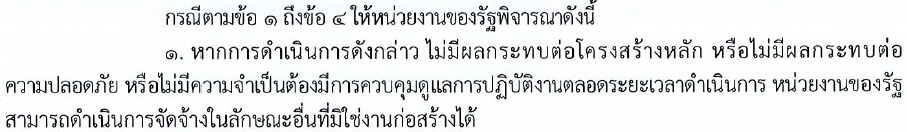 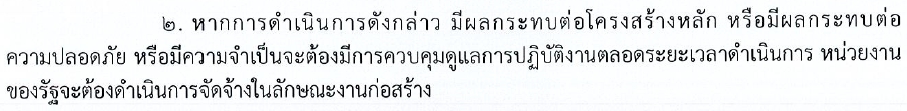 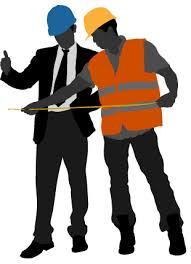 งานก่อสร้าง
จ้างทำของ
งานก่อสร้าง
จ้างทำของ
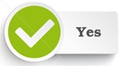 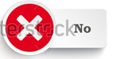 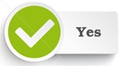 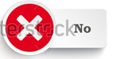 กระทบโครงสร้าง หรือ ความปลอดภัย
ผู้ควบคุมงาน
Natchanon  Siriphongsurapa
C    O P Y R I G H T
41
C
(พ.ร.บ. มาตรา 4)
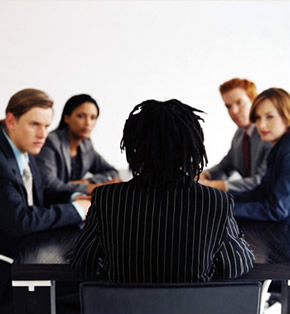 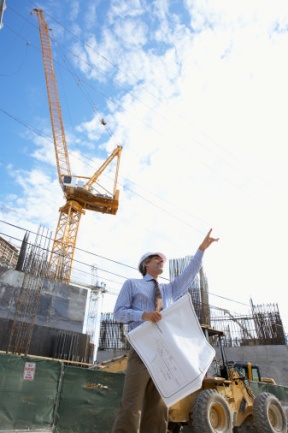 Natchanon  Siriphongsurapa
C    O P Y R I G H T
42
C
(พ.ร.บ. มาตรา 4)
Natchanon  Siriphongsurapa
C    O P Y R I G H T
C
“ราคากลาง” ราคาเพื่อใช้เป็นฐานสำหรับเปรียบเทียบราคาที่ผู้ยื่นข้อเสนอได้ยื่นเสนอไว้ซึ่งสามารถจัดซื้อจัดจ้างได้จริงตามลำดับ ดังต่อไปนี้
พ.ร.บ.
มาตรา 4
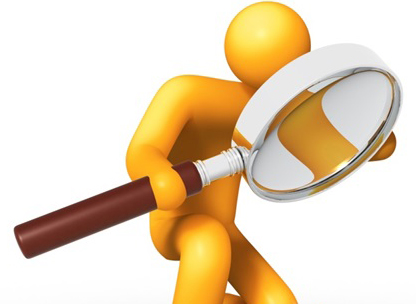 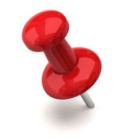 กรณีที่มีราคาตาม (1) ให้ใช้ราคาตาม (1) ก่อน / กรณีไม่มีราคาตาม (1) แต่มีราคาตาม (2) หรือ (3) 
ให้ใช้ราคาตาม (2) หรือ (3) / กรณีที่ไม่มีราคาตาม (1)  (2) และ (3) ให้ใช้ราคาตาม (4) (5) หรือ (6) 
 จะใช้ราคาใดให้คำนึงถึงประโยชน์ของหน่วยงานของรัฐเป็นสำคัญ
Natchanon  Siriphongsurapa
C    O P Y R I G H T
C
“เงินงบประมาณ”
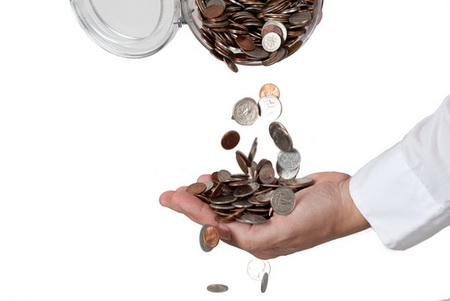 เงินงบประมาณตามกฎหมายว่าด้วยงบประมาณรายจ่าย กฎหมายว่าด้วยวิธีการงบประมาณ หรือกฎหมายเกี่ยวด้วยการโอนงบประมาณ
เงินที่ได้รับอนุญาตจากรัฐมนตรีให้ไม่ต้องนำส่งคลังตามกฎหมายว่าด้วยวิธีการงบประมาณ หรือกฎหมายว่าด้วยเงินคงคลัง
พ.ร.บ.
มาตรา 4
เงินที่ได้รับไว้โดยไม่ต้องนำส่งคลังเป็นรายได้แผ่นดินตามกฎหมาย
เงิน ภาษีอากร ค่าธรรมเนียม หรือผลประโยชน์อื่นใดที่ตกเป็นรายได้ของราชการส่วนท้องถิ่น หรือที่ราชการส่วนท้องถิ่นมีอำนาจเรียกเก็บตามกฎหมาย
หมายความรวมถึงเงินกู้ เงินช่วยเหลือ และเงินอื่นตามที่กำหนดในกฎกระทรวง
Natchanon  Siriphongsurapa
C    O P Y R I G H T
C
“หน่วยงานของรัฐ”
(พ.ร.บ. มาตรา 4)
กฎกระทรวง
ทุนหมุนเวียนที่มีสถานะเป็นนิติบุคคลตามกฎหมายว่าด้วยการบริหารทุนหมุนเวียนของรัฐ เป็นหน่วยงานของรัฐ ตาม พ.ร.บ. นี้
Natchanon  Siriphongsurapa
C    O P Y R I G H T
C
“หัวหน้าหน่วยงานของรัฐ”
(ระเบียบฯ ข้อ 4)
ราชการส่วนกลาง
อธิบดี /หัวหน้าส่วนราชการที่เรียกชื่ออย่างอื่นและมีฐานะเป็นนิติบุคคล
ราชการส่วนภูมิภาค
ผู้ว่าราชการจังหวัด
ราชการส่วนท้องถิ่น
นายก อบจ. /เทศมนตรี/ อบต. /เมืองพัทยา/ผู้ว่า กทม. หรือ
  ผู้ดำรงตำแหน่งที่เรียกชื่ออย่างอื่นที่มีฐานะเทียบเท่า
รัฐวิสาหกิจ
ผู้ว่าการ/ผู้อำนวยการ/กก.ผจก.ใหญ่/หรือผู้ดำรงตำแหน่ง
  ที่เรียกชื่ออย่างอื่นที่มีฐานะเทียบเท่า
องค์การมหาชน
ผู้อำนวยการ/หรือผู้ดำรงตำแหน่งที่เรียกชื่ออย่างอื่น
   ที่มีฐานะเทียบเท่า
องค์กรอิสระ
เลขาธิการคณะกรรมการการเลือกตั้ง
เลขาธิการสำนักงานผู้ตรวจการแผ่นดิน
เลขาธิการคณะกรรมการป้องกันและปราบปรามการทุจริตแห่งชาติ
ผู้ว่าการตรวจเงินแผ่นดิน
Natchanon  Siriphongsurapa
เลขาธิการคณะกรรมการสิทธิมนุษยชนแห่งชาติ
C    O P Y R I G H T
47
C
(ระเบียบฯ ข้อ 4)
“หัวหน้าหน่วยงานของรัฐ”
องค์กรตามรัฐธรรมนูญ
อัยการสูงสุด
หน่วยธุรการของศาล
เลขาธิการสำนักงานศาลยุติธรรม/สำนักงานศาลปกครอง/สำนักงานศาลรัฐธรรมนูญ
มหาวิทยาลัยในกำกับของรัฐ
อธิการบดี
หน่วยงานสังกัดรัฐสภาหรือ ในกำกับของรัฐสภา
เลขาธิการวุฒิสภา/สภาผู้แทนราษฎร/สถาบันพระปกเกล้า/สำนักงานสภาพัฒนาการเมือง
หน่วยงานอิสระของรัฐ
เลขาธิการ/หรือผู้ดำรงตำแหน่งที่เรียกชื่ออย่างอื่นที่มีฐานะเทียบเท่า
หน่วยงานอื่นตามที่กำหนด  ในกฎกระทรวง
ผู้บริหารสูงสุดของหน่วยงานตามกฎหมายจัดตั้ง
หน่วยงานนั้น
Natchanon  Siriphongsurapa
C    O P Y R I G H T
48
C
“เจ้าหน้าที่”
“หัวหน้าเจ้าหน้าที่”
(พ.ร.บ. มาตรา 4)
(ระเบียบฯ ข้อ 4)
ผู้ดำรงตำแหน่งหัวหน้าสายงาน
ซึ่งปฏิบัติงานเกี่ยวกับการจัดซื้อจัดจ้าง
หรือการบริหารพัสดุ ตามที่กฎหมายเกี่ยวกับการบริหารงานบุคคลของ
หน่วยงานของรัฐนั้นกำหนด

หรือผู้ได้รับมอบหมายจากหัวหน้าหน่วยงานของรัฐให้เป็นหัวหน้าเจ้าหน้าที่
ผู้มีหน้าที่เกี่ยวกับการจัดซื้อ
จัดจ้างหรือการบริหารพัสดุ
ผู้ที่ได้รับมอบหมายจากผู้มีอำนาจ
ให้ปฏิบัติหน้าที่
- การจัดซื้อจัดจ้าง หรือ- การบริหารพัสดุของ
   หน่วยงานของรัฐ
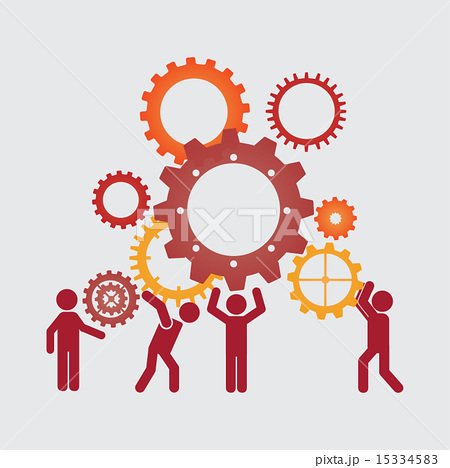 Natchanon  Siriphongsurapa
C    O P Y R I G H T
C
การบังคับใช้ (ม.6)
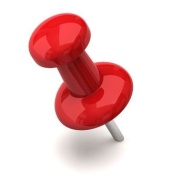 ให้หน่วยงานของรัฐปฏิบัติตามแนวทางของ พ.ร.บ. กฎกระทรวง  
            ระเบียบ และประกาศที่ออกตามความใน พ.ร.บ.
รัฐวิสาหกิจ
 มหาวิทยาลัยในกำกับของรัฐ
 หน่วยงานของรัฐในต่างประเทศหรือส่วนงานของหน่วยงานของรัฐที่ตั้งอยู่ในต่างประเทศ
 หน่วยงานของรัฐอื่นที่กำหนดในกฎกระทรวง
ประสงค์จะมีระเบียบ ข้อบังคับ ข้อบัญญัติเกี่ยวกับการจัดซื้อจัดจ้างและการบริหารพัสดุใช้เองทั้งหมดหรือบางส่วนก็ให้กระทำได้
จะกำหนดให้การจัดซื้อจัดจ้างโดยวิธีคัดเลือกหรือวิธีเฉพาะเจาะจง ตามมาตรา 56 เป็นอย่างอื่นก็ได้
ระเบียบ ข้อบังคับ ข้อบัญญัติดังกล่าวต้องได้รับความเห็นชอบจากคณะกรรมการนโยบาย และให้ประกาศในราชกิจานุเบกษา
Natchanon  Siriphongsurapa
C    O P Y R I G H T
50
C
บทบัญญัติยกเว้นการบังคับใช้ พ.ร.บ. (ม.7)
Natchanon  Siriphongsurapa
C    O P Y R I G H T
51
C
บทบัญญัติยกเว้นการบังคับใช้ พ.ร.บ. (ม.7)
การจัดซื้อจัดจ้างตาม ม.7(1)(2)และ(3) ที่จะได้รับการยกเว้นมิให้นำ พ.ร.บ. มาใช้บังคับต้องเป็นไปตามหลักเกณฑ์ที่คณะกรรมการนโยบายประกาศกำหนดในราชกิจจานุเบกษา
การยกเว้นไม่ให้นำบทบัญญัติมาใช้บังคับนอกเหนือจาก ม.7(1)-(6)ให้ตราเป็นพระราชกฤษฎีกาตามข้อเสนอแนะของคณะกรรมการนโยบาย

                          หน่วยงานของรัฐที่ได้รับการยกเว้น
         ** ต้องจัดให้มีกฎหรือระเบียบเกี่ยวกับการจัดซื้อจัดจ้างและการบริหาร    พัสดุตามหลักเกณฑ์และแนวทางของ พ.ร.บ. นี้
         ** อย่างน้อยต้องมีหลักการในเรื่องความคุ้มค่า โปร่งใส มีประสิทธิภาพและประสิทธิผล และตรวจสอบได้
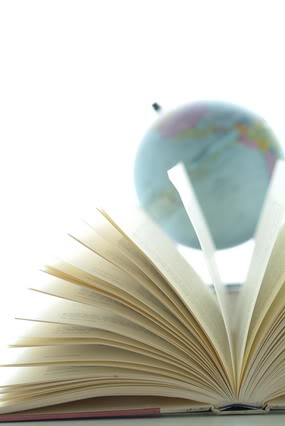 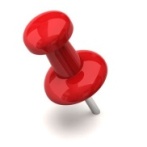 Natchanon  Siriphongsurapa
C    O P Y R I G H T
52
C
ซ้อมความเข้าใจแนวทางปฏิบัติเกี่ยวกับการจัดซื้อจัดจ้างพัสดุเพื่อการวิจัยและพัฒนา หรือการให้บริการทางวิชาการ
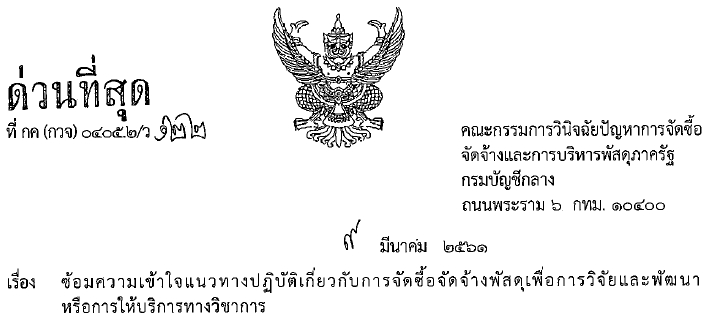 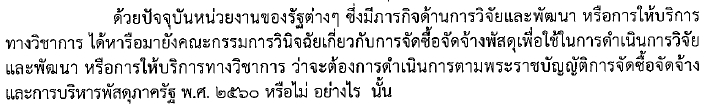 Natchanon  Siriphongsurapa
C    O P Y R I G H T
53
C
ซ้อมความเข้าใจแนวทางปฏิบัติเกี่ยวกับการจัดซื้อจัดจ้างพัสดุเพื่อการวิจัยและพัฒนา หรือการให้บริการทางวิชาการ
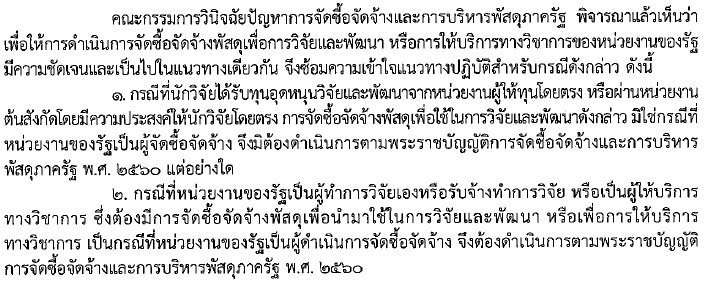 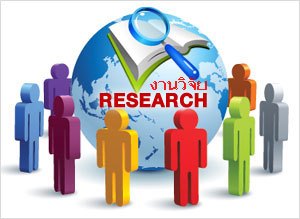 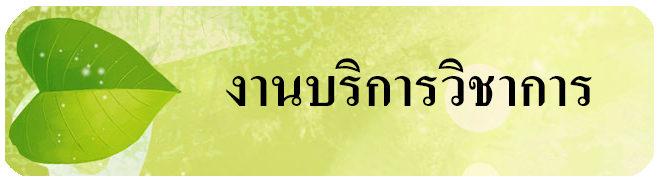 Natchanon  Siriphongsurapa
C    O P Y R I G H T
54
C
ขั้นตอนดำเนินการตาม พ.ร.บ. การจัดซื้อจัดจ้างฯ โดยสังเขป
การยกเว้นไม่ต้องจัดทำแผน
 กรณีจำเป็นเร่งด่วน หรือพัสดุที่ใช้ในราชการลับ ตาม ม.56(1)(ค) หรือ (ฉ)
 วงเงินตามที่กำหนดในกฎกระทรวง หรือจำเป็นต้องใช้พัสดุโดยฉุกเฉินหรือเป็นพัสดุที่จะขายทอดตลาด  ตาม ม.56(2)(ข) (ง) หรือ (ฉ)
 งานจ้างที่ปรึกษาที่มีวงเงินตามที่กำหนดในกฎกระทรวง หรือจำเป็นเร่งด่วนหรือเกี่ยวกับความมั่นคงของชาติ ตาม ม.70(3)(ข) หรือ (ฉ)
 งานจ้างออกแบบหรือควบคุมงานก่อสร้างที่มีความจำเป็นเร่งด่วนหรือเกี่ยวกับความมั่นคงของชาติ ตาม ม.82(3)

จัดทำ “แผนการจัดซื้อจัดจ้างประจำปี”ประกาศในระบบเครือข่ายสารสนเทศของกรมบัญชีกลางและของหน่วยงานของรัฐ
และปิดประกาศโดยเปิดเผย
(มาตรา 11)
จัดทำราคากลาง
(มาตรา 4,63)
จัดทำขอบเขตของงาน  หรือรายละเอียดคุณลักษณะเฉพาะ  หรือแบบรูปรายการก่อสร้าง

จัดทำรายงานเสนอหัวหน้าหน่วยงานของรัฐเพื่อพิจารณาให้ความเห็นชอบ
รายงานขอซื้อหรือขอจ้าง (ระเบียบฯ ข้อ 22 หรือ 23 แล้วแต่กรณี)
 รายงานขอเช่าสังหาริมทรัพย์ (ระเบียบฯ ข้อ 92 ประกอบข้อ 22)
 รายงานขอเช่าอสังหาริมทรัพย์ (ระเบียบฯ ข้อ 94)
 รายงานขอแลกเปลี่ยน (ระเบียบฯ ข้อ 97)
 รายงานขอจ้างที่ปรึกษา (ระเบียบฯ ข้อ 104)
 รายงานขอจ้างออกแบบหรือควบคุมงาน (ระเบียบฯ ข้อ 140)
Natchanon  Siriphongsurapa
C    O P Y R I G H T

55
C
การจัดซื้อจัดจ้างพัสดุ
 วิธีประกาศเชิญชวนทั่วไป
    - วิธีตลาดอิเล็กทรอนิกส์ (e-market)
    - วิธีประกวดราคาอิเล็กทรอนิกส์
       (e-bidding)
    - วิธีสอบราคา
 วิธีคัดเลือก
 วิธีเฉพาะเจาะจง
เกณฑ์การพิจารณา
 วิธีประกาศเชิญชวนทั่วไป และวิธีคัดเลือก
   - เกณฑ์ราคา โดยพิจารณาจากรายที่เสนอราคาต่ำสุด
   - เกณฑ์ราคาและเกณฑ์อื่น เช่น ต้นทุนของพัสดุตลอดอายุการใช้งาน / มาตรฐานของสินค้าหรือบริการ / บริการหลังการขาย / พัสดุที่รัฐต้องการส่งเสริม / การประเมินผลการปฏิบัติงานของผู้ประกอบการ / ข้อเสนอด้านเทคนิคหรือข้อเสนออื่น โดยพิจารณาจากรายที่ได้คะแนนรวมสูงสุด
 วิธีเฉพาะเจาะจง ใช้เกณฑ์ราคา

ดำเนินการจัดซื้อจัดจ้างพัสดุ
เมื่อหัวหน้าหน่วยงานของรัฐ
ให้ความเห็นชอบ
การจ้างที่ปรึกษา
 วิธีประกาศเชิญชวนทั่วไป
 วิธีคัดเลือก
 วิธีเฉพาะเจาะจง
เกณฑ์การพิจารณา
 กรณีเป็นงานประจำ หรืองานที่มีมาตรฐานเชิงคุณภาพตามหลักวิชาชีพ หรืองานที่ไม่ซับซ้อน ให้คัดเลือกผู้ยื่นข้อเสนอที่ผ่านเกณฑ์ด้านคุณภาพซึ่งเสนอราคาต่ำสุด
 กรณีเป็นงานตามมาตรฐานของหน่วยงานของรัฐ หรืองานที่ซับซ้อน ให้คัดเลือกผู้ยื่นข้อเสนอที่ผ่านเกณฑ์ด้านคุณภาพและได้คะแนนรวมด้านคุณภาพและด้านราคามากที่สุด
 กรณีเป็นงานที่มีความซับซ้อนมาก ให้คัดเลือก ผู้ยื่นข้อเสนอที่ผ่านเกณฑ์ด้านคุณภาพและได้คะแนนด้านคุณภาพมากที่สุด
การจ้างออกแบบหรือควบคุมงาน
 วิธีประกาศเชิญชวนทั่วไป
 วิธีคัดเลือก
 วิธีเฉพาะเจาะจง
 วิธีประกวดแบบ
เกณฑ์การพิจารณา
 พิจารณาจากแนวคิดของผู้ให้บริการที่ได้คะแนนด้านคุณภาพมากที่สุด
การเช่า
 สังหาริมทรัพย์  ให้ใช้ข้อกำหนดเกี่ยวกับการซื้อ โดยอนุโลม
 อสังหาริมทรัพย์ ให้ตกลงราคากับผู้ให้เช่า
เกณฑ์การพิจารณา
 สังหาริมทรัพย์ ใช้เกณฑ์ราคา หรือเกณฑ์ราคาร่วมกับเกณฑ์อื่น
 อสังหาริมทรัพย์ ใช้เกณฑ์ราคา
Natchanon  Siriphongsurapa

C    O P Y R I G H T
56
C
การสั่งซื้อหรือสั่งจ้าง
(ระเบียบฯ ข้อ 84 - 87)

เสนอผู้มีอำนาจอนุมัติ
สั่งซื้อหรือสั่งจ้างพัสดุ
(มาตรา 15)
ผู้มีอำนาจ
การสั่งจ้างที่ปรึกษา
(ระเบียบฯ ข้อ 127)
การสั่งจ้างออกแบบฯ
(ระเบียบฯ ข้อ 158)
หัวหน้า
หน่วยงานของรัฐ
วิธีประกาศเชิญชวนฯ
- ไม่เกิน 200 ล้านบาท
 วิธีคัดเลือก
- ไม่เกิน 100 ล้านบาท
 วิธีเฉพาะเจาะจง
- ไม่เกิน 50 ล้านบาท
ไม่เกิน 
100 ล้านบาท
ไม่เกิน
50 ล้านบาท
เหนือขึ้นไป
หนึ่งชั้น
วิธีประกาศเชิญชวนฯ
- เกิน 200 ล้านบาท
 วิธีคัดเลือก
- เกิน 100 ล้านบาท
 วิธีเฉพาะเจาะจง
- เกิน 50 ล้านบาท
เกินกว่า
100 ล้านบาท
เกินกว่า
50 ล้านบาท
หมายเหตุ : อำนาจสั่งซื้อสั่งจ้างเป็นไปตามระเบียบกระทรวงการคลังว่าด้วยการจัดซื้อจัดจ้าง
               และการบริหารพัสดุภาครัฐ พ.ศ. 2560

ประกาศผล
การจัดซื้อจัดจ้าง
(ม.66 วรรคหนึ่ง,
ม.77, ม.91)
1. ประกาศในระบบสารสนเทศ
    - ของกรมบัญชีกลาง (ระบบ e-GP)
    - ของหน่วยงานของรัฐ
2. ปิดประกาศโดยเปิดเผย ณ สถานที่ปิดประกาศของหน่วยงานของรัฐ
Natchanon  Siriphongsurapa
C    O P Y R I G H T

57
C
องค์ประกอบ
     ของการอุทธรณ์
 ผู้มีสิทธิอุทธรณ์ ได้แก่ ผู้ที่ได้ยื่นข้อเสนอเท่านั้น
 อุทธรณ์ได้เฉพาะเรื่องที่ไม่ต้องห้าม
 ต้องทำเป็นหนังสือลงลายมือชื่อผู้อุทธรณ์
 ต้องใช้ถ้อยคำสุภาพ ระบุข้อเท็จจริงและเหตุผลอันเป็นเหตุแห่งการอุทธรณ์ให้ชัดเจน พร้อมแนบเอกสารหลักฐาน
 ยื่นอุทธรณ์ต่อหน่วยงานของรัฐภายใน 7 วันทำการ นับแต่ วันประกาศผลในระบบกรมบัญชีกลาง
การพิจารณาของ   
   หน่วยงานของรัฐ
 ต้องเสร็จภายใน 7 วัน ทำการนับแต่วันที่ได้รับอุทธรณ์
 กรณีเห็นด้วย 
- ให้ดำเนินการตามความเห็นนั้นภายในเวลา 
 กรณีไม่เห็นด้วย 
 ต้องรายงานไปยังคณะกรรมการพิจารณาอุทธรณ์ ภายใน 3 วัน 
ทำการ
การพิจารณาของ
 คณะกรรมการพิจารณาอุทธรณ์
 วินิจฉัยให้แล้วเสร็จภายใน 30 วัน
(ขยายได้ 2 ครั้งๆ ละไม่เกิน 15 วัน)
 อุทธรณ์ฟังขึ้นและมีผลอย่างมีนัยสำคัญ แจ้งให้หน่วยงานของรัฐดำเนินการใหม่ หรือเริ่มจากขั้นตอนใดตามที่เห็นสมควร
 อุทธรณ์ฟังไม่ขึ้นหรือไม่มีผลอย่างมีนัยสำคัญ แจ้งให้ หน่วยงานของรัฐ ดำเนินการต่อไป
 การวินิจฉัยถือเป็นที่สุด 
 ผู้อุทธรณ์มีสิทธิฟ้องคดีต่อศาล
 ถ้าพิจารณาเกินกำหนด ให้ยุติเรื่อง และให้แจ้งผู้อุทธรณ์ / ผู้ชนะหรือได้รับคัดเลือก /และแจ้งหน่วยงานของรัฐ ดำเนินการต่อไป

การพิจารณาอุทธรณ์
(ถ้ามี)
(ม.114 – ม.119)

การลงนามในสัญญา(ม.93, ม.96)
การลงนามในสัญญา
     จะกระทำได้ต่อเมื่อล่วงพ้นระยะเวลาอุทธรณ์และไม่มีผู้อุทธรณ์ตาม ม.117 หรือในกรณีที่มีการอุทธรณ์แต่คณะกรรมการพิจารณาอุทธรณ์ให้ดำเนินการต่อไปได้ เว้นแต่
 การจัดซื้อจัดจ้างที่มีความจำเป็นเร่งด่วนตาม ม.56(1)(ค) หรือ
 วิธีเฉพาะเจาะจง หรือ
 กรณีที่มีวงเงินเล็กน้อยตามที่กำหนดในกฎกระทรวง (มาตรา 66 วรรคสอง)
การแก้ไขสัญญา
 กรณีแก้ไขสัญญาเพื่อเพิ่มวงเงิน หากรวมกับวงเงินตามสัญญาเดิมแล้วมีผลทำให้ผู้มีอำนาจสั่งซื้อหรือสั่งจ้างเปลี่ยนแปลงไป ต้องเสนอผู้มีอำนาจเหนือขึ้นไป (มาตรา 97 วรรคสี่)
 กรณีที่มีการแก้ไขสัญญาหรือข้อตกลงเพื่อลดวงเงินให้ผู้มีอํานาจอนุมัติสั่งซื้อหรือสั่งจ้าง ตามวงเงินเดิมเป็นผู้อนุมัติการแก้ไขสัญญาหรือข้อตกลง (มาตรา 97 วรรคห้า)
 ต้องประกาศเผยแพร่ในระบบสารสนเทศของกรมบัญชีกลาง และของหน่วยงานของรัฐ (มาตรา 98)
Natchanon  Siriphongsurapa

C    O P Y R I G H T
58
C

การบริหารสัญญา 
และการตรวจรับพัสดุ(ม.100-105)
การงดหรือลดค่าปรับ
หรือการขยายเวลา
ทำการตามสัญญา
การบอกเลิก
สัญญา
การตรวจรับ
พัสดุ
การประเมินผลผู้ประกอบการ

การจัดทำรายงาน
ผลการพิจารณา
(มาตรา 12)
11
การประเมินผล
และเปิดเผยผลสัมฤทธิ์
ของการจัดซื้อ
จัดจ้างและการบริหารพัสดุ
(มาตรา 8)

การบริหารพัสดุ
ควบคุมและดูแลพัสดุให้มีการใช้และการบริหารพัสดุ  ที่เหมาะสม คุ้มค่า และเกิดประโยชน์ให้มากที่สุด
(มาตรา 112)
การเก็บ การบันทึก การเบิกจ่าย การยืม การตรวจสอบ 
การบำรุงรักษา และการจำหน่ายพัสดุ 
(มาตรา 113)
Natchanon  Siriphongsurapa
C    O P Y R I G H T
59
C
การจัดทำรายงานขอซื้อหรือขอจ้าง
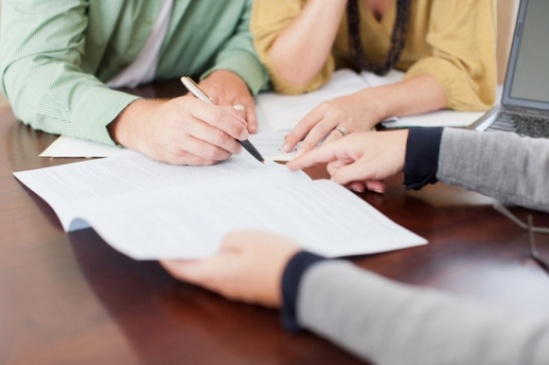 Natchanon  Siriphongsurapa
C    O P Y R I G H T
60
C
ผู้มีหน้าที่จัดทำรายงาน
“เจ้าหน้าที่”
ช่วงเวลาในการจัดทำรายงาน
ก่อนดำเนินการจัดซื้อจัดจ้าง
ประเภทของรายงาน
 รายงานขอซื้อหรือขอจ้าง (ระเบียบฯ ข้อ 22 หรือ 23 แล้วแต่กรณี)
 รายงานขอเช่าสังหาริมทรัพย์ (ระเบียบฯ ข้อ 92 ประกอบข้อ 22)
 รายงานขอเช่าอสังหาริมทรัพย์ (ระเบียบฯ ข้อ 94)
 รายงานขอแลกเปลี่ยน (ระเบียบฯ ข้อ 97)
 รายงานขอจ้างที่ปรึกษา (ระเบียบฯ ข้อ 104)
 รายงานขอจ้างออกแบบหรือควบคุมงาน (ระเบียบฯ ข้อ 140)
ผู้มีอำนาจ
ให้ความเห็นชอบรายงาน
หัวหน้าหน่วยงานของรัฐ
Natchanon  Siriphongsurapa
C    O P Y R I G H T
61
C
รายงานขอซื้อ หรือขอจ้าง หรือขอเช่าสังหาริมทรัพย์
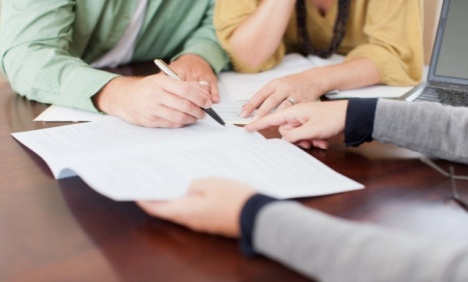 ระเบียบฯ ข้อ 22
อย่างน้อยต้องมีรายการ ดังนี้
1
เหตุผลและความจำเป็นที่ต้องซื้อหรือจ้าง
ขอบเขตของงาน หรือรายละเอียดคุณลักษณะเฉพาะของพัสดุ หรือแบบรูปรายการงานก่อสร้างที่จะซื้อหรือจ้าง แล้วแต่กรณี
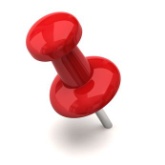 2
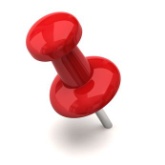 3
ราคากลางของพัสดุที่จะซื้อหรือจ้าง
วงเงินที่จะซื้อหรือจ้าง โดยให้ระบุวงเงินงบประมาณ ถ้าไม่มีวงเงินดังกล่าวให้ ระบุวงเงิน ที่ประมาณว่าจะซื้อหรือจ้างในครั้งนั้น
4
5
กำหนดเวลาที่ต้องการใช้พัสดุนั้นหรือให้งานนั้นแล้วเสร็จ
6
วิธีที่จะซื้อหรือจ้างและเหตุผลที่ต้องซื้อหรือจ้างโดยวิธีนั้น
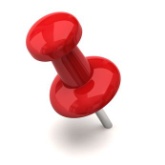 7
หลักเกณฑ์การพิจารณาคัดเลือกข้อเสนอ
ข้อเสนออื่นๆ เช่น การขออนุมัติแต่งตั้งคณะกรรมการต่างๆ ที่จำเป็นในการซื้อหรือจ้าง การออกประกาศและเอกสารเชิญชวน และหนังสือเชิญชวน
8
Natchanon  Siriphongsurapa
C    O P Y R I G H T
62
C
การจัดทำขอบเขตของงานหรือรายละเอียดคุณลักษณะเฉพาะ หรือแบบรูปรายการงานก่อสร้าง
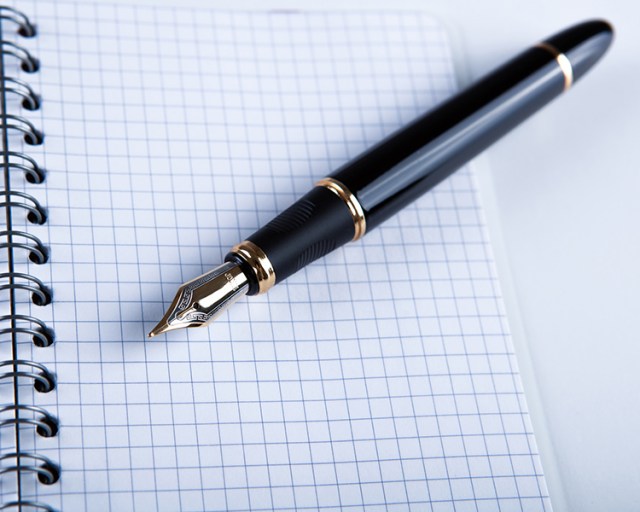 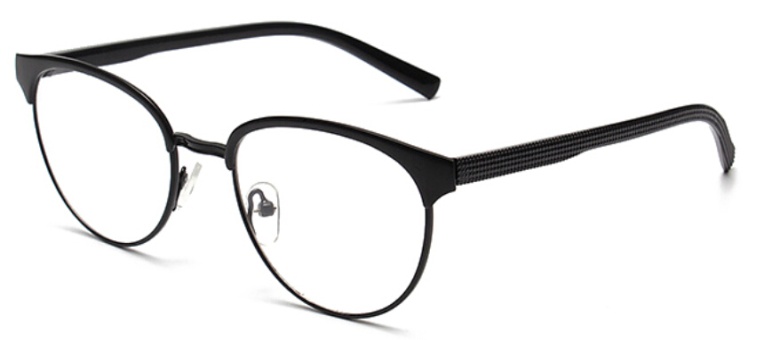 Natchanon  Siriphongsurapa
C    O P Y R I G H T
63
C
พัสดุ/บริการ 
ที่มีคุณภาพ
คู่สัญญา
ที่มีศักยภาพ
ประโยชน์สูงสุด
ที่ราชการจะได้รับ
ราชการไม่ซื้อ/จ้าง
สูงเกินจริง
งานซื้อ : รายละเอียดคุณลักษณะเฉพาะ
คุณสมบัติ
ผู้เสนอราคา
เงื่อนไข
ในการจัดซื้อจัดจ้าง
ราคากลาง
งานจ้าง : รายละเอียดของงาน
งานก่อสร้าง : แบบรูป รายการละเอียด
สอดคล้องงบประมาณและความต้องการของผู้ใช้ / ไม่เกินความจำเป็น
 ไม่ขัดกับกฎหมาย ข้อบังคับ ระเบียบ มติ ครม. ที่เกี่ยวข้อง
 ความหมายชัดเจน ไม่กำกวม / ศัพท์เทคนิคหรือศัพท์เฉพาะ
     ให้อธิบายความให้ชัดเจน / มีความยืดหยุ่น
 กำหนดให้ผู้เสนอราคายื่นเอกสารสำหรับใช้ในการตรวจสอบ
     ให้ครบถ้วน
ถูกต้องตาม พ.ร.บ. มาตรา 4
 ถูกต้องตามวิธีการที่กรมบัญชีกลางกำหนด (ว.453 แนวทางปฏิบัติของกรมบัญชีกลาง)
Natchanon  Siriphongsurapa
C    O P Y R I G H T
C
ประเด็นศึกษา
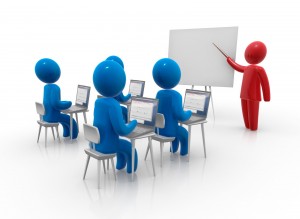 จัดทำเมื่อใด ?
ใครมีหน้าที่จัดทำ ?
จัดทำอย่างไร ?
ผลของการจัดทำขอบเขตของงาน หรือรายละเอียดคุณลักษณะเฉพาะ ?
Natchanon  Siriphongsurapa
C    O P Y R I G H T
C
ช่วงเวลา
ในการจัดทำขอบเขตของงาน
หรือรายละเอียดคุณลักษณะเฉพาะ ?
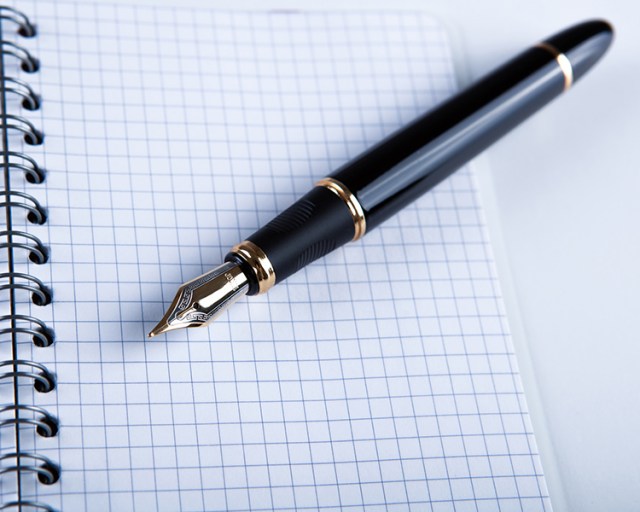 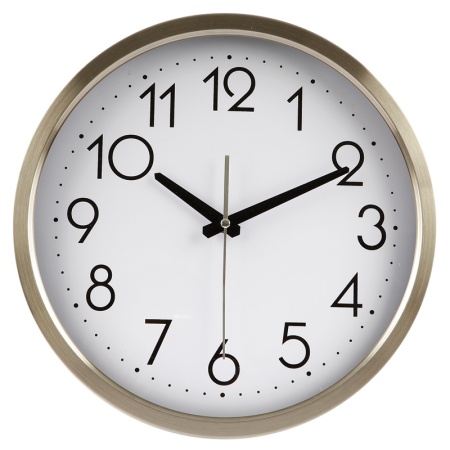 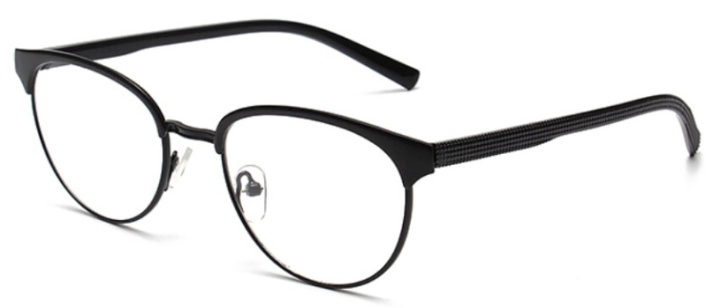 Natchanon  Siriphongsurapa
C    O P Y R I G H T
C
ระเบียบกระทรวงการคลังฯ
ข้อ 11 เมื่อหน่วยงานของรัฐได้รับความเห็นชอบวงเงินงบประมาณที่จะใช้ในการจัดซื้อจัดจ้างจากหน่วยงานที่เกี่ยวข้องหรือผู้มีอำนาจในการพิจารณางบประมาณแล้ว ให้เจ้าหน้าที่หรือผู้ที่ได้รับมอบหมายในการปฏิบัติงานนั้นจัดทำแผนการจัดซื้อจัดจ้างประจำปีเสนอหัวหน้าหน่วยงานของรัฐเพื่อขอความเห็นชอบ.....
ข้อ 12 หลังจากที่ได้ประกาศเผยแพร่แผนการจัดซื้อจัดจ้างประจำปีตามข้อ 11 แล้วให้หน่วยงานของรัฐรีบดำเนินการจัดซื้อจัดจ้างให้เป็นไปตามแผน และขั้นตอนของระเบียบนี้ ในหมวด 2 หมวด 3 หรือหมวด 4 แล้วแต่กรณี เพื่อให้พร้อมที่จะทำสัญญาหรือข้อตกลงได้ทันทีเมื่อได้รับอนุมัติทางการเงินแล้ว
ใหม่
Natchanon  Siriphongsurapa
C    O P Y R I G H T
C
หน่วยงานของรัฐได้รับความเห็นชอบวงเงินงบประมาณ เมื่อใด ?
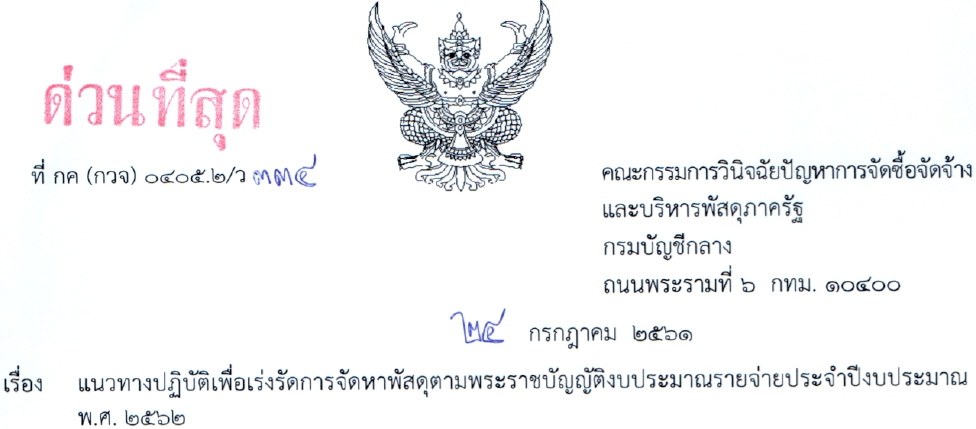 Natchanon  Siriphongsurapa
C    O P Y R I G H T
68
C
หน่วยงานของรัฐได้รับความเห็นชอบวงเงินงบประมาณ เมื่อใด ?
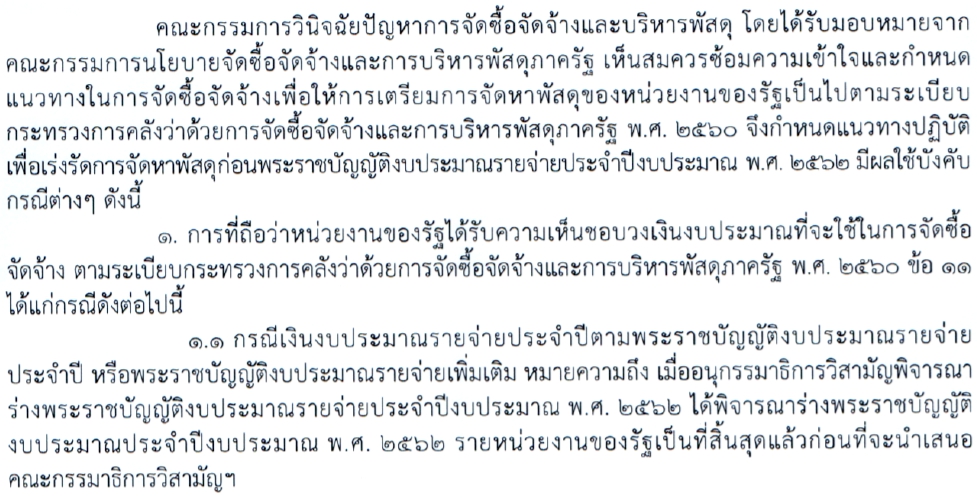 Natchanon  Siriphongsurapa
C    O P Y R I G H T
69
C
หน่วยงานของรัฐได้รับความเห็นชอบวงเงินงบประมาณ เมื่อใด ?
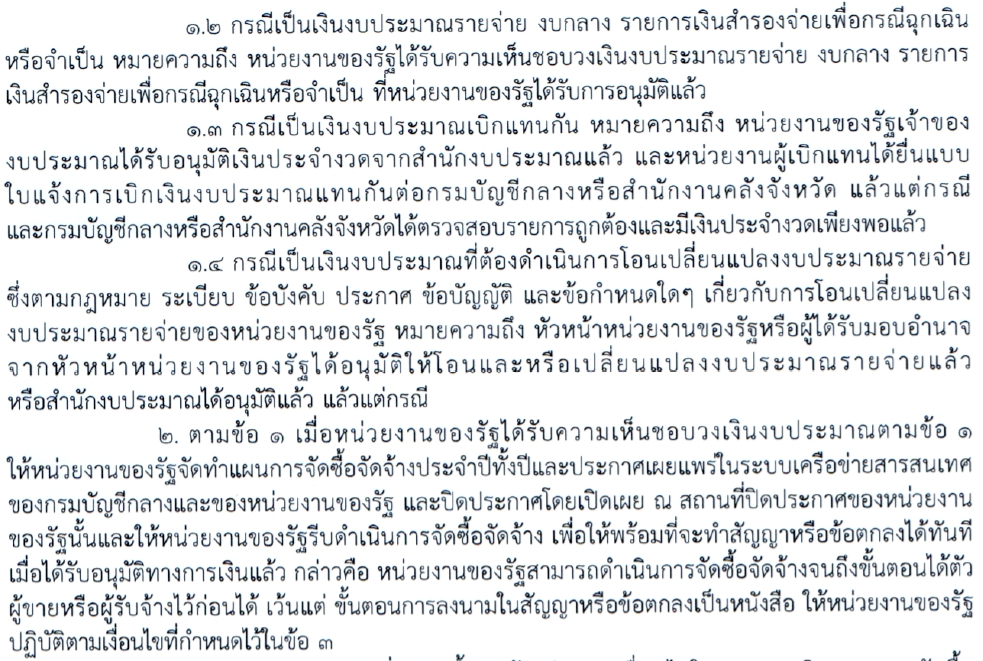 Natchanon  Siriphongsurapa
C    O P Y R I G H T
70
C
หน่วยงานของรัฐได้รับความเห็นชอบวงเงินงบประมาณ เมื่อใด ?
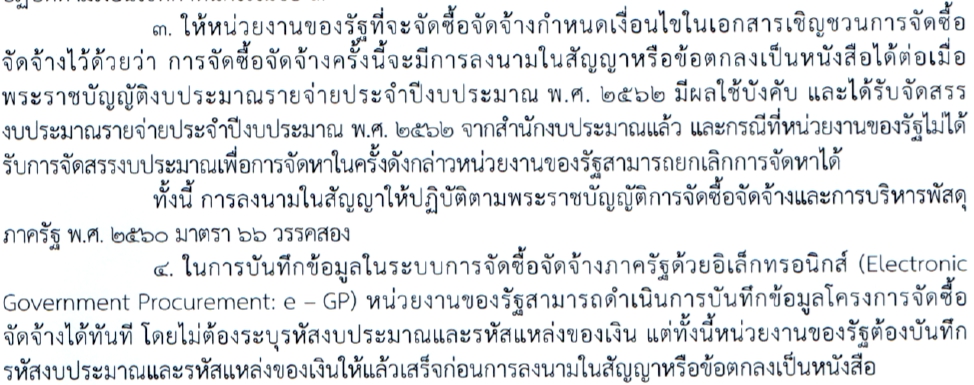 Natchanon  Siriphongsurapa
C    O P Y R I G H T
71
C
หน่วยงานของรัฐได้รับความเห็นชอบวงเงินงบประมาณ เมื่อใด ?
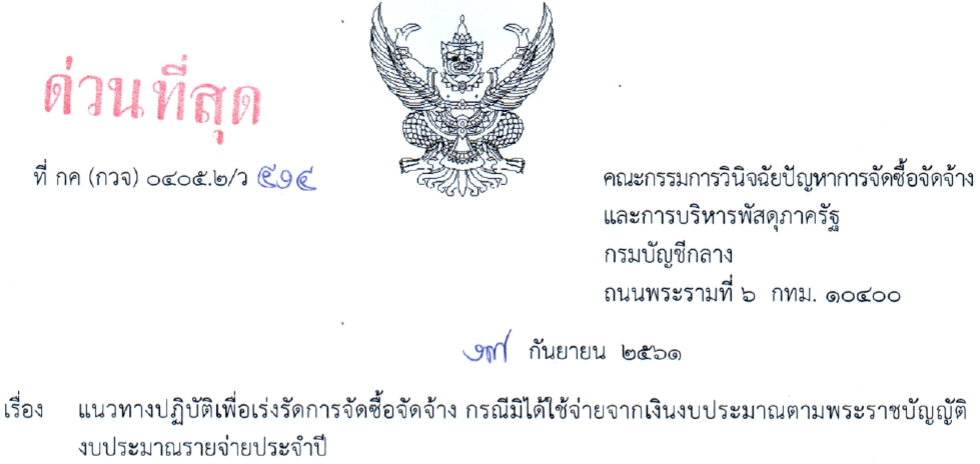 Natchanon  Siriphongsurapa
C    O P Y R I G H T
72
C
หน่วยงานของรัฐได้รับความเห็นชอบวงเงินงบประมาณ เมื่อใด ?
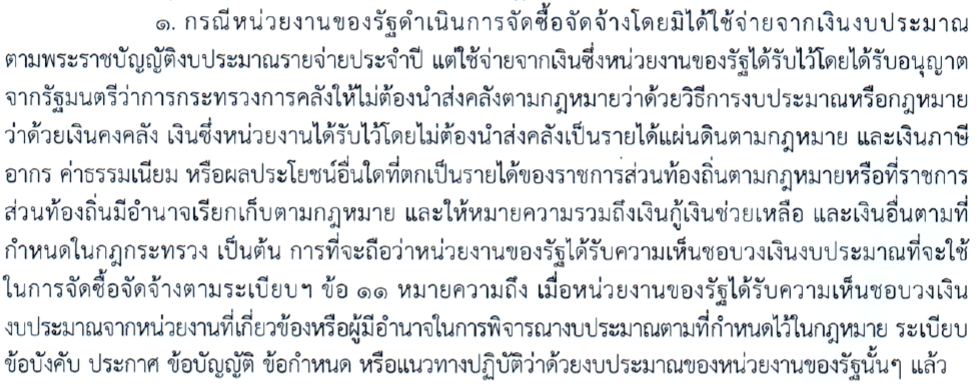 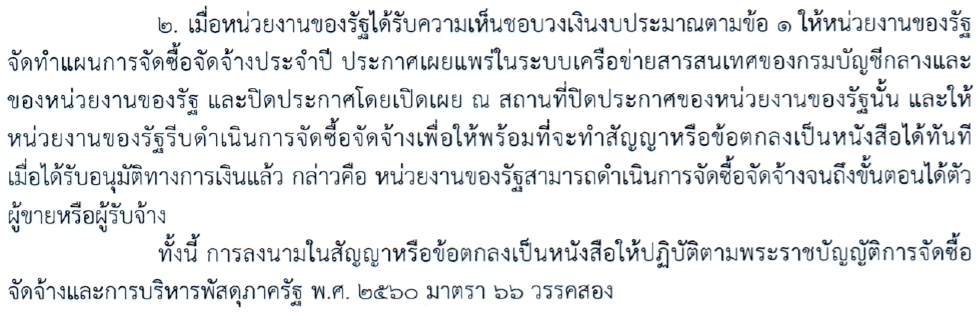 Natchanon  Siriphongsurapa
C    O P Y R I G H T
73
C
ผู้มีหน้าที่
ในการจัดทำขอบเขตของงาน
หรือรายละเอียดคุณลักษณะเฉพาะ ?
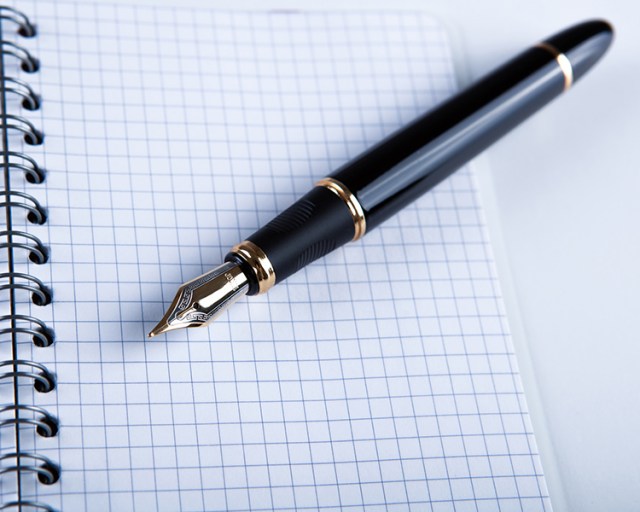 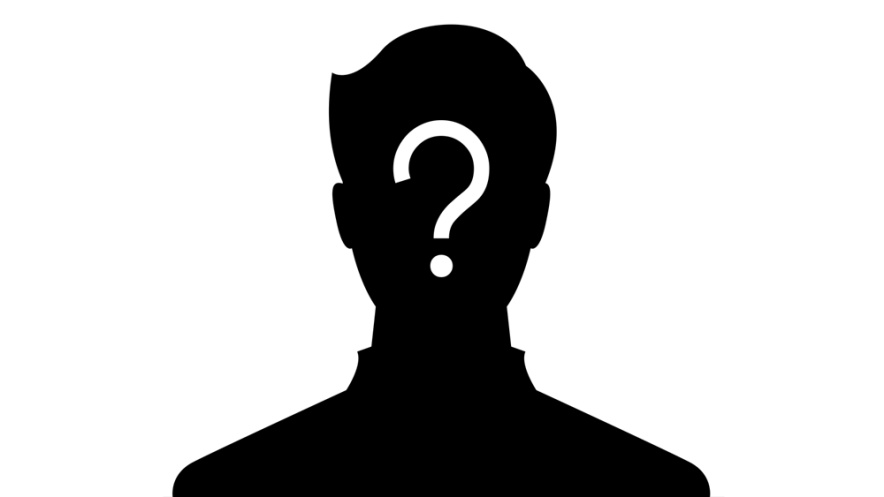 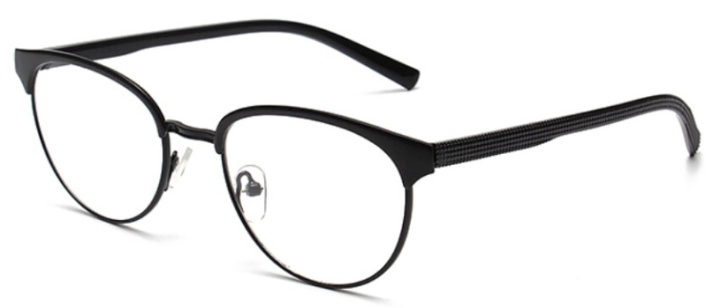 Natchanon  Siriphongsurapa
C    O P Y R I G H T
C
คณะกรรมการ
การซื้อหรือจ้างทั่วไป
 ระเบียบฯ ข้อ 21 วรรคหนึ่ง
 จัดทำร่างขอบเขตของงาน หรือรายละเอียดคุณลักษณะเฉพาะของพัสดุที่จะซื้อหรือจ้าง
 กำหนดหลักเกณฑ์การพิจารณาคัดเลือกข้อเสนอ
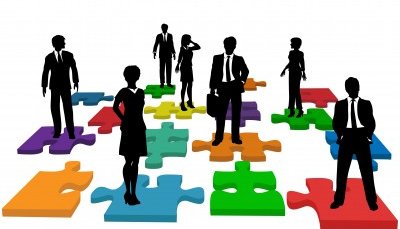 หัวหน้า
หน่วยงานของรัฐ
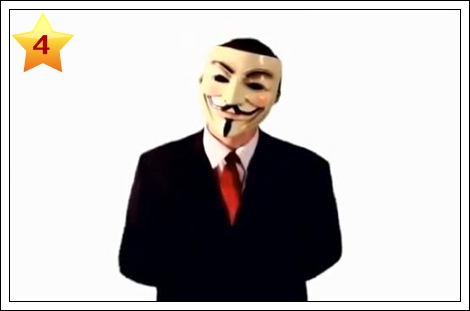 การจ้างที่ปรึกษา
 ระเบียบฯ ข้อ 103 วรรคหนึ่ง
 จัดทำร่างขอบเขตของงานจ้างที่ปรึกษา
 กำหนดหลักเกณฑ์การพิจารณาคัดเลือกข้อเสนอ
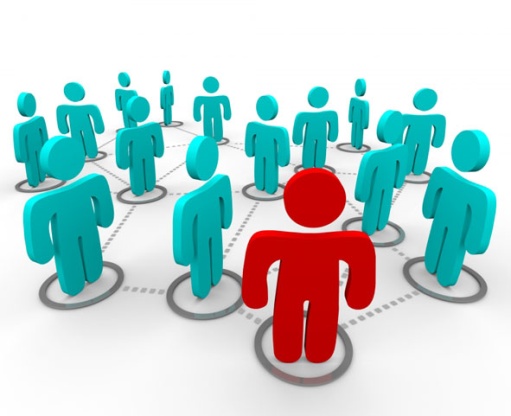 การจ้างออกแบบหรือควบคุมงาน
 ระเบียบฯ ข้อ 139 วรรคหนึ่ง
 จัดทำร่างขอบเขตของงานจ้างออกแบบหรือควบคุมงานก่อสร้าง
 กำหนดหลักเกณฑ์การพิจารณาคัดเลือกข้อเสนอ
แต่งตั้ง / มอบหมาย
เจ้าหน้าที่
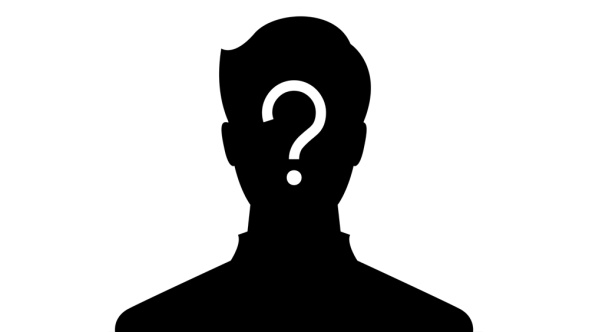 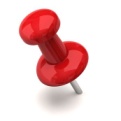 องค์ประกอบ ระยะเวลาการพิจารณา และการประชุมของคณะกรรมการ
ให้เป็นไปตามที่หัวหน้าหน่วยงานของรัฐกำหนดตามความจำเป็นและเหมาะสม
Natchanon  Siriphongsurapa
บุคคลใดบุคคลหนึ่ง
C    O P Y R I G H T
75
C
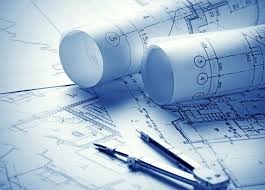 พ.ร.บ. มาตรา 60
 ก่อนดำเนินการจ้างงานก่อสร้าง
 ต้องจัดให้มีแบบรูปรายการงานก่อสร้าง
 โดยจะทำเองหรือจ้างออกแบบก็ได้
การจัดทำแบบรูป
งานก่อสร้าง
ระเบียบฯ ข้อ 21 วรรคสาม
 ให้หัวหน้าหน่วยงานของรัฐ
 แต่งตั้งคณะกรรมการขึ้นมาคณะหนึ่ง หรือจะให้เจ้าหน้าที่หรือบุคคลใดบุคคลหนึ่ง
 จัดทำแบบรูปรายการงานก่อสร้าง หรือจะดำเนินการจ้างตามความในหมวด 4 งานจ้างออกแบบหรือควบคุมงานก่อสร้างก็ได้
ระเบียบฯ ข้อ 131
 ราชการส่วนกลาง ราชการส่วนภูมิภาค หรือราชการส่วนท้องถิ่นใด
 ไม่มีหน่วยงานออกแบบหรือควบคุมงานก่อสร้าง หรือมีแต่ไม่สามารถออกแบบหรือควบคุมงานก่อสร้างได้เอง
 อาจขอความร่วมมือกับกรมโยธาธิการและผังเมือง  กรมศิลปากร  หรือหน่วยงานของรัฐอื่นที่มีหน่วยงานออกแบบหรือควบคุมงานก่อสร้างก่อนก็ได้
Natchanon  Siriphongsurapa
C    O P Y R I G H T
76
C
หลักการ & หลักเกณฑ์
ในการจัดทำขอบเขตของงาน
หรือรายละเอียดคุณลักษณะเฉพาะ ?
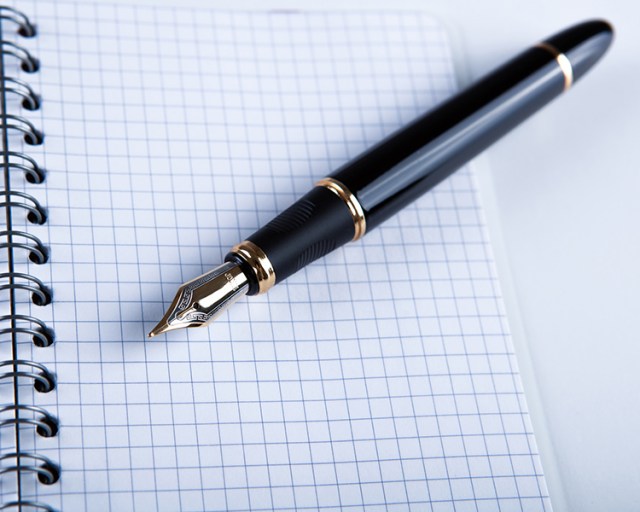 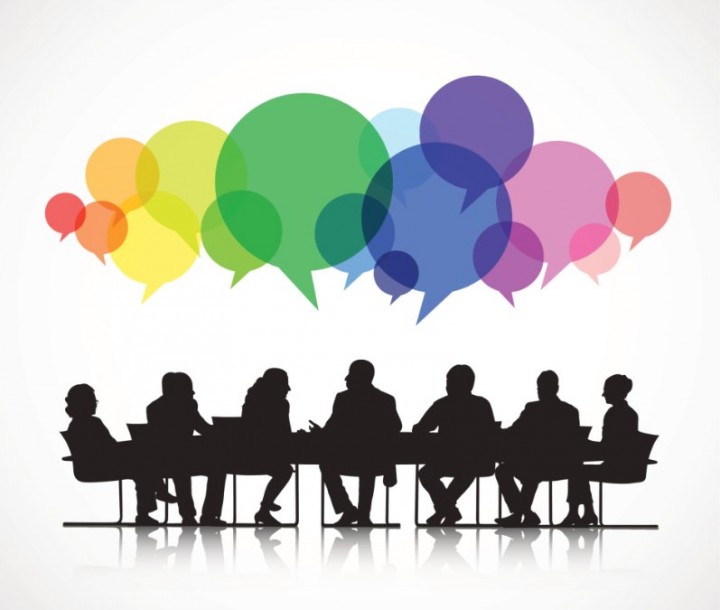 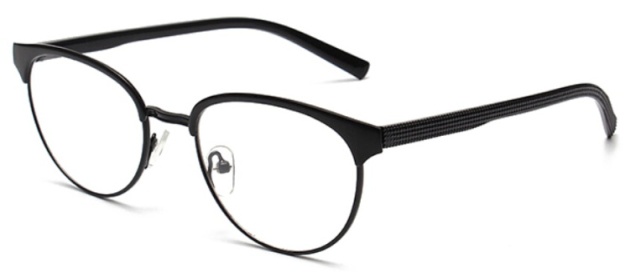 Natchanon  Siriphongsurapa
C    O P Y R I G H T
C
หลักการจัดซื้อจัดจ้างและการบริหารพัสดุ (ม.8)
มีการเก็บข้อมูลการจัดซื้อจัดจ้างและการบริหารพัสดุอย่างเป็นระบบ
เพื่อประโยชน์ในการ
ตรวจสอบ
พัสดุต้องมีคุณภาพ มีคุณลักษณะตอบสนอง
การใช้งาน ราคาเหมาะสม มีแผน
บริหารพัสดุเหมาะสม
ชัดเจน
มีการวางแผนการ
จัดซื้อจัดจ้าง/บริหาร
พัสดุล่วงหน้า เพื่อให้
เป็นไปอย่างต่อเนื่อง
กำหนดเวลาที่เหมาะสม 
มีการประเมินผลสัมฤทธิ์ของ
การจัดซื้อจัดจ้างและการบริหารพัสดุ
กระทำโดยเปิดเผย 
ให้แข่งขันอย่างเป็นธรรม 
ปฏิบัติต่อผู้ประกอบการ
เท่าเทียมกัน มีเวลาเหมาะสมเพียงพอต่อการยื่นข้อเสนอ
มีหลักฐานชัดเจน 
มีการเปิดเผยข้อมูลในทุกขั้นตอน
ถ้าไม่เป็นไปตามหลักการ แต่ไม่มีผลต่อการจัดซื้อจัดจ้างอย่างมีนัยสำคัญ  หรือกรณีจำเป็นเร่งด่วน
หรือมีเหตุผลความจำเป็นอื่น การจัดซื้อจัดจ้างนั้นให้ใช้ได้
Natchanon  Siriphongsurapa
C    O P Y R I G H T
78
C
หลักการ
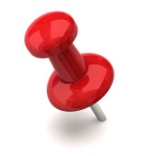 การกำหนดรายละเอียดหรือคุณลักษณะเฉพาะของพัสดุ หรืองานจ้าง / คุณสมบัติของผู้เสนอราคา หรือ ผู้เสนองาน
       การวินิจฉัยตีความคุณสมบัติของผู้เสนอราคา หรือ ผู้เสนองาน แต่ละรายว่าเป็นไปตามเงื่อนไขที่กำหนดไว้หรือไม่
       เป็นอำนาจของหน่วยงานที่จัดหาพัสดุ สามารถใช้ดุลยพินิจกำหนดและวินิจฉัยได้ตามความต้องการของหน่วยงาน 

 แต่ ต้องอยู่ภายใต้หลักเกณฑ์ตามที่กฎหมาย  ระเบียบ  ข้อบังคับ คำสั่ง หรือมติคณะรัฐมนตรีที่เกี่ยวข้องกำหนดไว้
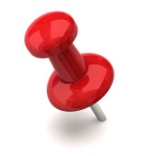 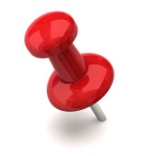 Natchanon  Siriphongsurapa
C    O P Y R I G H T
C
หลักเกณฑ์ที่ต้องคำนึงถึง
การกำหนดคุณลักษณะเฉพาะของพัสดุ (ตาม พ.ร.บ. มาตรา 9)
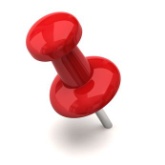 ห้าม กำหนดใกล้เคียงยี่ห้อใดยี่ห้อหนึ่ง หรือของผู้ขายรายใดรายหนึ่งโดยเฉพาะ

  เว้นแต่ มียี่ห้อเดียว หรือต้องใช้อะไหล่ของยี่ห้อใด ให้ระบุยี่ห้อนั้นได้
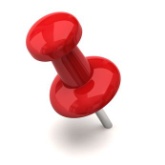 Natchanon  Siriphongsurapa
C    O P Y R I G H T
80
C
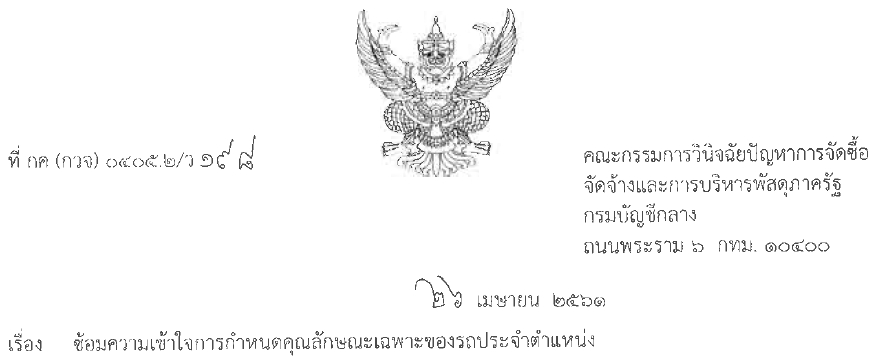 การระบุยี่ห้อรถประจำตำแหน่ง
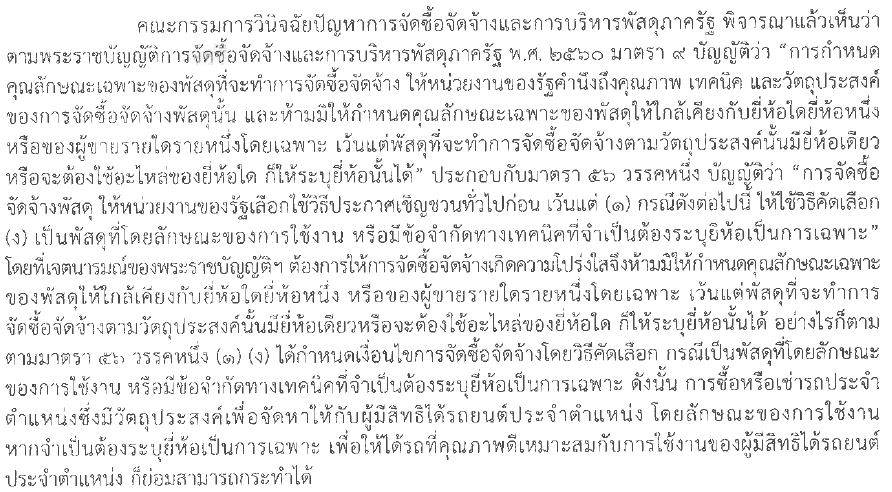 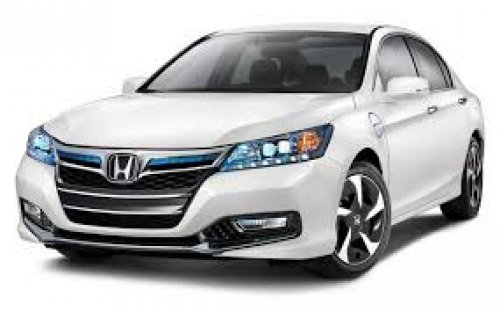 Natchanon  Siriphongsurapa
C    O P Y R I G H T
81
C
การระบุคุณลักษณะเฉพาะของสิ่งของหรือยี่ห้อสิ่งของ
ในงานก่อสร้าง
มติ ครม. 23 มี.ค. 20
(ที่ สร 0203/ว 52 ลว. 28 มี.ค. 20)
งานก่อสร้าง
กำหนดรายการในการก่อสร้าง
1. มี มอก. หรือ กระทรวง
อุตสาหกรรมรับรองแล้ว หรือ
มีมาตรฐานที่ส่วนราชการอื่น
กำหนดไว้ ก็ให้ระบุตาม
มาตรฐานนั้นได้ ตามความ
จำเป็น
2. กรณียังไม่มีมาตรฐาน ถ้าส่วนราชการ
จำเป็นต้องใช้สิ่งของที่เห็นว่ามีคุณภาพดี
เป็นที่นิยมใช้ในขณะนั้น และจำเป็นต้อง
ระบุชื่อยี่ห้อสิ่งของ ก็ให้ระบุได้
    แต่ ต้องให้มากยี่ห้อที่สุดเท่าที่จะสามารถ
ระบุได้ และสิ่งของที่มีคุณภาพเทียบเท่ากัน
ก็ให้ใช้ได้ด้วย
เดิม
Natchanon  Siriphongsurapa
ปัจจุบันยังคงใช้บังคับอยู่ตาม พ.ร.บ. มาตรา 122
C    O P Y R I G H T
C
การระบุคุณลักษณะเฉพาะของสิ่งของหรือยี่ห้อสิ่งของ
มติ ครม. ตามหนังสือ
ที่ สร 0403/ว 93 ลว. 7 พ.ย. 12 และ
ที่ สร 0203/ว 157 ลว. 27 ธ.ค. 19
ซื้อ
คุณลักษณะเฉพาะของสิ่งของ
*** ห้าม ***
1. กำหนดให้ใกล้เคียงกับยี่ห้อใดยี่ห้อหนึ่ง
2. ระบุยี่ห้อสิ่งของที่จะซื้อ เว้นแต่ ที่มีข้อยกเว้นไว้ เช่น ยารักษาโรค
    เครื่องอะไหล่  เป็นต้น
ปัจจุบันกำหนดไว้ใน พ.ร.บ. มาตรา 9 แล้ว
Natchanon  Siriphongsurapa
C    O P Y R I G H T
C
หลักเกณฑ์ที่ต้องคำนึงถึง

 
 เพื่อให้การกำหนดรายละเอียดคุณลักษณะเฉพาะมีมาตรฐาน และเป็นประโยชน์ต่อทางราชการ
 หากพัสดุที่จะซื้อหรือจ้างใดมีประกาศกำหนดมาตรฐานผลิตภัณฑ์อุตสาหกรรม (มอก.) แล้ว ให้กำหนดรายละเอียดคุณลักษณะเฉพาะของพัสดุที่จะซื้อหรือจ้าง หรือรายการในการก่อสร้างตาม มอก. หรือเพื่อความสะดวกจะระบุเฉพาะหมายเลขมาตรฐานก็ได้
 หรือในกรณีพัสดุที่จะซื้อหรือจ้างใดยังไม่มีประกาศ มอก. แต่มีผู้ได้รับการจดทะเบียนผลิตภัณฑ์ไว้กับกระทรวงอุตสาหกรรมแล้ว ให้กำหนดรายละเอียดคุณลักษณะเฉพาะของพัสดุ หรือรายการในการก่อสร้างให้สอดคล้องกับรายละเอียดคุณลักษณะเฉพาะตามที่ระบุในคู่มือผู้ซื้อหรือใบแทรกคู่มือผู้ซื้อที่กระทรวงอุตสาหกรรมจัดทำขึ้น
การกำหนดคุณลักษณะเฉพาะของพัสดุ (ตามระเบียบฯ ข้อ 21 วรรคสอง)
Natchanon  Siriphongsurapa
C    O P Y R I G H T
84
C
การใช้พัสดุที่ผลิตในประเทศ
มติ ครม. 21 เม.ย. 52  -  ด่วนที่สุด ที่ นร 0505/ว 89 ลว. 28 เม.ย. 52 **
     เรื่อง ข้อเสนอมาตรการเพื่อลดผลกระทบจากปัญหาวิกฤตเศรษฐกิจ ต่อภาค
    อุตสาหกรรมไทย (การใช้พัสดุที่ผลิตในประเทศหรือเป็นกิจการของคนไทย)
ส่วนราชการ
ระเบียบพัสดุฯ 35 ข้อ 16

มติ ครม. 29 พ.ค. 50 (ว.83)
เคร่งครัด
1
รัฐวิสาหกิจและ
องค์การมหาชน
องค์ปกครอง
ส่วนท้องถิ่น
ขอความร่วมมือ
+
ขอความร่วมมือ
ระวัง
ไม่ให้ขัดหรือแย้ง กับข้อตกลงระหว่างประเทศ Ex. ข้อตกลงขององค์การการค้าโลก การประกวดราคานานาชาติ เป็นต้น
เดิม
Natchanon  Siriphongsurapa
ปัจจุบันยังคงใช้บังคับอยู่ตาม พ.ร.บ. มาตรา 122
C    O P Y R I G H T
C
การใช้พัสดุที่ผลิตในประเทศ
2
เดิม
มติ ครม. 29 พ.ค. 50  -  ที่ นร 0505/ว 83 ลว. 30 พ.ค. 50 **
    1. การจัดหาพัสดุที่มีผลิตในประเทศ
        1.1 ให้หน่วยงานของรัฐใช้พัสดุที่ผลิตในประเทศ และถือปฏิบัติตาม  
              ระเบียบหรือข้อบังคับว่าด้วยการพัสดุของหน่วยงานผู้ดำเนินการ 
              ในส่วนที่เกี่ยวข้องอย่างเคร่งครัด
               ถ้าไม่มีพัสดุที่ผลิตในประเทศ ให้จัดหาตามหลักเกณฑ์ปกติ
         1.2 กรณีต่อไปนี้ ให้เสนอรัฐมนตรีพิจารณา
               ** ถ้ามีพัสดุที่ผลิตในประเทศ แต่ไม่เพียงพอต่อความต้องการ
    ในประเทศ หรือมีน้อยราย หรือจำเป็นต้องใช้พัสดุที่ผลิตจากต่างประเทศ หรือจะต้องนำเข้าจากต่างประเทศในกรณีเป็นประโยชน์ยิ่งกว่า
Natchanon  Siriphongsurapa
ปัจจุบันยังคงใช้บังคับอยู่ตาม พ.ร.บ. มาตรา 122
C    O P Y R I G H T
C
การใช้พัสดุที่ผลิตในประเทศ
เดิม
ข้อยกเว้น การจัดหาที่มีวงเงินไม่สูง ให้เป็นความรับผิดชอบของ หัวหน้า 
              หน่วยงานของรัฐ ที่จะพิจารณาอนุมัติได้ 2 กรณี ดังนี้
1) เป็นการจัดหาอะไหล่ ที่จำเป็นต้องระบุยี่ห้อ คุณลักษณะเฉพาะ
         และ จำเป็นต้องนำเข้าจากต่างประเทศ
     2) เป็นการจัดหาที่มีวงเงินไม่เกิน 2 ล้านบาท หรือ ราคาพัสดุที่นำเข้า
         จากต่างประเทศมีราคาต่อหน่วยไม่เกิน 2 ล้านบาท
2.  การใช้พัสดุที่ผลิตจากต่างประเทศ หรือนำเข้าจากต่างประเทศ
     หมายถึง การใช้ หรือ การนำเข้าพัสดุที่ผลิตสำเร็จรูปแล้ว จาก
     ต่างประเทศไม่ว่าจะนำเข้าโดยคู่สัญญาหรือบุคคลอื่นใด
Natchanon  Siriphongsurapa
ปัจจุบันยังคงใช้บังคับอยู่ตาม พ.ร.บ. มาตรา 122
C    O P Y R I G H T
C
พัสดุที่ผลิตในประเทศ
เดิม
พัสดุที่ผลิตในประเทศ     หมายความว่า .......

        ** ผลิตภัณฑ์ที่ผลิตสำเร็จรูปแล้ว โดยสถานที่ผลิตตั้งอยู่ในประเทศไทย (ระเบียบพัสดุ พ.ศ. 2535 ข้อ 5)

       ** หมายความรวมถึง ผลิตภัณฑ์ที่ได้จากการประกอบหรือขึ้นรูปในประเทศไทยด้วย (การวินิจฉัยของ กวพ.)

       ** การตรวจสอบว่า พัสดุที่จะซื้อหรือจ้างทำมีผู้ผลิตหรือรับจ้าง
ในประเทศไทยหรือไม่ ต้องตรวจสอบจาก กรมโรงงานอุตสาหกรรม
Natchanon  Siriphongsurapa
C    O P Y R I G H T
C
การจัดซื้อจัดจ้างสินค้าและบริการ
ที่เป็นมิตรกับสิ่งแวดล้อมของภาครัฐ
มติคณะรัฐมนตรี
22 มกราคม 2551
เห็นชอบตามข้อเสนอของกระทรวงทรัพยากรธรรมชาติ
และสิ่งแวดล้อม เรื่อง การจัดซื้อจัดจ้างสินค้าและบริการ
ที่เป็นมิตรกับสิ่งแวดล้อมของภาครัฐ
1
มอบหมายให้กระทรวงการคลัง (กรมบัญชีกลาง) รับไปพิจารณา
ปรับปรุงระเบียบพัสดุฯ 35  เพื่อให้การใช้มาตรการตามแผนการ
จัดซื้อจัดจ้างสินค้าและบริการที่เป็นมิตรกับสิ่งแวดล้อมของภาครัฐ
และ (ร่าง) แผนส่งเสริมการจัดซื้อจัดจ้างสินค้าและบริการที่เป็นมิตร
กับสิ่งแวดล้อมของภาครัฐ พ.ศ. 2551 – 2554 มีความสอดคล้องกัน
เดิม
Natchanon  Siriphongsurapa
ปัจจุบันยังคงใช้บังคับอยู่ตาม พ.ร.บ. มาตรา 122
C    O P Y R I G H T
C
การจัดซื้อจัดจ้างสินค้าและบริการ
ที่เป็นมิตรกับสิ่งแวดล้อมของภาครัฐ
** ขอให้ส่วนราชการภายใต้ระเบียบพัสดุฯ 35
                                              จัดซื้อจัดจ้างสินค้าและบริการที่เป็นมิตรกับ
                                              สิ่งแวดล้อม ตามแผนการจัดซื้อจัดจ้างสินค้า
                                              และบริการที่เป็นมิตรกับสิ่งแวดล้อมของ
                                              หน่วยงานภาครัฐ และ (ร่าง) แผนส่งเสริม
การจัดซื้อจัดจ้างสินค้าและบริการที่เป็นมิตรกับสิ่งแวดล้อมของภาครัฐ พ.ศ.
2551 – 2554 ของกระทรวงทรัพยากรธรรมชาติและสิ่งแวดล้อม
   ** สินค้าและบริการใดที่จะต้องจัดซื้อจัดจ้างตามเกณฑ์ข้อกำหนดที่เป็นมิตร
กับสิ่งแวดล้อม หรือได้รับฉลากเขียว หรือได้รับใบไม้เขียว ให้ดำเนินการตาม
คู่มือการจัดซื้อจัดจ้างสินค้าและบริการที่เป็นมิตรกับสิ่งแวดล้อมของกรม
ควบคุมมลพิษ และอยู่ภายใต้บังคับระเบียบพัสดุฯ 35 ข้อ 16 และต้องไม่ขัดหรือ
แย้งกับระเบียบพัสดุฯ 35 **
หนังสือกรมบัญชีกลาง
ด่วนที่สุด ที่ กค (กวพ)
0421.3/ว 287
ลงวันที่ 29 ส.ค. 2551
2
เดิม
Natchanon  Siriphongsurapa
C    O P Y R I G H T
C
รายละเอียดหรือคุณลักษณะเฉพาะ
ที่หน่วยงานจัดทำในขั้นตอนการตั้งงบประมาณ
Spec.
ในชั้นของการขอตั้ง
งบประมาณ
- งานซื้อ / จ้าง ทั่วไป

- งานจ้างก่อสร้าง
      Conceptual design
ในชั้นการจัดหา

 - งานซื้อ / จ้าง ทั่วไป

- งานจ้างก่อสร้าง
        Detail design
สามารถนำมาใช้ประกอบการจัดทำ spec. ของหน่วยงานได้
Natchanon  Siriphongsurapa
C    O P Y R I G H T
C
รายละเอียดหรือคุณลักษณะเฉพาะ
ที่จัดทำขึ้นโดยหน่วยงานกลาง
Specification
** Spec. หน่วยงานกลาง **

- สำนักงบประมาณ

กระทรวงดิจิทัล
เพื่อเศรษฐกิจและสังคม
** Spec. ตามความต้องการ
ของหน่วยงานที่จะจัดหา
พัสดุ  **
Natchanon  Siriphongsurapa
C    O P Y R I G H T
C
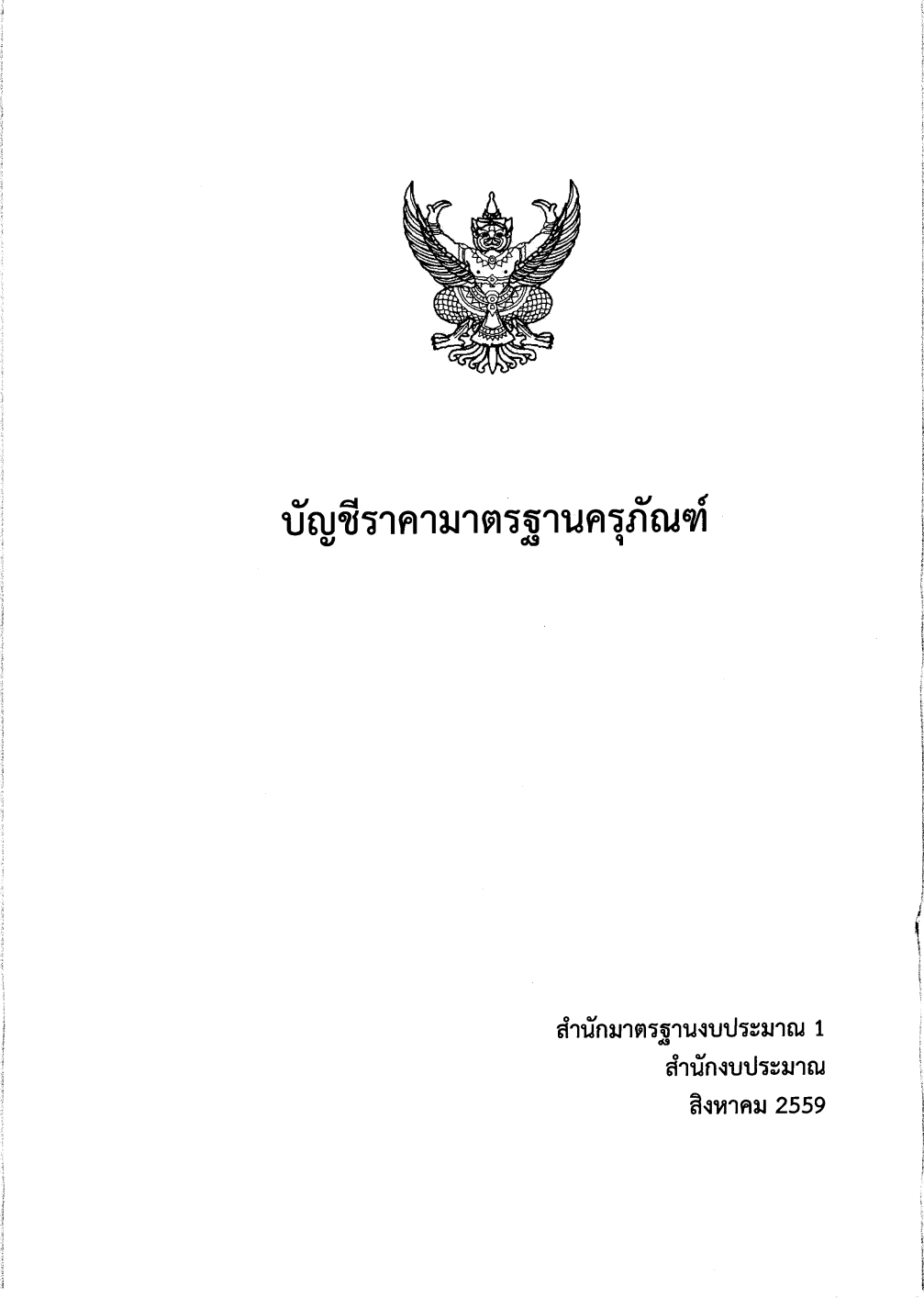 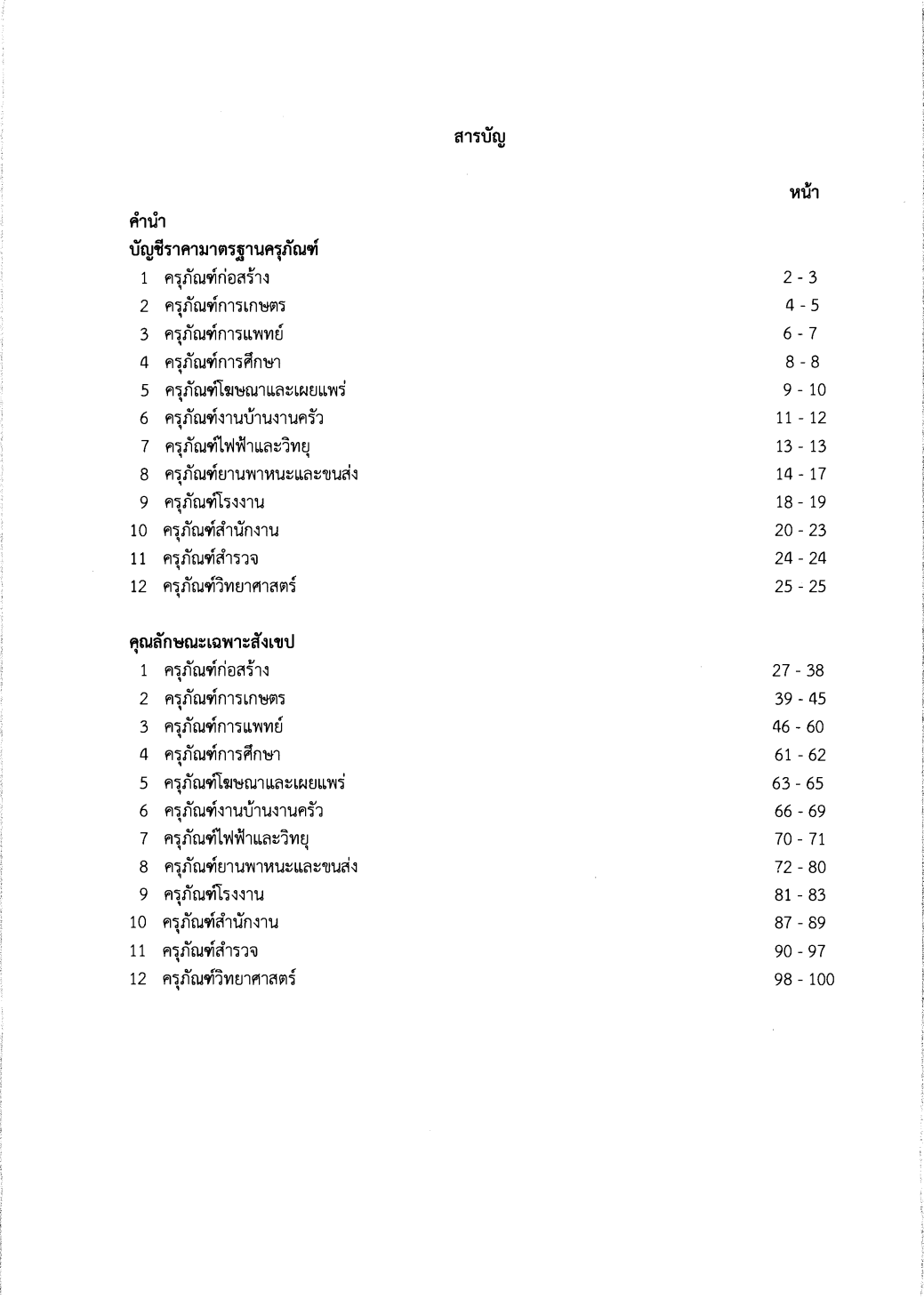 Natchanon  Siriphongsurapa
C    O P Y R I G H T
C
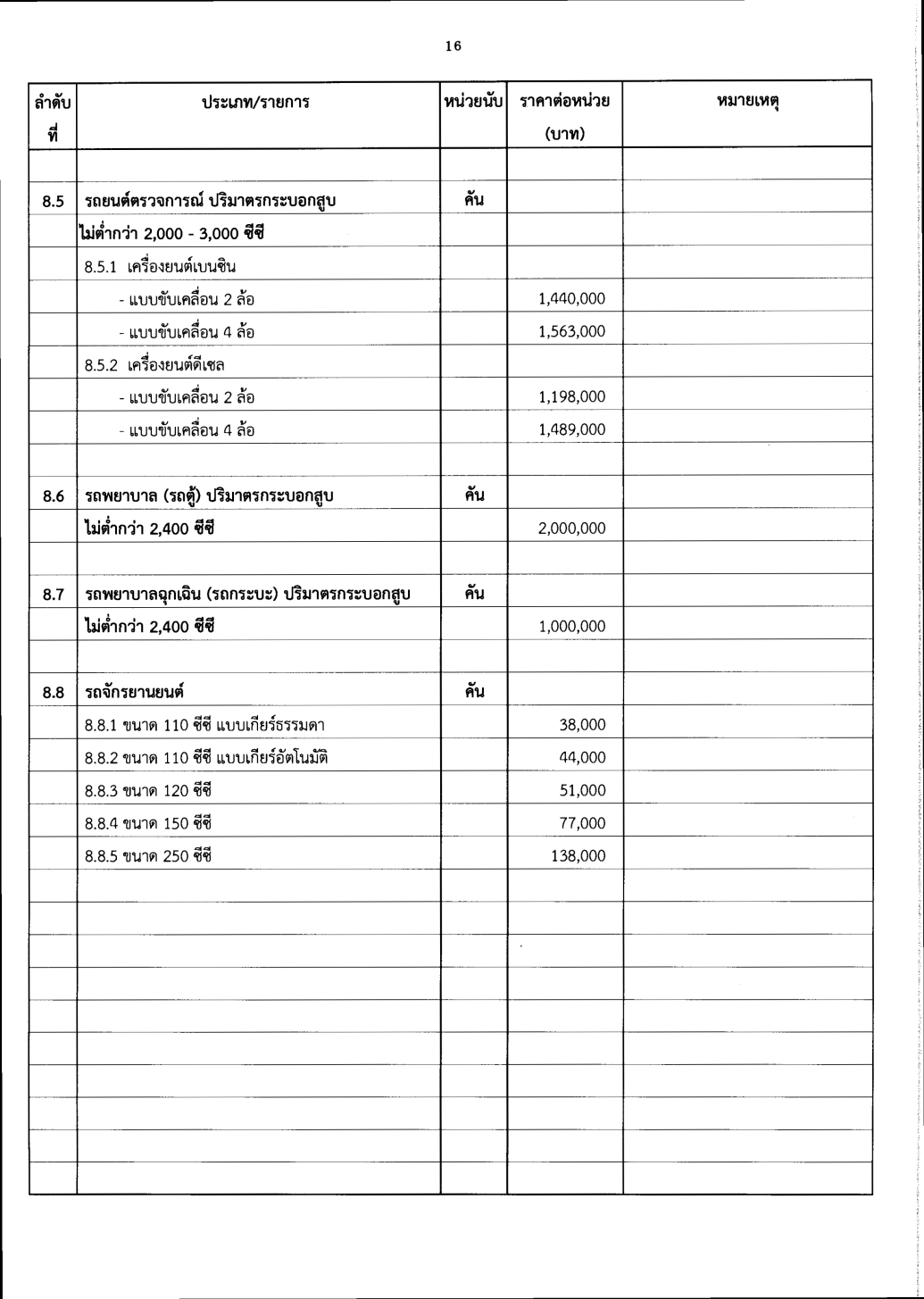 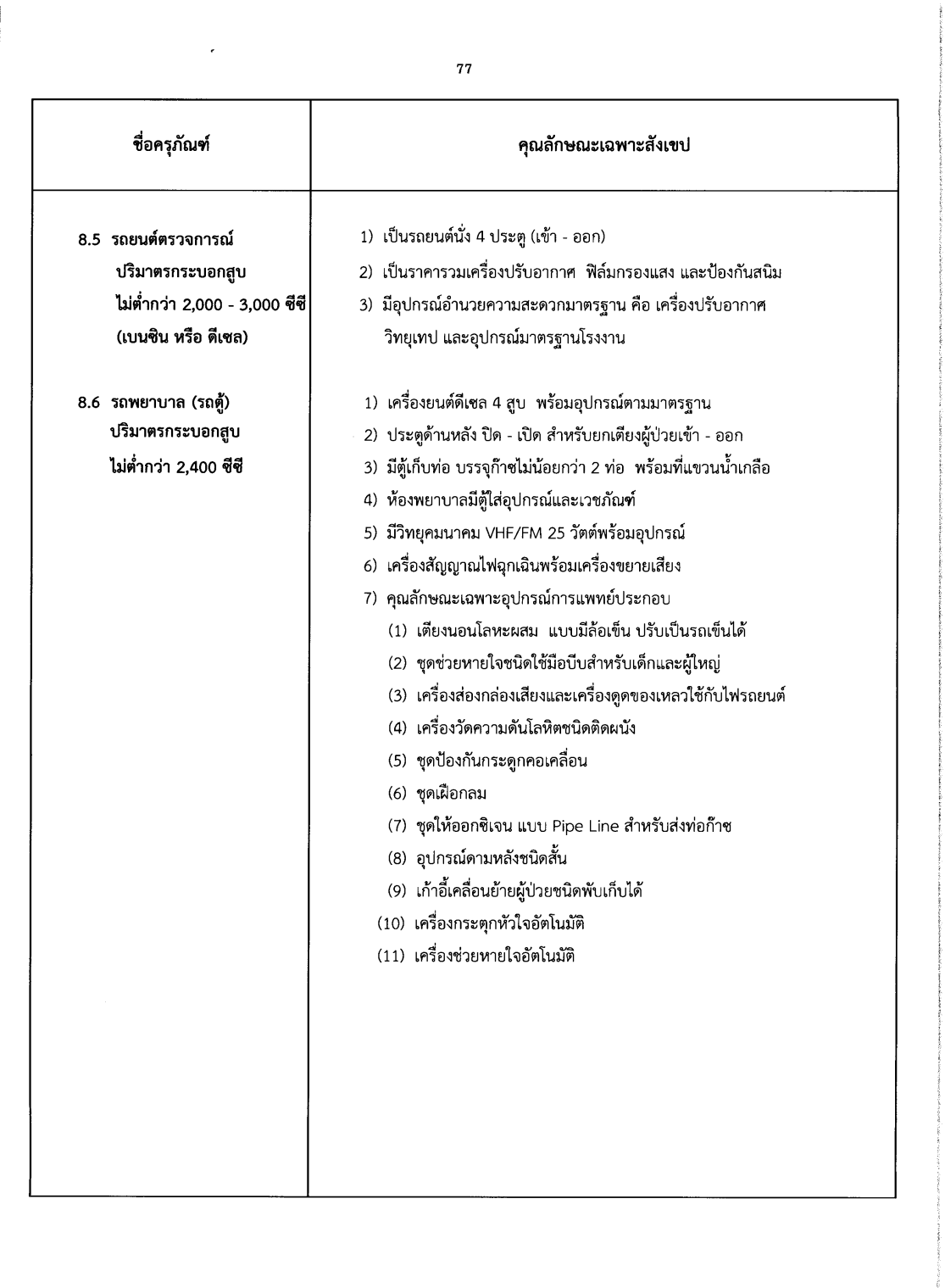 สามารถนำมาใช้ประกอบการจัดทำ spec. ของหน่วยงานได้
Natchanon  Siriphongsurapa
C    O P Y R I G H T
C
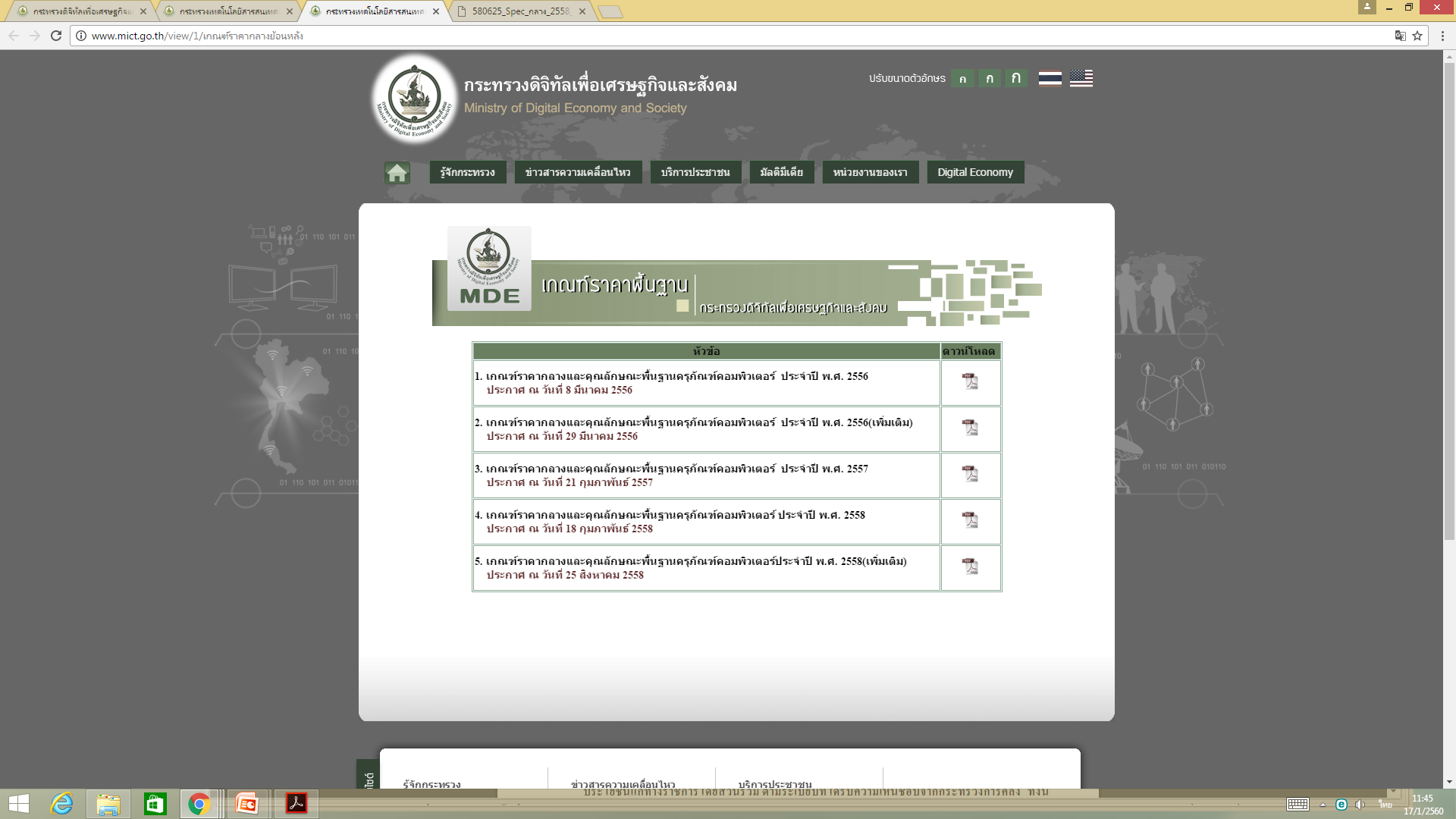 Natchanon  Siriphongsurapa
C    O P Y R I G H T
C
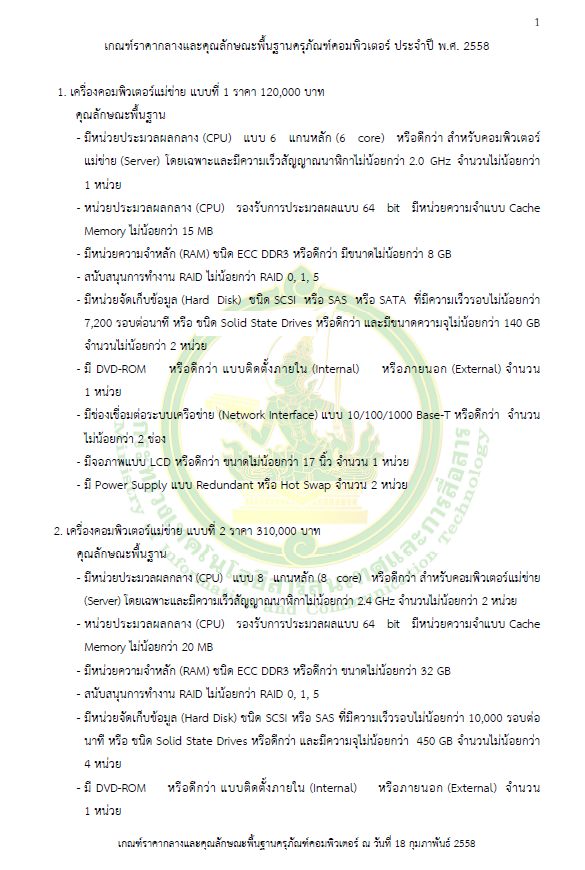 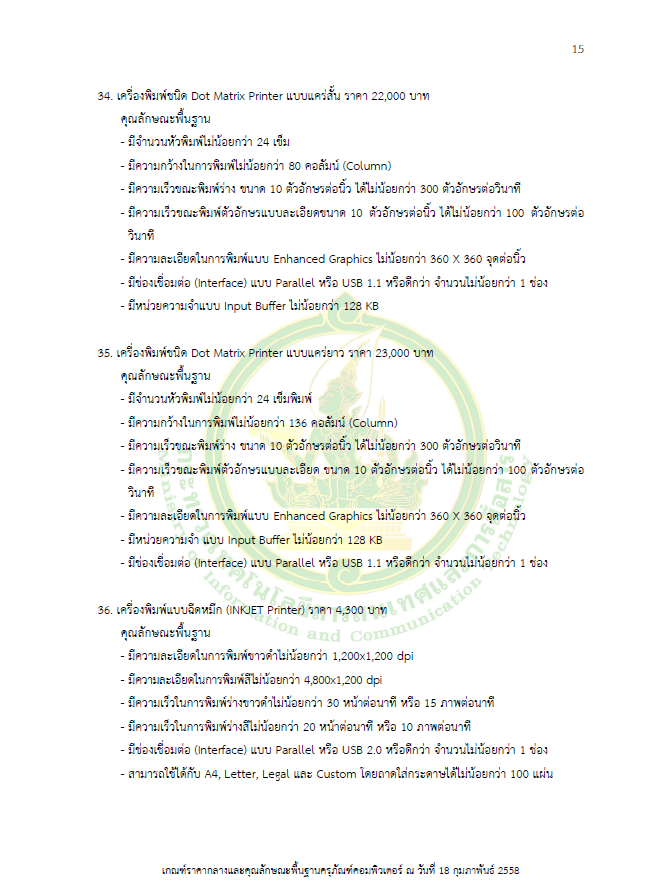 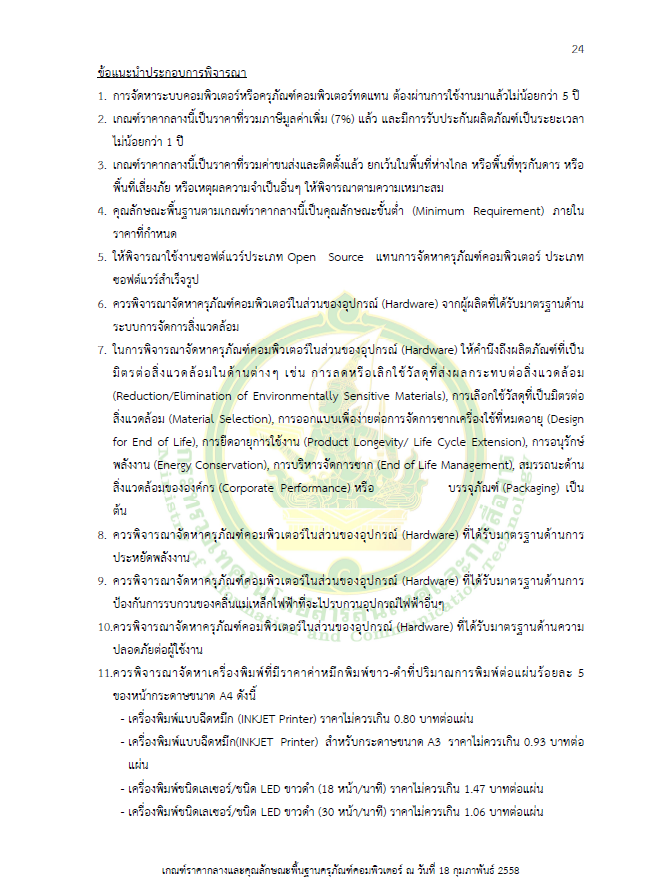 สามารถนำมาใช้ประกอบการจัดทำ spec. ของหน่วยงานได้
Natchanon  Siriphongsurapa
C    O P Y R I G H T
C
หลักเกณฑ์ที่ต้องคำนึงถึง
คุณสมบัติของผู้ยื่นข้อเสนอ (ม.64 และ ว.410)
1. มีความสามารถตามกฎหมาย 
2. ไม่เป็นบุคคลล้มละลาย
3. ไม่อยู่ระหว่างเลิกกิจการ
	4. ไม่เป็นบุคคลซึ่งอยู่ระหว่างถูกระงับการยื่นข้อเสนอหรือทำสัญญากับหน่วยงานของรัฐไว้ชั่วคราวเนื่องจากเป็นผู้ที่ไม่ผ่านเกณฑ์การประเมินผลการปฏิบัติงานของผู้ประกอบการตามระเบียบที่รัฐมนตรีว่าการกระทรวงการคลังกำหนดตามที่ประกาศเผยแพร่ในระบบเครือข่ายสารสนเทศของกรมบัญชีกลาง
	5. ไม่เป็นบุคคลซึ่งถูกระบุชื่อไว้ในบัญชีรายชื่อผู้ทิ้งงานและได้แจ้งเวียนชื่อให้เป็นผู้ทิ้งงานของหน่วยงานของรัฐในระบบเครือข่ายสารสนเทศของกรมบัญชีกลาง ซึ่งรวมถึงนิติบุคคลที่ผู้ทิ้งงานเป็นหุ้นส่วนผู้จัดการ กรรมการผู้จัดการ ผู้บริหาร ผู้มีอำนาจในการดำเนินงานในกิจการของนิติบุคคลนั้นด้วย
6. มีคุณสมบัติและไม่มีลักษณะต้องห้ามตามที่คณะกรรมการนโยบายการจัดซื้อจัดจ้างและการบริหารพัสดุภาครัฐกำหนดในราชกิจจานุเบกษา
Natchanon  Siriphongsurapa
C    O P Y R I G H T
97
C
หลักเกณฑ์ที่ต้องคำนึงถึง
คุณสมบัติของผู้ยื่นข้อเสนอ(ม.64 และ ว.410)
7. เป็นบุคคลธรรมดาหรือนิติบุคคลผู้มีอาชีพ
8. ไม่เป็นผู้มีผลประโยชน์ร่วมกันกับผู้ยื่นข้อเสนอรายอื่น หรือกระทำการอันเป็นการขัดขวางการแข่งขันราคาอย่างเป็นธรรม
9. ไม่เป็นผู้ได้รับเอกสิทธิ์หรือความคุ้มกันซึ่งอาจปฏิเสธไม่ยอมขึ้นศาลไทย เว้นแต่รัฐบาลของผู้เสนอราคาได้มีคำสั่งให้สละเอกสิทธิ์และความคุ้มกันเช่นว่านั้น
10. ผู้ยื่นข้อเสนอต้องลงทะเบียนในระบบจัดซื้อจัดจ้างภาครัฐด้วยอิเล็กทรอนิกส์ (e-GP)
11. ผู้ยื่นข้อเสนอที่ได้ลงนามเป็นคู่สัญญากับหน่วยงานของรัฐต้องลงทะเบียนในระบบจัดซื้อจัดจ้างภาครัฐด้วยอิเล็กทรอนิกส์ (e-GP)ตามที่คณะกรรมการ ป.ป.ช. กำหนด
	12. ผู้ยื่นข้อเสนอต้องไม่อยู่ในฐานะเป็นผู้ไม่แสดงบัญชีรายรับรายจ่ายหรือแสดงบัญชีรายรับรายจ่ายไม่ถูกต้องครบถ้วนในสาระสำคัญ ตามที่คณะกรรมการ ป.ป.ช. กำหนด
13. ผู้ยื่นข้อเสนอซึ่งได้รับคัดเลือกเป็นคู่สัญญาต้องรับและจ่ายเงินผ่านบัญชีธนาคาร เว้นแต่การจ่ายเงินแต่ละครั้งซึ่งมีมูลค่าไม่เกินสามหมื่นบาทคู่สัญญาอาจจ่ายเป็นเงินสดก็ได้ ตามที่คณะกรรมการ ป.ป.ช. กำหนด
14. ต้องมีผลงานก่อสร้างประเภทเดียวกันกับงานที่ประกวดราคาจ้างก่อสร้างในวงเงินไม่น้อยกว่า.........บาท และเป็นผลงานที่เป็นคู่สัญญาโดยตรงกับหน่วยงานของรัฐ หรือเอกชนที่..........เชื่อถือ
Natchanon  Siriphongsurapa
C    O P Y R I G H T
98
C
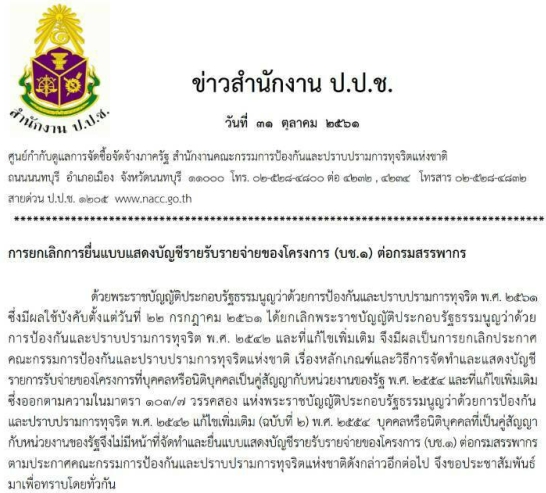 Natchanon  Siriphongsurapa
C    O P Y R I G H T
99
C
คุณสมบัติของผู้เสนอราคา
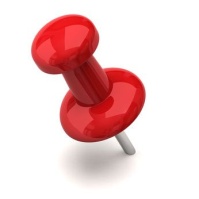 กรณีความเป็นนิติบุคคล               
 งานก่อสร้าง วงเงินตั้งแต่ 1 ล้านบาทขึ้นไป  
    ผู้เสนอราคา ต้องเป็นนิติบุคคลตามกฎหมาย
 มติ ครม. 6 มิ.ย. 21 – ด่วนมาก ที่ สร 0203/ว 80 
   ลว. 8 มิ.ย. 21
เดิม
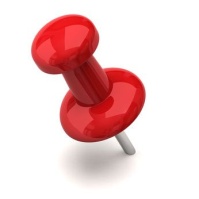 กำหนดไว้ในหนังสือคณะกรรมการนโยบายการจัดซื้อจัดจ้างและการบริหารพัสดุภาครัฐ ด่วนที่สุด ที่ กค (กนบ) 0405.2/ว 410 ลงวันที่ 24 ตุลาคม 2560
ใหม่
Natchanon  Siriphongsurapa
C    O P Y R I G H T
C
คุณสมบัติของผู้เสนอราคา
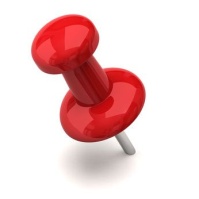 กรณีผลงาน  เพื่อให้ได้ทราบถึงศักยภาพของผู้รับจ้าง

 งานก่อสร้าง          
 กำหนดขั้นต่ำได้ไม่เกินร้อยละ 50 ของวงเงินงบประมาณ
     หรือวงเงินประมาณการ
 หนังสือ ที่ นร (กวพ) 1305/ว 7914 ลว. 22 ก.ย. 43 ประกอบกับ
 มติ ครม. 28 ธ.ค. 36 – ด่วนมาก นร 0202/ว 1 ลว. 3 ม.ค. 37

 ต้องเป็นผลงานในสัญญาเดียวเท่านั้น ตามหนังสือ นร (กวพ) 1204/ว. 11441 ลว. 28 พ.ย. 39
เดิม
Natchanon  Siriphongsurapa
ปัจจุบันยังคงใช้บังคับอยู่ตาม พ.ร.บ. มาตรา 122
C    O P Y R I G H T
C
คุณสมบัติของผู้เสนอราคา
การพิจารณาผลงานประเภทเดียวกัน
หนังสือคณะกรรมการวินิจฉัยฯ ที่ กค (กวจ) 0405.2/027711
  ลงวันที่ 6 ก.ค. 61
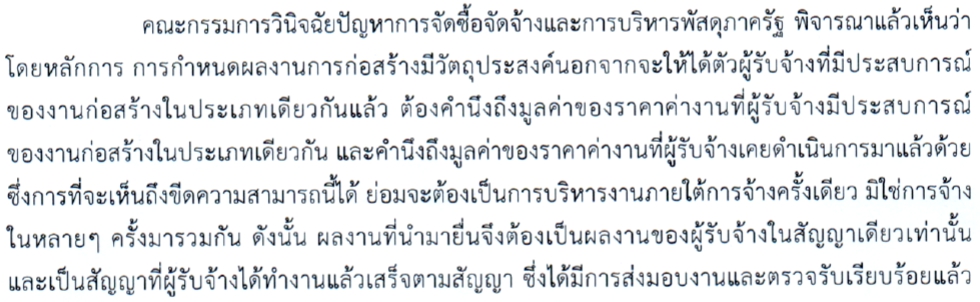 Natchanon  Siriphongsurapa
C    O P Y R I G H T
C
คุณสมบัติของผู้เสนอราคา
การพิจารณาผลงานประเภทเดียวกัน
หนังสือคณะกรรมการวินิจฉัยฯ ที่ กค (กวจ) 0405.2/027711
  ลงวันที่ 6 ก.ค. 61
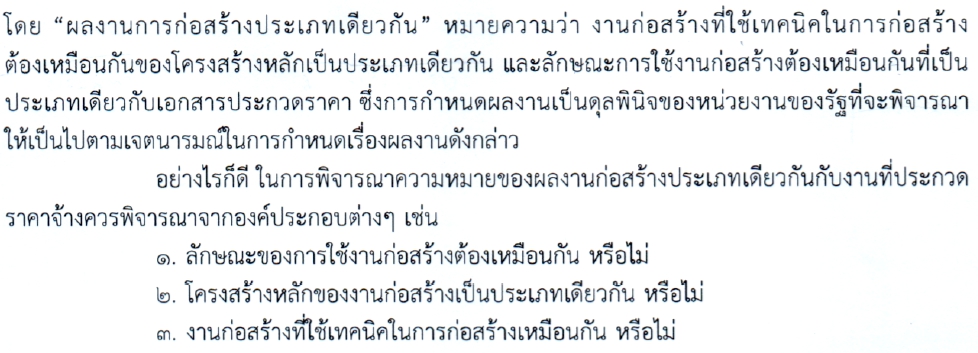 Natchanon  Siriphongsurapa
C    O P Y R I G H T
C
คุณสมบัติของผู้เสนอราคา
เดิม
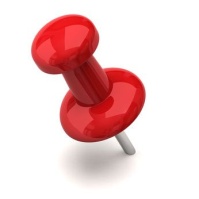 กรณีผลงาน 
           งานก่อสร้าง (ต่อ)
 ผลงานประเภทเดียวกันกับงานที่ประกวดราคาจ้าง หมายถึง       ผลงานที่ใช้เทคนิคในการดำเนินการอย่างเดียวกัน
 เป็นผลงานที่ผู้รับจ้างได้ทำงานแล้วเสร็จตามสัญญาที่ได้มีการส่งมอบงานและตรวจรับเรียบร้อยแล้ว
 ต้องเป็นผลงานที่กระทำสัญญากับส่วนราชการ รัฐวิสาหกิจ หรือเอกชน ซึ่งเป็นผู้ว่าจ้างโดยตรง ไม่ใช่ผลงานอันเกิดจากการรับจ้างช่วง
(แนววินิจฉัยของ กวพ.)
Natchanon  Siriphongsurapa
C    O P Y R I G H T
C
คำว่า “ มีผลงานประเภทเดียวกันกับงานที่ประกวดราคาจ้าง ” หมายความถึง
เดิม
งานที่ใช้เทคนิคในการก่อสร้างอย่างเดียวกันกับงานประกวดราคาจ้าง 
เพื่อจะให้ได้ผู้รับจ้างที่มีประสบการณ์ในการก่อสร้าง 
ในสภาพงานที่คล้ายคลึงกันมาก่อน
( หนังสือตอบข้อหารือของ กวพ.อ ด่วนที่สุด ที่ กค               (กวพอ) 0421.3/03660 ลว. 13 ก.พ. 51)
Natchanon  Siriphongsurapa
C    O P Y R I G H T
105
C
ห้ามกำหนดคุณสมบัติผู้เข้าเสนอราคา ดังนี้
เดิม
หนังสือแจ้งเวียนของสำนักนายกรัฐมนตรี
ที่ นร (กวพ) 1305/ว.7914 ลว. 22 ก.ย. 43
ห้ามกำหนดคุณสมบัติผู้เข้าเสนอราคางานจ้างก่อสร้าง ดังนี้
 ห้ามกำหนดทุนจดทะเบียน 
 ห้ามกำหนดว่าต้องเป็นผู้ประกอบการที่มีผลกำไร 
  หรือต้องมีเครื่องมือ เครื่องจักรอยู่ก่อน หรือขณะเข้าเสนอราคา 
  ต้องมีหนังสือรับรองทางการเงินจากสถาบันการเงินมาแสดง เป็นต้น
Natchanon  Siriphongsurapa
C    O P Y R I G H T
C
106
กรมโยธาธิการฯ ตอบข้อหารือ
กรมส่งเสริมการปกครองส่วนท้องถิ่น เรื่อง การกำหนดผลงานก่อสร้าง
(ที่ มท 0717.3/1411 ลว. 4 มี.ค. 2546)
เดิม
งานก่อสร้างสะพานคอนกรีตเสริมเหล็ก SLAB TYPE(4+10.00ม) PRESTRESSED กับ งานคอนกรีตเสริมเหล็ก(งานทาง) เป็นงานก่อสร้างคนละประเภทกัน          มีเทคนิคก่อสร้างแตกต่างกัน
งานก่อสร้างถนน
-ผิวจราจรหินคลุก
-คอนกรีตเสริมเหล็ก
-แอสฟัลต์ติกคอนกรีต
เป็นงานก่อสร้างประเภทเดียวกัน(งานทาง) แต่มีความแตกต่างกันในส่วนของวัสดุและวิธีการก่อสร้างผิวจราจร
งานปรับปรุงภูมิทัศน์สวนสาธารณะ                     งานจัดสวน ประติมากรรม
งานพื้นผิวลานดาดแข็ง                เป็นงานก่อสร้าง คนละประเภทกันกับงานห้องน้ำสาธารณะ งานระบบไฟฟ้าอาคารของสวนสาธารณะ โดยงานก่อสร้างห้องน้ำสาธารณะจัดอยู่ในประเภทงานอาคารงานระบบไฟฟ้า/ไฟฟ้าอาคาร จัดอยู่ในประเภทงานไฟฟ้าและเครื่องกล
Natchanon  Siriphongsurapa
C    O P Y R I G H T
C
107
ตัวอย่างการกำหนดเรื่องผลงานมาแสดงว่าต้องเป็นผลงานที่ทำเสร็จย้อนหลังไม่เกิน 5 ปี
(แนววินิจฉัยที่ กค 0421.3/32430 ลว. 14 ธ.ค. 2552)
ในประกาศประกวดราคางานก่อสร้าง ได้กำหนดเงื่อนไขว่าต้องมีผลงานย้อนหลังงานก่อสร้างประเภทเดียวกัน
ไม่น้อยกว่า 5 ปี”
 ก็สามารถกำหนดได้ 
แต่การกำหนดเงื่อนไขดังกล่าวจะต้องไม่เป็นการกีดกันหรือไม่เปิดโอกาสให้มีการแข่งขันราคากันอย่างเป็นธรรม
เดิม
Natchanon  Siriphongsurapa
C    O P Y R I G H T
108
C
ประกาศจ้างก่อสร้างอาคารสถานีย่อยและบ่อพักท่อร้อยสายใต้ดิน โดยจะกำหนดมูลค่าผลงานแยกกันไม่ได้
(หนังสือ กวพอ 0421.3/20764 ลว. 10 ก.ย 2552)
หนังสือเวียนสำนักนายกรัฐมนตรี ที่ นร (กวพ.) 1441 ลว. 28 พ.ย. 2539) 
 ให้กำหนดผลงานของผู้รับจ้างไว้ว่าต้องเป็นผลงานก่อสร้างประเภทเดียวกันกับงานที่ประกวดราคาในวงเงินไม่น้อยกว่า............บาท นั้น
เดิม
มีวัตถุประสงค์นอกจากจะให้ได้ตัวผู้รับจ้างที่มีประสบการณ์
ของงานก่อสร้างประเภทเดียวกันแล้ว ยังคำนึงถึงมูลค่าของราคาค่างาน
ที่ผู้รับจ้างเคยดำเนินการมาแล้ว
 ซึ่งการจะได้เห็นถึงความสามารถได้  ก็ย่อมจะต้องเป็นการบริหารภายใต้การจ้างเดียวกัน มิใช่การจ้างหลายๆ สัญญามารวมกัน ดังนั้น ผู้เข้าเสนอราคา จึงต้องเสนอผลงานในสัญญาเดียวเท่านั้น
Natchanon  Siriphongsurapa
C    O P Y R I G H T
109
C
ประกาศจ้างติดตั้งระบบสุขาภิบาลและป้องกันอัคคีภัยต้องไม่กำหนดแยกรายชนิดผลงาน
เดิม
(แนววินิจฉัยด่วนที่สุด ที่ กค (กวพอ) 0421.3/03660 ลว. 13 ก.พ. 2551)
หน่วยงานกำหนดในประกาศว่า “ผู้เข้าเสนอราคาต้องมีผลงานติดตั้งระบบสุขาภิบาลและหรือระบบป้องกันอัคคีภัย และหรือระบบไฟฟ้าและสื่อสาร ที่มีวงเงินค่าก่อสร้างไม่น้อยกว่า 7,500,000 บาท ต่อหนึ่งสัญญา” เป็นการกำหนดข้อความที่แตกต่างจากเงื่อนไขตัวอย่างเอกสารประกวดราคาที่กำหนดไว้
เนื่องจาก คำว่า“ต้องเป็นผลงานก่อสร้างประเภทเดียวกันกับงานที่ประกวดราคา” หมายถึงการใช้เทคนิคเดียวกันกับงานที่ประกวดราคาจ้างก่อสร้างนั้น
Natchanon  Siriphongsurapa
C    O P Y R I G H T
110
C
ผลงานก่อสร้างที่ผู้เสนอราคาจะยื่น จึงไม่จำต้องมีเนื้องานครบถ้วนตามที่งานประกวดราคาจ้าง

 และการกำหนดเงื่อนไขในเรื่องผลงานก่อสร้างจะต้องพิจารณาผลงานรวมทั้งสัญญา โดยไม่สมควรแยกรายชนิดของผลงานตามสัญญาอีก

 การกำหนดเงื่อนไขดังกล่าว อาจเป็นการกีดกันผู้เสนอราคารายใดมิให้มีโอกาสเข้าแข่งขันกันในการเสนอราคาอย่างเป็นธรรม
เดิม
Natchanon  Siriphongsurapa
C    O P Y R I G H T
111
C
คุณสมบัติของผู้เสนอราคา
*** งานซื้อ / จ้าง ทั่วไป ***

                     ไม่มีหลักเกณฑ์เรื่องการกำหนดผลงาน
                     แต่หากจำเป็นต้องกำหนด ก็เป็นดุลยพินิจ
                    ของส่วนราชการที่จะอนุโลมนำหลักเกณฑ์
                    ของงานก่อสร้างมาใช้ได้
                     (แนววินิจฉัยของ กวพ.)

     กรณีทุนจดทะเบียน กำหนดไม่ได้ (แนววินิจฉัยของ กวพ.)
Natchanon  Siriphongsurapa
C    O P Y R I G H T
C
ระเบียบกระทรวงการคลัง ว่าด้วยการรับเงินหรือทรัพย์สินที่มีผู้บริจาคให้ทางราชการ พ.ศ. 2526
ข้อ 7 ห้ามมิให้ส่วนราชการกำหนดเงื่อนไขในการประมูลซื้อทรัพย์สิน จ้างทำของ หรือให้เช่า ทรัพย์สิน โดยระบุให้ผู้ขาย ผู้รับจ้าง ผู้เช่าทรัพย์สิน หรือผู้ที่เป็นคู่สัญญากับทางราชการต้องบริจาคเงินหรือ ทรัพย์สินให้แก่ส่วนราชการนั้น
           ส่วนราชการจะกำหนดเงื่อนไขในการประมูลตามวรรคแรกให้มีการบริจาคทรัพย์สิน ประเภทอสังหาริมทรัพย์รวมทั้งทรัพย์สินที่เป็นส่วนประกอบของอสังหาริมทรัพย์นั้นก็ได้ แต่จะต้องได้รับความเห็นชอบจากกระทรวงการคลังก่อน
Natchanon  Siriphongsurapa
C    O P Y R I G H T
C
เงื่อนไขในการจัดซื้อจัดจ้าง
ดุลพินิจ
ของหน่วยงาน
กฎหมาย + ระเบียบฯ 
+ หนังสือเวียน
กฎหมาย
ที่เกี่ยวข้อง
การพิจารณาราคารวม / ราคาต่อรายการ / ราคา
ต่อหน่วย
 การยืนราคา
 การให้หรือขายเอกสาร / แบบรูป
 ระยะเวลาเข้าทำสัญญา
 การแบ่งงวดงาน/เงิน
 การส่งมอบงานและเบิกจ่ายเงินข้ามงวด
ฯลฯ
เกณฑ์การพิจารณาคัดเลือกข้อเสนอ
 ราคาที่เสนอต้องรวมภาษี (ถ้ามี) และค่าใช้จ่ายทั้งปวง
 ค่าปรับ
 การประกันความชำรุดบกพร่อง
 การจ่ายเงินล่วงหน้า
 หลักประกันต่างๆ
 การยึดหลักประกันการเสนอราคา
ฯลฯ
งวดงาน/เงินต้องสัมพันธ์กัน
 การจ้างบริการรักษาความปลอดภัย
ฯลฯ
Natchanon  Siriphongsurapa
C    O P Y R I G H T
C
หลักเกณฑ์การพิจารณาคัดเลือกข้อเสนอ
Natchanon  Siriphongsurapa
C    O P Y R I G H T
115
C
มาตรา 65
หลักเกณฑ์การพิจารณาคัดเลือกข้อเสนอ
การพิจารณาคัดเลือกข้อเสนอโดยวิธีประกาศเชิญชวนทั่วไป หรือวิธีคัดเลือก ให้คำนึงถึงประโยชน์สาธารณะและวัตถุประสงค์การใช้งาน
คำนึงถึงเกณฑ์ราคา และ เกณฑ์อื่น ประกอบด้วย ดังนี้
      1. ต้นทุนของพัสดุตลอดอายุการใช้งาน
      2. มาตรฐานสินค้าหรือบริการ
      3. บริการหลังขาย
      4. พัสดุที่รัฐต้องการส่งเสริมหรือสนับสนุน
      5. การประเมินผลการปฏิบัติงานของผู้ประกอบการ
      6. ข้อเสนอด้านเทคนิคหรือข้อเสนออื่น
      7. เกณฑ์อื่นที่กำหนดในกฎกระทรวง
กรณีตาม 4. ให้เป็นไปตามที่กำหนดในกฎกระทรวง อย่างน้อยต้องส่งเสริมหรือสนับสนุนพัสดุที่สร้างนวัตกรรมหรือพัสดุที่อนุรักษ์พลังงานหรือสิ่งแวดล้อม
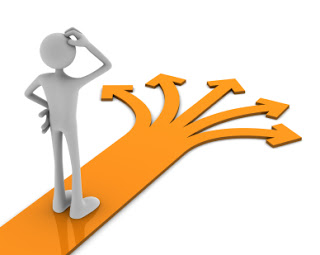 Natchanon  Siriphongsurapa
C    O P Y R I G H T
C
หลักเกณฑ์การพิจารณาคัดเลือกข้อเสนอ
มาตรา 65
ให้รัฐมนตรีออกระเบียบกำหนดหลักเกณฑ์เกี่ยวกับการพิจารณาคัดเลือก
อย่างน้อยต้องกำหนดให้เลือกเกณฑ์ใดเกณฑ์หนึ่งหรือหลายเกณฑ์ก็ได้ประกอบเกณฑ์ราคา
กรณีไม่อาจเลือกเกณฑ์อื่นประกอบ และจำเป็นต้องใช้เกณฑ์เดียว ให้ใช้เกณฑ์ราคา
ต้องกำหนดน้ำหนักของแต่ละเกณฑ์ให้ชัดเจน รวมทั้งการให้คะแนนพร้อมด้วยเหตุผลของการ      ให้คะแนนในแต่ละเกณฑ์
ให้ประกาศเกณฑ์ที่ใช้ในการพิจารณาและน้ำหนักของแต่ละเกณฑ์ในประกาศเชิญชวน หรือหนังสือเชิญชวนแล้วแต่กรณี
การพิจารณาข้อเสนอให้จัดเรียงลำดับตามคะแนน และให้เลือกข้อเสนอที่มีคะแนนสูงสุด
กรณีไม่สามารถออกระเบียบการคัดเลือกของพัสดุทุกประเภทได้ จะกำหนดตัวอย่างเพื่อเป็นแนวทางก็ได้
กรณีการจัดซื้อจัดจ้างที่จะต้องคำนึงถึงเทคโนโลยีของพัสดุ หรือคุณสมบัติของผู้ยื่นข้อเสนอ หรือกรณีอื่นที่ทำให้มีปัญหาในการพิจารณาคัดเลือกข้อเสนอ หน่วยงานของรัฐอาจกำหนดให้ยื่นข้อเสนอด้านเทคนิคหรือข้อเสนออื่นก่อนการพิจารณาคัดเลือกข้อเสนอตามวรรคหนึ่งก็ได้ ทั้งนี้ ตามระเบียบที่รัฐมนตรีกำหนด
Natchanon  Siriphongsurapa
C    O P Y R I G H T
C
เกณฑ์การพิจารณาคัดเลือกข้อเสนอ
ระเบียบฯ ข้อ 83
 การซื้อหรือจ้างที่มีการกำหนดคุณลักษณะเฉพาะของพัสดุที่เป็นมาตรฐาน และมีคุณภาพดีเพียงพอตามความต้องการใช้งาน และเป็นประโยชน์ต่อหน่วยงานของรัฐแล้ว
สามารถใช้เกณฑ์ราคา
 ผู้ที่เสนอราคาต่ำสุดเป็นผู้ชนะ
การซื้อหรือจ้างที่มีความซับซ้อน มีเทคโนโลยีสูง หรือมีเทคนิคเฉพาะ จำเป็น ต้องคัดเลือกพัสดุมีคุณภาพดีตามความต้องการใช้งานของหน่วยงานของรัฐนั้น และเป็นประโยชน์ต่อหน่วยงานของรัฐมากที่สุด
สามารถใช้เกณฑ์ราคาประกอบเกณฑ์อื่นตาม มาตรา 65 วรรคหนึ่ง
 ผู้ยื่นข้อเสนอที่มีคุณภาพและคุณสมบัติถูกต้อง ครบถ้วน ซึ่งได้คะแนนรวมสูงสุดเป็นผู้ชนะ
การซื้อหรือจ้างที่มีการกำหนดคุณลักษณะเฉพาะที่จะต้องคำนึงถึงเทคโนโลยีของพัสดุหรือคุณสมบัติของผู้ยื่นข้อเสนอ ซึ่งอาจจะมีข้อเสนอที่ไม่อยู่ในฐานเดียวกันเป็นเหตุให้มีปัญหาในการพิจารณาคัดเลือกข้อเสนอ
ให้กำหนดเป็นเงื่อนไขให้มีการยื่นข้อเสนอด้านเทคนิคหรือข้อเสนออื่นแยกมาต่างหาก
 ให้พิจารณาคัดเลือกผู้ยื่นข้อเสนอที่มีคุณสมบัติถูกต้อง ครบถ้วน และเป็นประโยชน์ต่อหน่วยงานของรัฐ ซึ่งได้คะแนนข้อเสนอด้านเทคนิคหรือข้อเสนออื่นผ่านเกณฑ์ขั้นต่ำตามที่หน่วยงานของรัฐกำหนด
 แล้วให้ดำเนินการตาม 1. หรือ 2. ต่อไป
Natchanon  Siriphongsurapa
C    O P Y R I G H T
118
C
ผลของการจัดทำขอบเขตของงาน
หรือรายละเอียดคุณลักษณะเฉพาะ ?
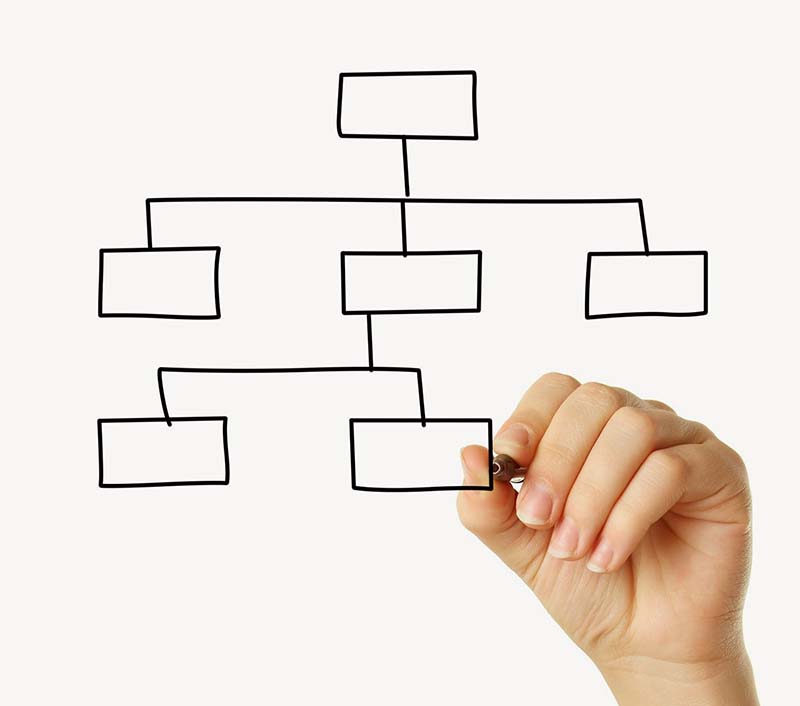 Spec.
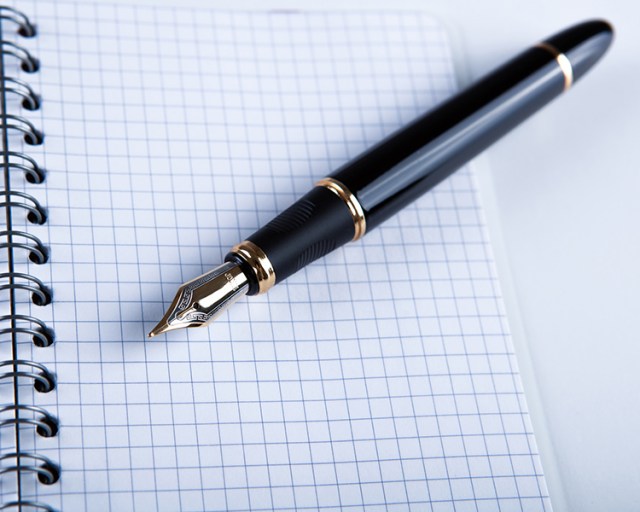 เปิดกว้าง
ล็อค
กีดกัน
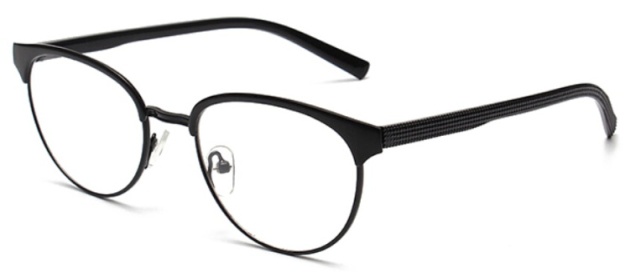 อุทธรณ์
ร้องเรียน
Natchanon  Siriphongsurapa
C    O P Y R I G H T
C
ผลของการกำหนด Spec. / คุณสมบัติ / เงื่อนไข
spec.
คุณสมบัติ
เงื่อนไข
เอื้อประโยชน์ให้ ยี่ห้อใดยี่ห้อหนึ่ง (งานซื้อ)
 เอื้อประโยชน์ให้ ผู้ประกอบการรายใดรายหนึ่ง (งานจ้าง)
ไม่จำเป็น จะกระทำไม่ได้
ถ้าจำเป็น ดำเนินการได้ ตาม พ.ร.บ. ม.56(1)(ง) หรือ ม.56(2)(ค)
Natchanon  Siriphongsurapa
C    O P Y R I G H T
C
วิธีที่จะซื้อหรือจ้าง & เหตุผล
Natchanon  Siriphongsurapa
C    O P Y R I G H T
121
C
วิธีการจัดซื้อจัดจ้าง
เชิญชวนเฉพาะผู้ประกอบการที่มีคุณสมบัติตรงตามที่กำหนดซึ่งต้องไม่น้อยกว่า 3 ราย ให้เข้ายื่นข้อเสนอ เว้นแต่ มีผู้ประกอบการที่มีคุณสมบัติตรงตามกำหนดน้อยกว่า 3 ราย
(ม.55(2))
เชิญชวนให้ผู้ประกอบการทั่วไป ที่มีคุณสมบัติตรง      ตามเงื่อนไขที่กำหนดเข้ายื่นข้อเสนอ(ม.55(1))
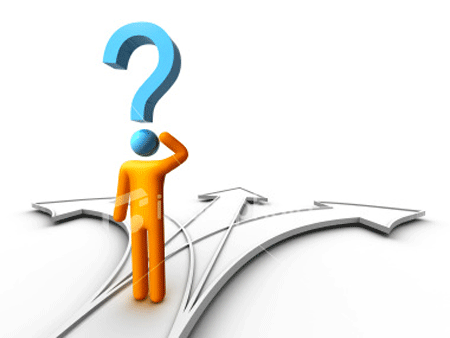 หน่วยงานภาครัฐเชิญชวนผู้ประกอบการที่มีคุณสมบัติตรงตามที่กำหนดรายใดรายหนึ่งให้เข้ายื่นข้อเสนอหรือให้เข้ามาเจรจาต่อรองราคากับหน่วยงานของรัฐโดยตรง
(ม.55(3))
Natchanon  Siriphongsurapa
C    O P Y R I G H T
C
ข้อ 56 ให้หน่วยงานของรัฐเลือกใช้วิธีประกาศเชิญชวนทั่วไปก่อน เว้นแต่.........
วิธีประกาศเชิญชวนทั่วไป สามารถกระทำได้ 3 วิธี ตามระเบียบฯ ข้อ 29
2.วิธีประกวดราคาอิเล็กทรอนิกส์ 
(Electronic Bidding :              e-Bidding)
ได้แก่ จัดหาพัสดุวงเงิน 
เกิน 500,000 บาทขึ้นไป
เป็นสินค้าที่ไม่ได้กำหนดไว้ใน
 e-Catalog
3.วิธีสอบราคา
ได้แก่ จัดหาพัสดุวงเงิน 
เกิน 500,000 บาทขึ้นไป
แต่ไม่เกิน 5,000,000 บาท ให้กระทำได้เฉพาะกรณีหน่วยงานของรัฐมีที่ตั้งอยู่ในพื้นที่มีข้อจำกัดในการใช้สัญญาณอินเตอร์เน็ตทำให้ไม่สามารถดำเนินการด้วยวิธี
 e-Market/ e-Bidding โดยให้ชี้แจงเหตุผลความจำเป็นไว้ด้วย
1.วิธีตลาดอิเล็กทรอนิกส์ 
(Electronic Market :
e-Market)
ได้แก่ การจัดหาพัสดุวงเงิน 
เกิน 500,000 บาทขึ้นไปที่เป็นสินค้าไม่ซับซ้อน มีมาตรฐานซึ่งได้กำหนดประเภทสินค้าไว้ใน e-Catalog
Natchanon  Siriphongsurapa
C    O P Y R I G H T
123
C
วิธีการจัดซื้อจัดจ้าง
ใช้วิธีประกาศเชิญชวนทั่วไปแล้ว ไม่มีผู้ยื่นข้อเสนอ หรือข้อเสนอไม่ได้รับการคัดเลือก
ก
พัสดุที่มีคุณลักษณะเฉพาะเป็นพิเศษหรือซับซ้อน หรือต้องผลิต ก่อสร้าง หรือให้บริการโดยผู้ประกอบการที่มีฝีมือโดยเฉพาะ หรือมีความชำนาญเป็นพิเศษ หรือมีทักษะสูงและผู้ประกอบการมีจำนวนจำกัด
ข
มีความจำเป็นเร่งด่วน อันเนื่องมาจากเกิดเหตุการณ์ที่ไม่อาจคาดหมายได้
ค
วิธีคัดเลือก
ม.56(1)
ลักษณะของการใช้งานหรือมีข้อจำกัดทางเทคนิคที่จำเป็นต้องระบุยี่ห้อเป็นการเฉพาะ
ง
ต้องซื้อโดยตรงจากต่างประเทศหรือดำเนินการโดยผ่านองค์การระหว่างประเทศ
จ
ใช้ในราชการลับ หรือเป็นงานที่ต้องปกปิดเป็นความลับของทางราชการ หรือเกี่ยวกับความมั่นคงของประเทศ
ฉ
ช
งานจ้างซ่อมพัสดุที่จำเป็นถอดตรวจให้ทราบความชำรุดเสียหายเสียก่อน จึงจะประมาณค่าซ่อมได้
Natchanon  Siriphongsurapa
ซ
กรณีอื่นที่กำหนดในกฎกระทรวง
C    O P Y R I G H T
124
C
วิธีการจัดซื้อจัดจ้าง
ใช้ทั้งวิธีประกาศเชิญชวนทั่วไปและวิธีคัดเลือก หรือใช้วิธีคัดเลือกแล้ว แต่ไม่มีผู้ยื่นข้อเสนอ หรือข้อเสนอไม่ได้รับการคัดเลือก
ก
การจัดซื้อจัดจ้างพัสดุที่การผลิต จำหน่าย หรือให้บริการทั่วไป และมีวงเงินในการจัดซื้อจัดจ้างครั้งหนึ่งไม่เกินวงเงินตามที่กำหนดในกฎกระทรวง
ข
มีผู้ประกอบการที่มีคุณสมบัติโดยตรงเพียงรายเดียว หรือผู้ประกอบการซึ่งเป็นตัวแทนจำหน่ายหรือตัวแทนผู้ให้บริการโดยชอบด้วยกฎหมายเพียงรายเดียวในประเทศ และไม่มีพัสดุอื่นที่จะใช้ทดแทนได้
ค
วิธีเฉพาะ
เจาะจง
ม.56(2)
มีความจำเป็นต้องใช้พัสดุโดยฉุกเฉินเนื่องจากเกิดอุบัติภัยหรือภัยธรรมชาติ หรือเกิดโรคติดต่อ
อันตราย และการจัดซื้อจัดจ้างโดยวิธีประกาศเชิญชวนทั่วไปหรือวิธีคัดเลือกอาจก่อให้เกิดความล่าช้า
และอาจทำให้เกิดความเสียหายร้ายแรง
ง
เป็นพัสดุที่เกี่ยวพันกับพัสดุที่ได้จัดซื้อจัดจ้างไว้ก่อนแล้ว และมีความจำเป็นต้องจัดซื้อจัดจ้างเพิ่มเติมหรือต่อเนื่อง โดยมูลค่าของพัสดุที่จัดซื้อจัดจ้างเพิ่มเติมจะต้องไม่สูงกว่าที่ได้จัดซื้อจัดจ้างไว้ก่อนแล้ว
จ
เป็นพัสดุที่จะขายทอดตลาด โดยหน่วยงานของรัฐ องค์การระหว่างประเทศ หรือหน่วยงานของต่างประเทศ
ฉ
ช
ที่ดินหรือสิ่งปลูกสร้างที่จำเป็นต้องซื้อเฉพาะแห่ง
Natchanon  Siriphongsurapa
ซ
กรณีอื่นที่กำหนดในกฎกระทรวง
C    O P Y R I G H T
125
C
การจัดทำราคากลาง
Natchanon  Siriphongsurapa
C    O P Y R I G H T
126
C
ประเด็นศึกษา
กฎหมาย ประกาศ ระเบียบ และหลักเกณฑ์ที่เกี่ยวข้อง
จัดทำเมื่อใด ?
ใครมีหน้าที่จัดทำ ?
จัดทำอย่างไร ?
การประกาศราคากลาง ?
ผลของราคากลาง ?
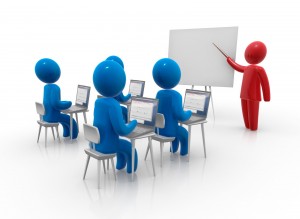 Natchanon  Siriphongsurapa
C    O P Y R I G H T
C
กฎหมาย ประกาศ ระเบียบ และหลักเกณฑ์ที่เกี่ยวข้อง
พ.ร.บ. การจัดซื้อจัดจ้างฯ มาตรา 4 (นิยาม “ราคากลาง”) และ มาตรา 63
ประกาศคณะกรรมการราคากลางฯ เรื่อง หลักเกณฑ์และวีธีการกำหนดราคากลางงานก่อสร้าง (ประกาศราชกิจจานุเบกษาวันที่ 14 พ.ย. 60 มีผลใช้บังคับตั้งแต่ 15 พ.ย. 60
แนวทาง วิธีปฏิบัติ และรายละเอียดประกอบการถอดแบบคำนวณราคากลางงานก่อสร้าง
หลักเกณฑ์การคำนวณราคากลางงานก่อสร้างอาคาร
หลักเกณฑ์การคำนวณราคากลางงานก่อสร้างชลประทาน
หลักเกณฑ์การคำนวณราคากลางงานก่อสร้างทาง สะพาน และท่อเหลี่ยม
3.	ระเบียบกระทรวงการคลังว่าด้วยการจัดซื้อจัดจ้างฯ ข้อ 22(3) และ ข้อ 104(4) 
4.	หนังสือกรมบัญชีกลาง ด่วนที่สุด ที่ กค 0405.3/ว 453 ลงวันที่ 3 ต.ค. 61 เรื่อง แนวทางการประกาศรายละเอียดข้อมูลราคากลาง และการคำนวณราคากลางเกี่ยวกับการจัดซื้อจัดจ้างของหน่วยงานของรัฐ
คู่มือแนวทางการประกาศรายละเอียดข้อมูลราคากลาง และการคำนวณราคากลางเกี่ยวกับการจัดซื้อจัดจ้างของหน่วยงานของรัฐ
5.	แนววินิจฉัยที่สำคัญ
Natchanon  Siriphongsurapa
C    O P Y R I G H T
C
พ.ร.บ. ประกอบรัฐธรรมนูญว่าด้วยการป้องกันและปราบปรามการทุจริต พ.ศ. 2542 
แก้ไขเพิ่มเติมโดย พ.ร.บ. ประกอบรัฐธรรมนูญว่าด้วยการป้องกันและปราบปรามการทุจริต
(ฉบับที่ 2) พ.ศ. 2554
 มาตรา 103/7 วรรคหนึ่ง ให้หน่วยงานของรัฐดำเนินการจัดทำข้อมูลรายละเอียดค่าใช้จ่ายเกี่ยวกับการจัดซื้อจัดจ้างโดยเฉพาะราคากลางและการคำนวณราคากลางไว้ในระบบข้อมูลทางอิเล็กทรอนิกส์ เพื่อให้ประชาชนสามารถเข้าตรวจดูได้
 มาตรา 103/8 ให้คณะกรรมการ ป.ป.ช. มีหน้าที่รายงานต่อคณะรัฐมนตรีเพื่อสั่งการให้หน่วยงานของรัฐจัดทำข้อมูลเกี่ยวกับการจัดซื้อจัดจ้างตามมาตรา 103/7 วรรคหนึ่ง
ยกเลิก
ครม. มีมติ 12 ก.พ. 56 และเห็นชอบให้หน่วยงานของรัฐเปิดเผยราคากลาง และการคำนวณราคากลางตามที่คณะกรรมการ ป.ป.ช. เสนอในการจัดซื้อจัดจ้าง 
7 ประเภท
1. งานก่อสร้าง
2. การจ้างควบคุมงาน
3. การจ้างออกแบบ
4. การจ้างที่ปรึกษา
6. การจ้างพัฒนาระบบคอมพิวเตอร์
7. การจัดซื้อจัดจ้างที่มิใช่งานก่อสร้าง

** ให้ประกาศในการจัดซื้อจัดจ้าง     ที่มีวงเงินเกินกว่า 1 แสนบาท ขึ้นไป   ไม่ว่าจะเป็นการจัดซื้อจัดจ้าง        ด้วยวิธีการใดๆ ก็ตาม **
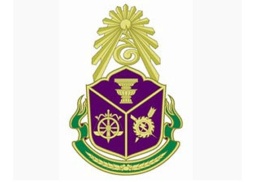 คู่มือ

แนวทางการเปิดเผย
รายละเอียดค่าใช้จ่ายเกี่ยวกับการจัดซื้อจัดจ้าง
ราคากลางและการคำนวณราคากลาง
(ฉบับแก้ไขปรับปรุง)



ศูนย์กำกับดูแลการจัดซื้อจัดจ้างภาครัฐ
สำนักงาน ป.ป.ช.
เดือนธันวาคม ๒๕๕๖
Natchanon  Siriphongsurapa
C    O P Y R I G H T
129
C
ราคากลาง จะจัดทำเมื่อใด ?
การซื้อ การเช่า :
เมื่อผู้มีอำนาจได้เห็นชอบหรืออนุมัติรายละเอียดคุณลักษณะเฉพาะ
การจ้างที่ไม่ใช่งานก่อสร้าง :
เมื่อผู้มีอำนาจได้เห็นชอบหรืออนุมัติขอบเขตของงาน
การจ้างก่อสร้าง :
หน่วยงานของรัฐออกแบบเอง ให้จัดทำราคากลางเมื่อผู้มีอำนาจได้เห็นชอบหรืออนุมัติแบบรูป รายการละเอียด
 กรณีขอความร่วมมือหน่วยงานของรัฐอื่นออกแบบให้ ให้จัดทำราคากลางเมื่อได้รับมอบแบบรูป รายการละเอียด
 กรณีจ้างออกแบบ ให้จัดทำเมื่อหน่วยงานของรัฐ (คณะกรรมการตรวจรับ) ได้รับมอบแบบรูป รายการละเอียด
การจ้างออกแบบหรือควบคุมงานก่อสร้าง :
เมื่อผู้มีอำนาจได้เห็นชอบหรืออนุมัติขอบเขตของงานจ้างออกแบบหรือควบคุมงานก่อสร้าง
การจ้างที่ปรึกษา :
เมื่อผู้มีอำนาจได้เห็นชอบหรืออนุมัติขอบเขตของงานจ้างที่ปรึกษา
การแลกเปลี่ยน :
เมื่อผู้มีอำนาจได้เห็นชอบหรืออนุมัติรายละเอียดของพัสดุที่จะนำไปแลกเปลี่ยน
Natchanon  Siriphongsurapa
C    O P Y R I G H T
C
ผู้มีหน้าที่จัดทำราคากลาง ?
การจ้างก่อสร้าง :
คณะกรรมการกำหนดราคากลาง
แนวทาง วิธีปฏิบัติ และรายละเอียดประกอบการถอดแบบคำนวณราคากลางงานก่อสร้าง
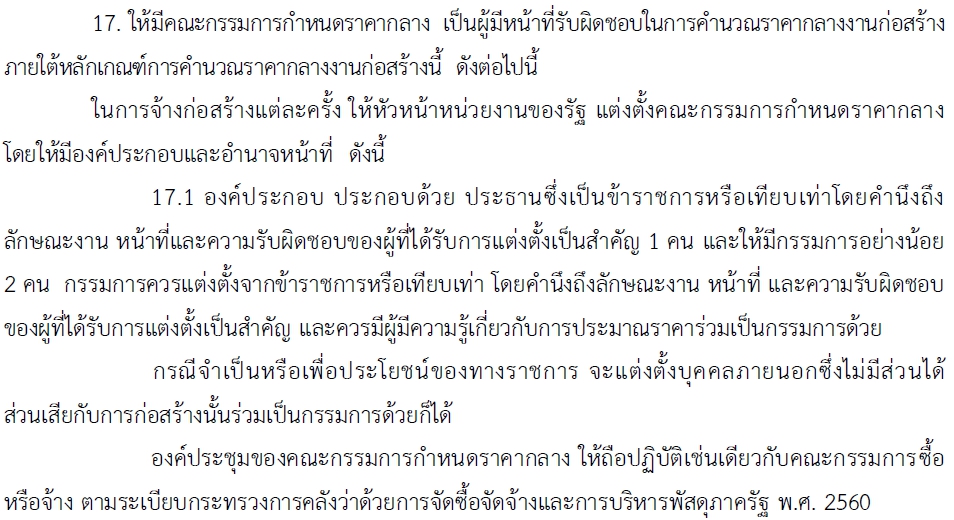 Natchanon  Siriphongsurapa
C    O P Y R I G H T
C
ผู้มีหน้าที่จัดทำราคากลาง ?
การจ้างก่อสร้าง :
คณะกรรมการกำหนดราคากลาง
แนวทาง วิธีปฏิบัติ และรายละเอียดประกอบการถอดแบบคำนวณราคากลางงานก่อสร้าง
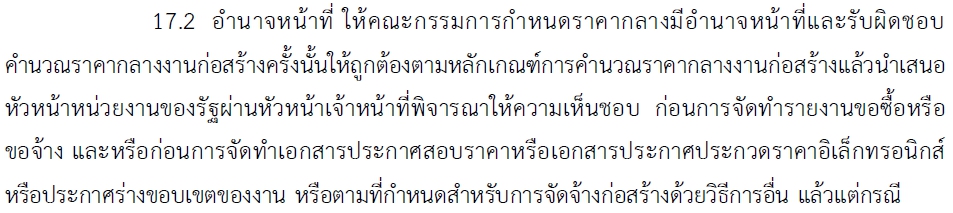 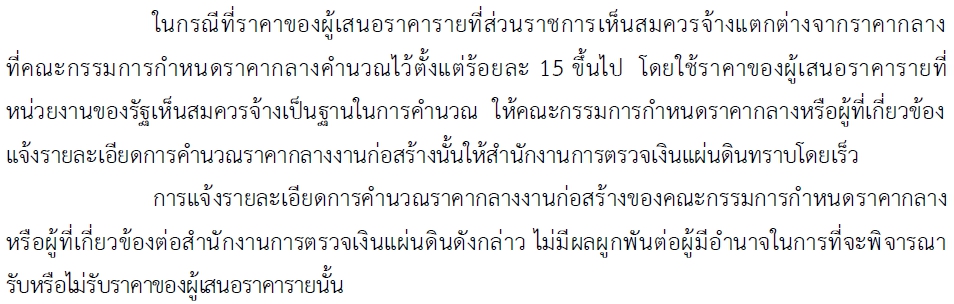 Natchanon  Siriphongsurapa
C    O P Y R I G H T
C
ผู้มีหน้าที่จัดทำราคากลาง ?
การจ้างก่อสร้าง :
คณะกรรมการกำหนดราคากลาง
แนวทาง วิธีปฏิบัติ และรายละเอียดประกอบการถอดแบบคำนวณราคากลางงานก่อสร้าง
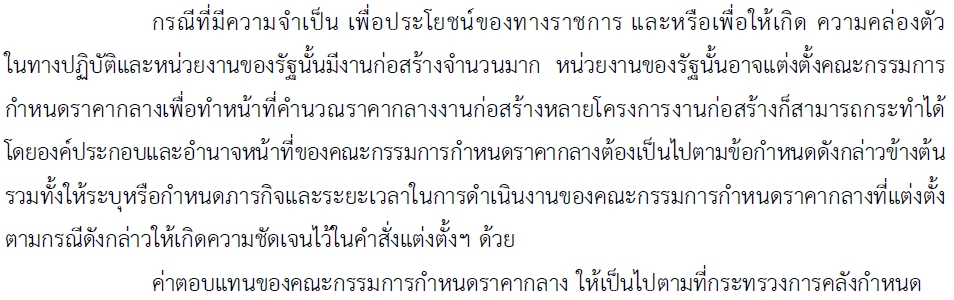 Natchanon  Siriphongsurapa
C    O P Y R I G H T
C
ผู้มีหน้าที่จัดทำราคากลาง ?
คู่มือแนวทางการประกาศรายละเอียดข้อมูลราคากลาง และการคำนวณราคากลางเกี่ยวกับการจัดซื้อจัดจ้างของหน่วยงานของรัฐ (ตามหนังสือ กค 0405.3/ว.453 ลว. 3 ต.ค. 61)
การจ้างควบคุมงานก่อสร้าง :
คณะกรรมการ หรือ เจ้าหน้าที่ หรือบุคคลใดบุคคลหนึ่ง ซึ่งรับผิดชอบจัดทำขอบเขตของงานจ้างควบคุมงานก่อสร้าง
การจ้างออกแบบ :
คณะกรรมการ หรือ เจ้าหน้าที่ หรือบุคคลใดบุคคลหนึ่ง ซึ่งรับผิดชอบจัดทำขอบเขตของงานจ้างออกแบบ
การจ้างที่ปรึกษา :
คณะกรรมการ หรือ เจ้าหน้าที่ หรือบุคคลใดบุคคลหนึ่ง ซึ่งรับผิดชอบจัดทำขอบเขตของงานจ้างที่ปรึกษา
การจ้างพัฒนาระบบคอมพิวเตอร์ :
คณะกรรมการ หรือ เจ้าหน้าที่ หรือบุคคลใดบุคคลหนึ่ง ซึ่งรับผิดชอบจัดทำขอบเขตของงานหรือรายละเอียดคุณลักษณะเฉพาะ
การจัดซื้อจัดจ้างที่มิใช่งานก่อสร้าง :
คณะกรรมการ หรือ เจ้าหน้าที่ หรือบุคคลใดบุคคลหนึ่ง ซึ่งรับผิดชอบจัดทำขอบเขตของงานหรือรายละเอียดคุณลักษณะเฉพาะ
Natchanon  Siriphongsurapa
C    O P Y R I G H T
C
“ราคากลาง” ราคาเพื่อใช้เป็นฐานสำหรับเปรียบเทียบราคาที่ผู้ยื่นข้อเสนอได้ยื่นเสนอไว้ซึ่งสามารถจัดซื้อจัดจ้างได้จริงตามลำดับ ดังต่อไปนี้
จัดทำอย่างไร ?
พ.ร.บ.
มาตรา 4
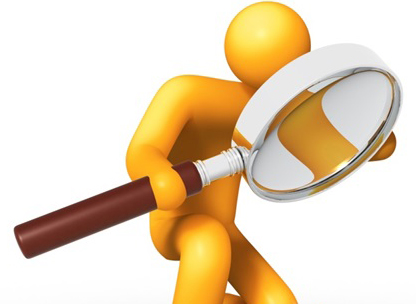 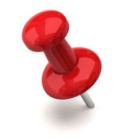 กรณีที่มีราคาตาม (1) ให้ใช้ราคาตาม (1) ก่อน / กรณีไม่มีราคาตาม (1) แต่มีราคาตาม (2) หรือ (3) 
ให้ใช้ราคาตาม (2) หรือ (3) / กรณีที่ไม่มีราคาตาม (1)  (2) และ (3) ให้ใช้ราคาตาม (4) (5) หรือ (6) 
 จะใช้ราคาใดให้คำนึงถึงประโยชน์ของหน่วยงานของรัฐเป็นสำคัญ
Natchanon  Siriphongsurapa
C    O P Y R I G H T
C
แผนภาพแสดงโครงสร้างโดยรวมของหลักเกณฑ์การคำนวณราคากลางงานก่อสร้าง
(ประกาศคณะกรรมการราคากลางฯ วันที่ 14 พฤศจิกายน 2560 มีผลใช้บังคับตั้งแต่ 15 พฤศจิกายน 2560)
หลักเกณฑ์การคำนวณราคากลางงานก่อสร้าง
แนวทาง วิธีปฏิบัติ และรายละเอียดประกอบการถอดแบบคำนวณราคากลางงานก่อสร้าง
หลักเกณฑ์การคำนวณราคากลางงานก่อสร้างอาคารหลักเกณฑ์การคำนวณราคากลางงานก่อสร้างทางฯ 
หลักเกณฑ์การคำนวณราคากลางงานก่อสร้างชลประทาน
ข้อกำหนด ข้อบังคับ แนวทาง และวิธีปฏิบัติฯ จำนวน 22 ข้อ
ค่าใช้จ่ายในการดำเนินงานก่อสร้าง (Indirect Cost)
ค่าใช้จ่ายพิเศษตามข้อกำหนดฯ
การสรุปค่าก่อสร้างเป็นราคากลางและการจัดทำรายงาน
หลักเกณฑ์การคำนวณ
ค่างานต้นทุน (Direct Cost)
หลักเกณฑ์และวิธีการคำนวณค่าใช้จ่ายพิเศษตามข้อกำหนดและค่าใช้จ่ายอื่นที่เป็นต้องมี
หลักเกณฑ์การถอดแบบก่อสร้าง
รายะเอียดประกอบการคำนวณราคากลางงานก่อสร้าง
การรวมค่างานต้นทุนเป็นค่างานต้นทุน
     รวมทั้งโครงการงานก่อสร้าง
ตาราง Factor F งานก่อสร้างอาคาร
ตาราง Factor F งานก่อสร้างทาง
ตาราง Factor F งานก่อสร้างสะพานและท่อเหลี่ยม
ตาราง Factor F งานก่อสร้างชลประทาน
หลักเกณฑ์และวิธีการนำค่างานต้นทุนค่าใช้จ่ายในการดำเนินงานก่อสร้าง ค่าใช้จ่ายพิเศษฯ และค่าใช้จ่ายอื่น ๆ 
     มาคำนวณรวมกันได้เป็นราคากลางงาน
     ก่อสร้าง
แบบฟอร์มและการจัดทำรายงาน
     การคำนวณราคากลางงานก่อสร้าง
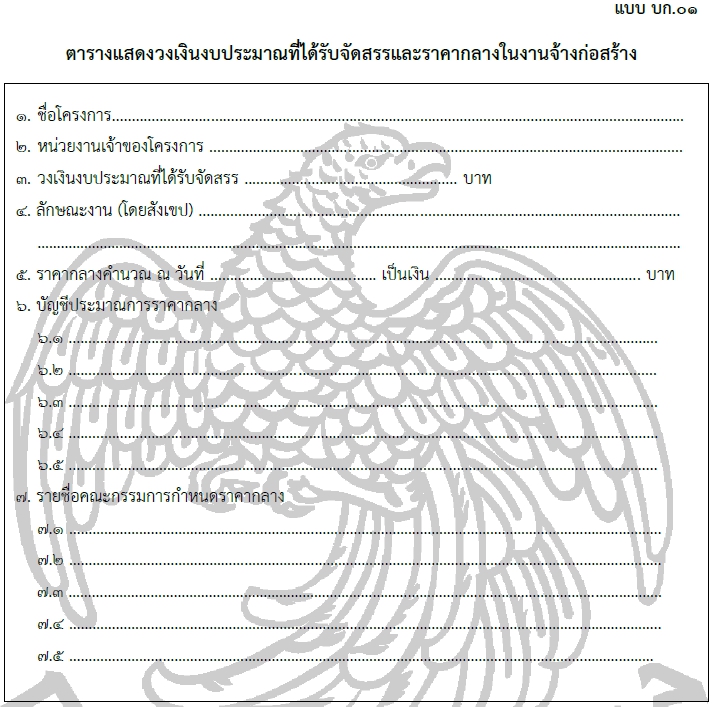 คู่มือ
แนวทาง
การประกาศรายละเอียดข้อมูลราคากลาง และการคำนวณราคากลางเกี่ยวกับการจัดซื้อจัดจ้างของหน่วยงานของรัฐ (ตามหนังสือ กค 0405.3/ว.453 ลว. 
3 ต.ค. 61)
Natchanon  Siriphongsurapa
C    O P Y R I G H T
C
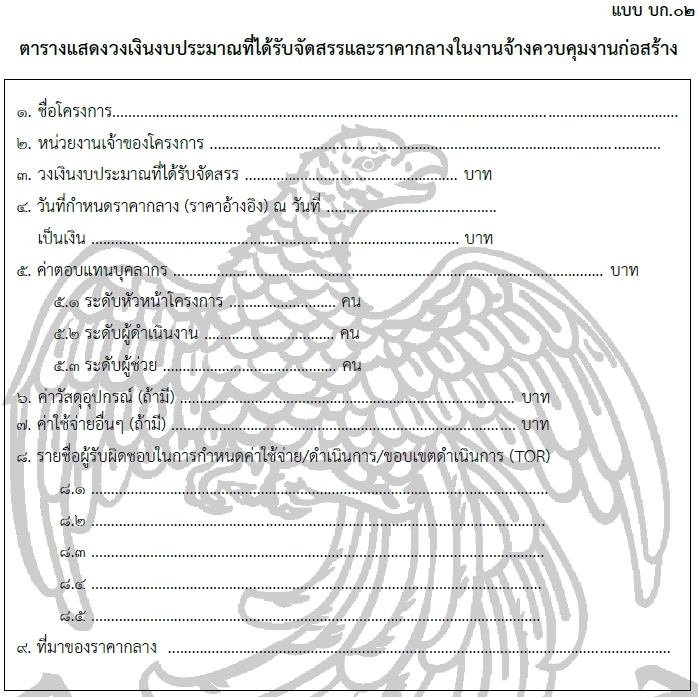 คู่มือ
แนวทาง
การประกาศรายละเอียดข้อมูลราคากลาง และการคำนวณราคากลางเกี่ยวกับการจัดซื้อจัดจ้างของหน่วยงานของรัฐ (ตามหนังสือ กค 0405.3/ว.453 ลว. 
3 ต.ค. 61)
Natchanon  Siriphongsurapa
C    O P Y R I G H T
C
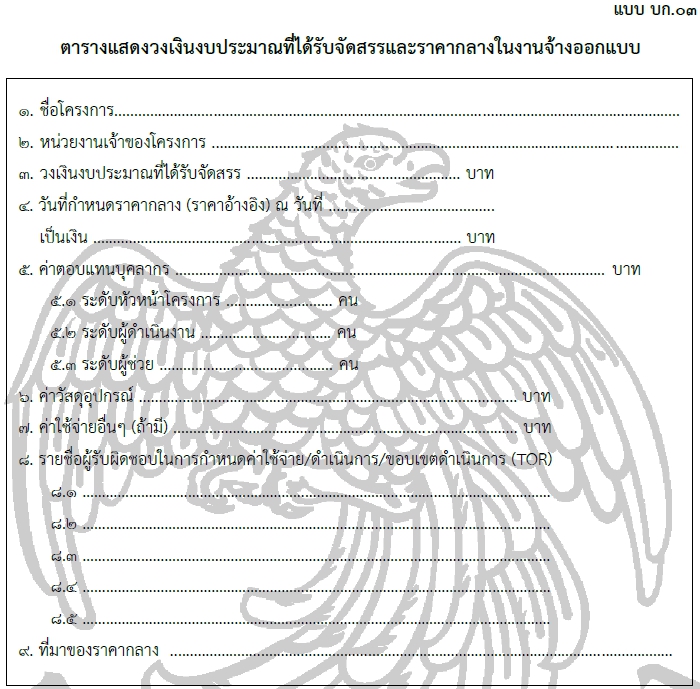 คู่มือ
แนวทาง
การประกาศรายละเอียดข้อมูลราคากลาง และการคำนวณราคากลางเกี่ยวกับการจัดซื้อจัดจ้างของหน่วยงานของรัฐ (ตามหนังสือ กค 0405.3/ว.453 ลว. 
3 ต.ค. 61)
Natchanon  Siriphongsurapa
C    O P Y R I G H T
C
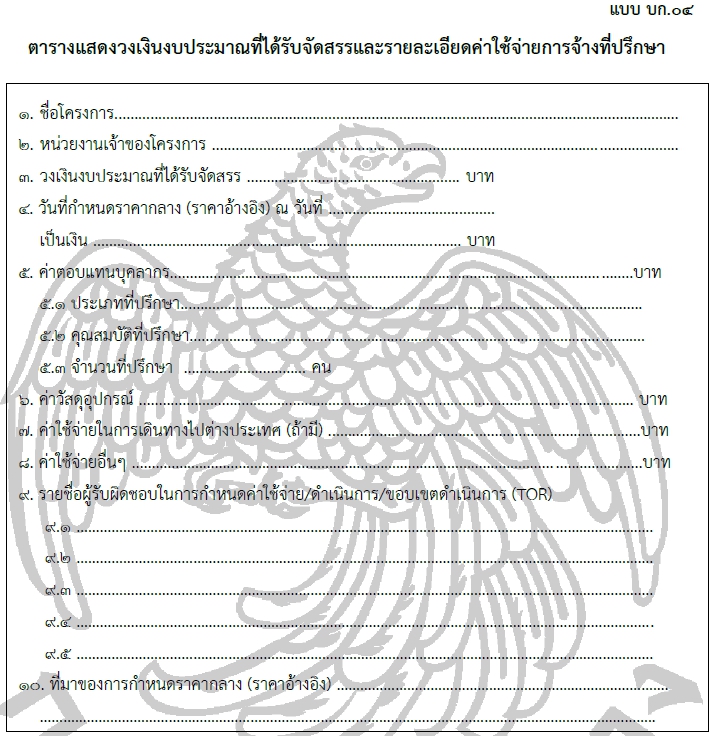 คู่มือ
แนวทาง
การประกาศรายละเอียดข้อมูลราคากลาง และการคำนวณราคากลางเกี่ยวกับการจัดซื้อจัดจ้างของหน่วยงานของรัฐ (ตามหนังสือ กค 0405.3/ว.453 ลว. 
3 ต.ค. 61)
Natchanon  Siriphongsurapa
C    O P Y R I G H T
C
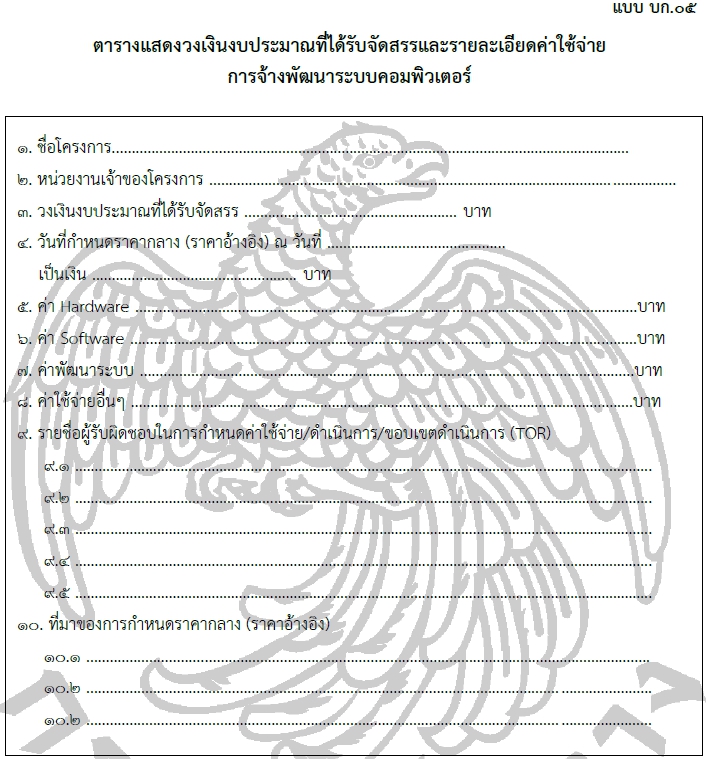 คู่มือ
แนวทาง
การประกาศรายละเอียดข้อมูลราคากลาง และการคำนวณราคากลางเกี่ยวกับการจัดซื้อจัดจ้างของหน่วยงานของรัฐ (ตามหนังสือ กค 0405.3/ว.453 ลว. 
3 ต.ค. 61)
Natchanon  Siriphongsurapa
C    O P Y R I G H T
C
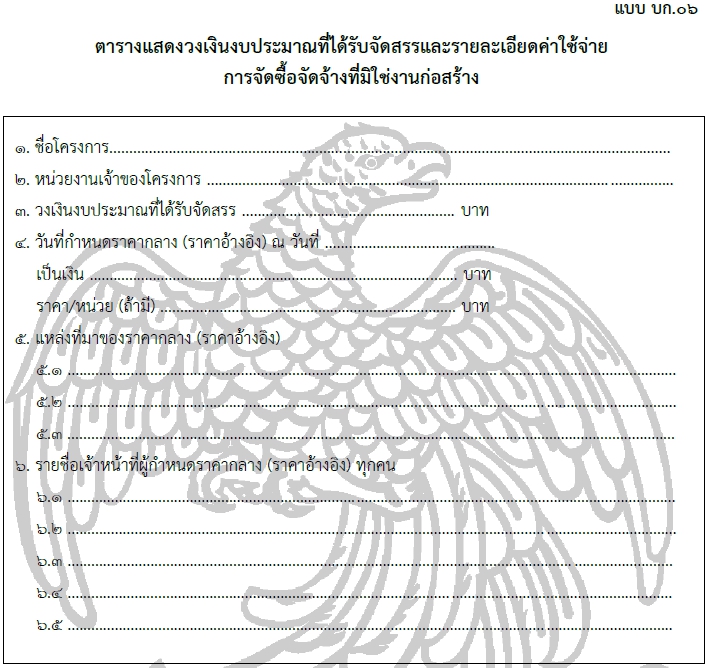 คู่มือ
แนวทาง
การประกาศรายละเอียดข้อมูลราคากลาง และการคำนวณราคากลางเกี่ยวกับการจัดซื้อจัดจ้างของหน่วยงานของรัฐ (ตามหนังสือ กค 0405.3/ว.453 ลว. 
3 ต.ค. 61)
Natchanon  Siriphongsurapa
C    O P Y R I G H T
C
สาระสำคัญตามคู่มือฯ
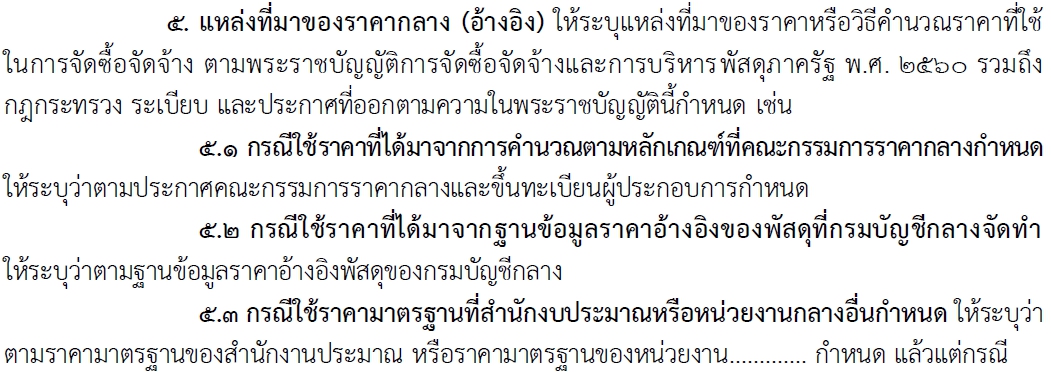 Natchanon  Siriphongsurapa
C    O P Y R I G H T
143
C
สาระสำคัญตามคู่มือฯ
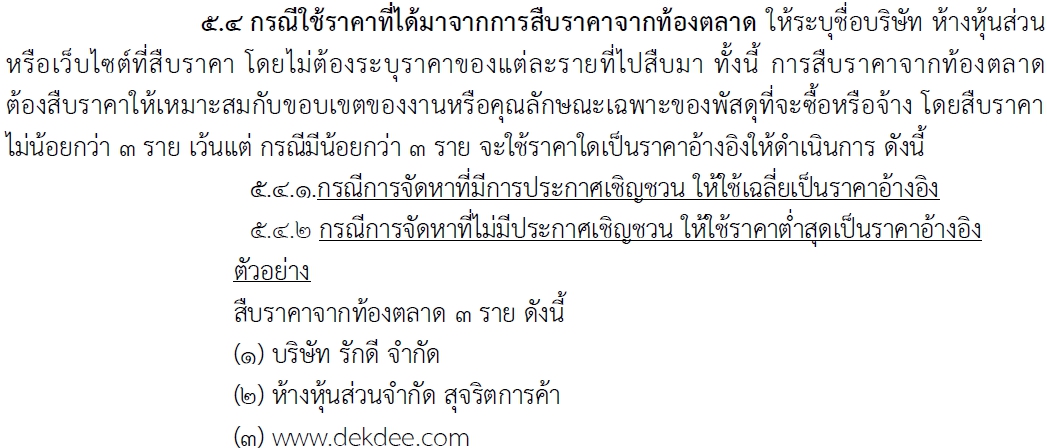 Natchanon  Siriphongsurapa
C    O P Y R I G H T
144
C
สาระสำคัญตามคู่มือฯ
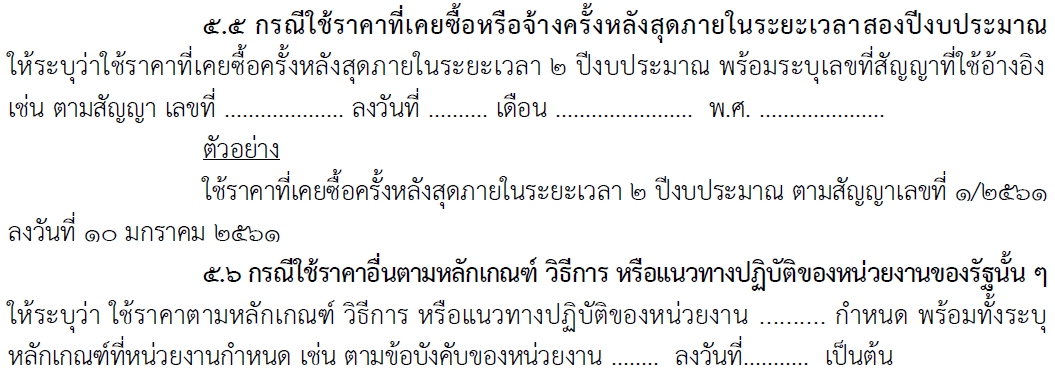 Natchanon  Siriphongsurapa
C    O P Y R I G H T
145
C
สาระสำคัญตามคู่มือฯ
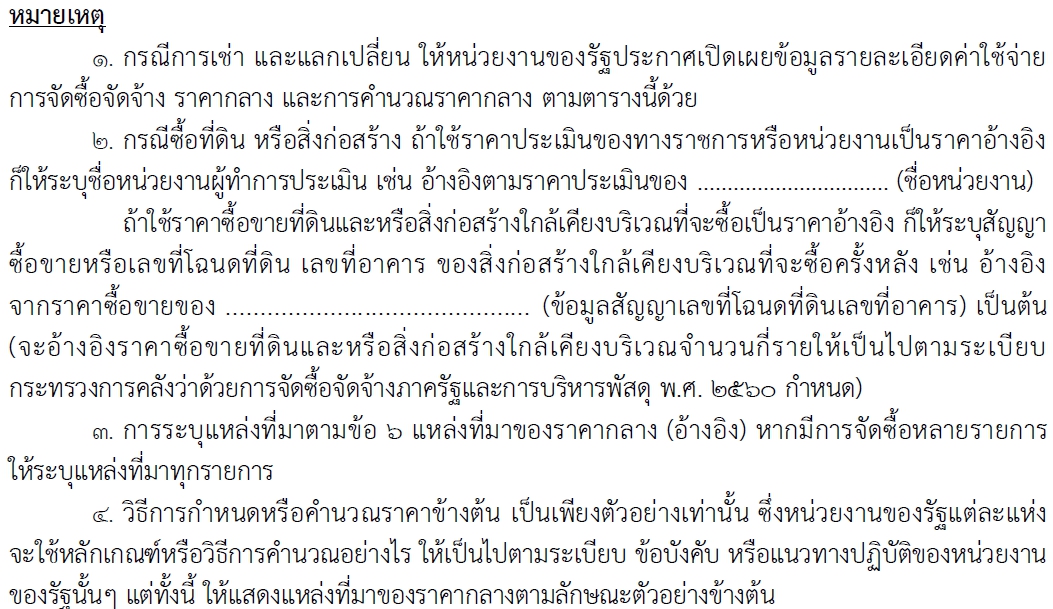 Natchanon  Siriphongsurapa
C    O P Y R I G H T
146
C
การประกาศราคากลาง ทำอย่างไร ?
พ.ร.บ. มาตรา 63
ให้ประกาศรายละเอียดข้อมูลราคากลาง และ    การคำนวณราคากลาง
ในระบบเครือข่ายสารสนเทศของกรมบัญชีกลาง
ตามวิธีการที่กรมบัญชีกลางกำหนด
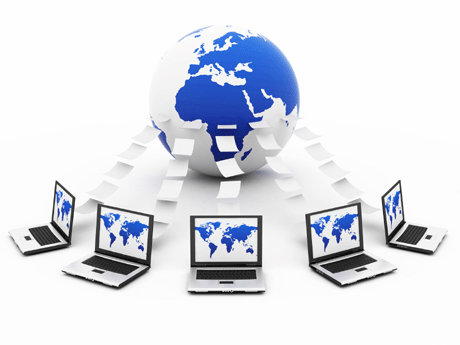 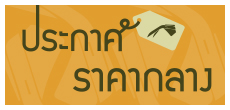 Natchanon  Siriphongsurapa
C    O P Y R I G H T
C
คู่มือฯ บทที่ 4 เงื่อนไขการประกาศ
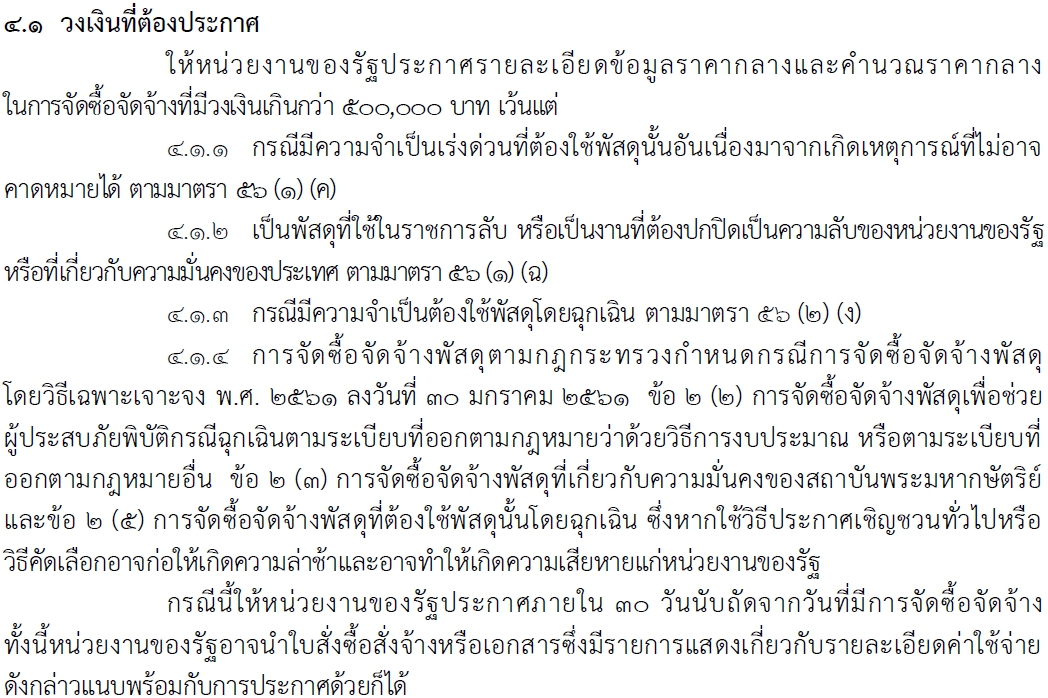 Natchanon  Siriphongsurapa
C    O P Y R I G H T
148
C
คู่มือฯ บทที่ 4 เงื่อนไขการประกาศ
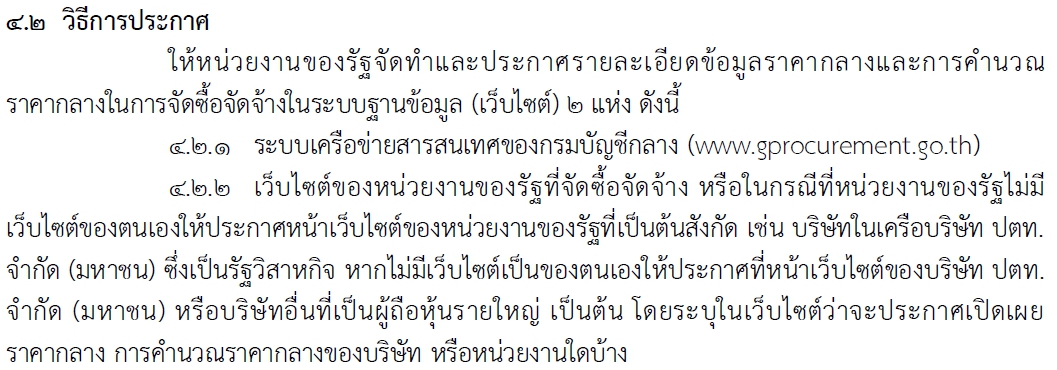 Natchanon  Siriphongsurapa
C    O P Y R I G H T
149
C
คู่มือฯ บทที่ 4 เงื่อนไขการประกาศ
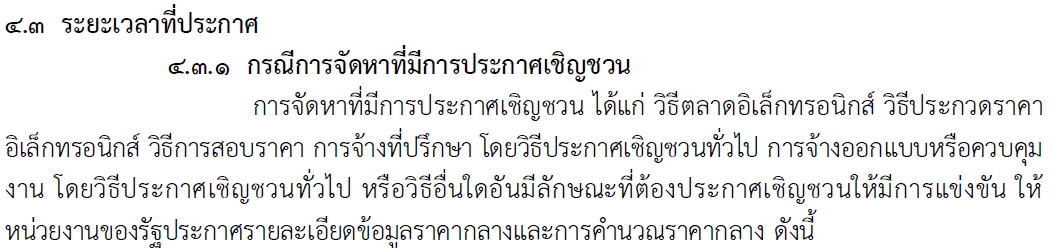 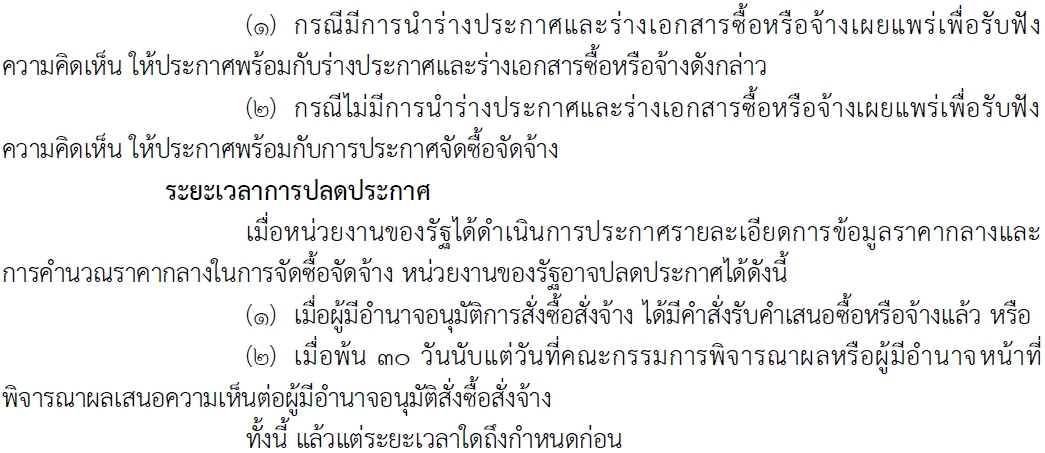 Natchanon  Siriphongsurapa
C    O P Y R I G H T
150
C
คู่มือฯ บทที่ 4 เงื่อนไขการประกาศ
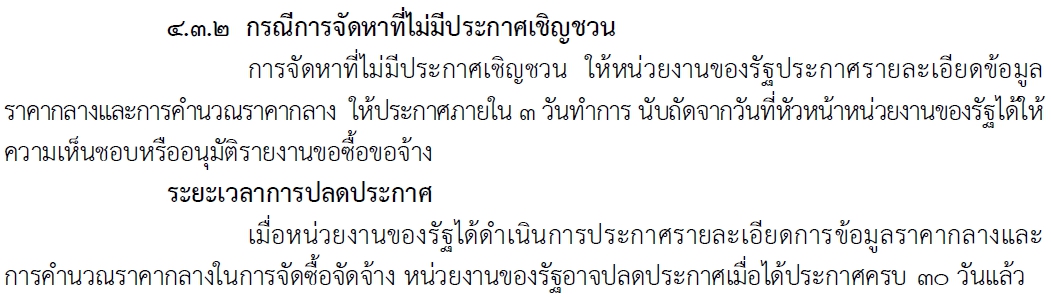 Natchanon  Siriphongsurapa
C    O P Y R I G H T
151
C
ผลของราคากลาง ?
กรณีงานก่อสร้าง :
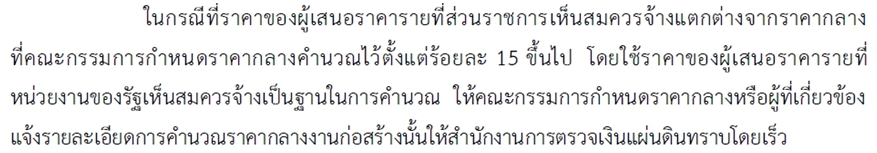 กรณีไม่ใช่งานก่อสร้าง :
ไม่มีหลักเกณฑ์กำหนดไว้ดังเช่นงานก่อสร้าง
Natchanon  Siriphongsurapa
C    O P Y R I G H T
152
C
การซื้อหรือจ้างสูงกว่าราคากลาง ?
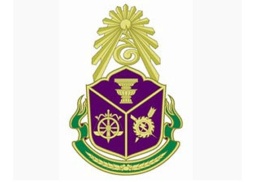 หนังสือสำนักงาน ป.ป.ช. ที่ ปช 0035/0001 ลว. 7 มี.ค. 57
กรณีผู้ชนะการเสนอราคาได้เสนอราคาสูงกว่าราคากลาง แต่อยู่ภายในวงเงินงบประมาณ จะสามารถสั่งซื้อสั่งจ้างได้หรือไม่
ความเห็น สำนักงาน ป.ป.ช.
ตามมาตรา 103/7 ประกอบมาตรา 103/8 แห่ง พ.ร.บ. ประกอบรัฐธรรมนูญ  ว่าด้วยการป้องกันและปราบปรามการทุจริต พ.ศ. 2542 แก้ไขเพิ่มเติม (ฉบับที่ 2) พ.ศ. 2554 ได้กำหนดให้หน่วยงานของรัฐดำเนินการจัดทำข้อมูลรายละเอียดค่าใช้จ่ายเกี่ยวกับการจัดซื้อจัดจ้าง ราคากลางและการคำนวณ ราคากลางไว้ในระบบข้อมูลทางอิเล็กทรอนิกส์ เพื่อให้ประชาชนสามารถเข้าตรวจดูได้  
หน่วยงานจะจัดซื้อจัดจ้างในวงเงินที่สูงกว่าราคากลางได้หรือไม่ จะต้องดำเนินการให้เป็นไปตามกฎหมาย ระเบียบ และหลักเกณฑ์ที่เกี่ยวข้อง ทั้งนี้
    ให้คำนึงถึงความเหมาะสมและเป็นประโยชน์ต่อทางราชการด้วย
Natchanon  Siriphongsurapa
C    O P Y R I G H T
153
C
การซื้อหรือจ้างสูงกว่าราคากลาง ?
หนังสือคณะกรรมการวินิจฉัยฯ ด่วนที่สุด ที่ กค (กวจ)    0405.2/033197 ลว. 15 ส.ค. 61
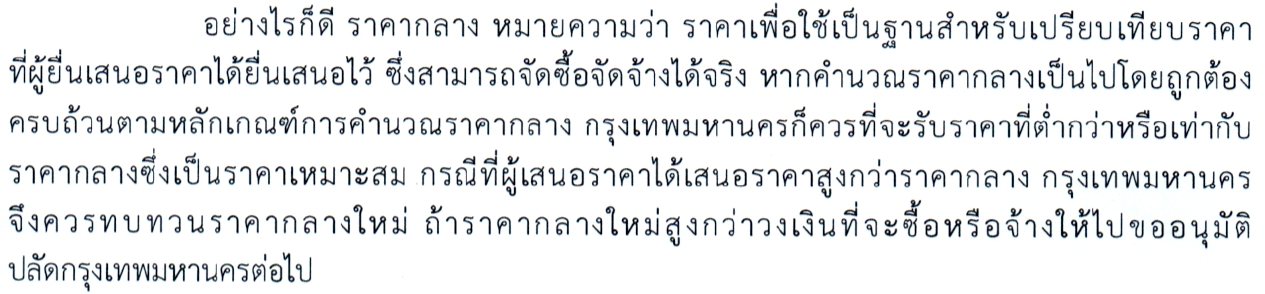 Natchanon  Siriphongsurapa
C    O P Y R I G H T
154
C
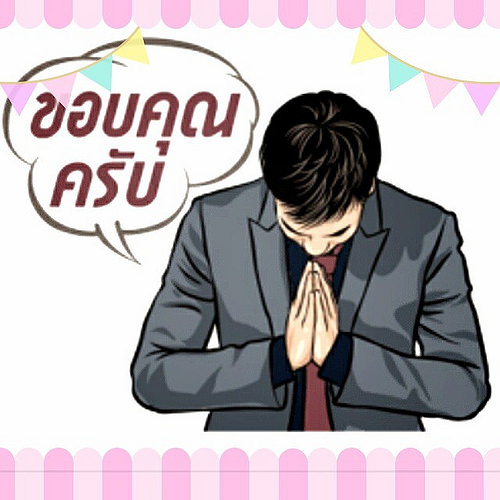 ณัฐชนน ศิริพงษ์สุรภา
Mobile : 084 383 3989
Line ID : 084 383 3989
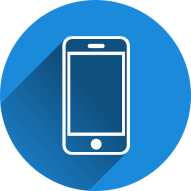 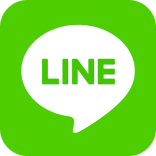 Natchanon  Siriphongsurapa
C    O P Y R I G H T
C